Transport and Climate Change Week
Accelerating the decarbonization of trucks worldwide
Hosted by
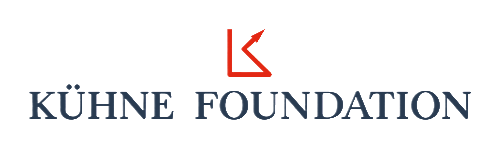 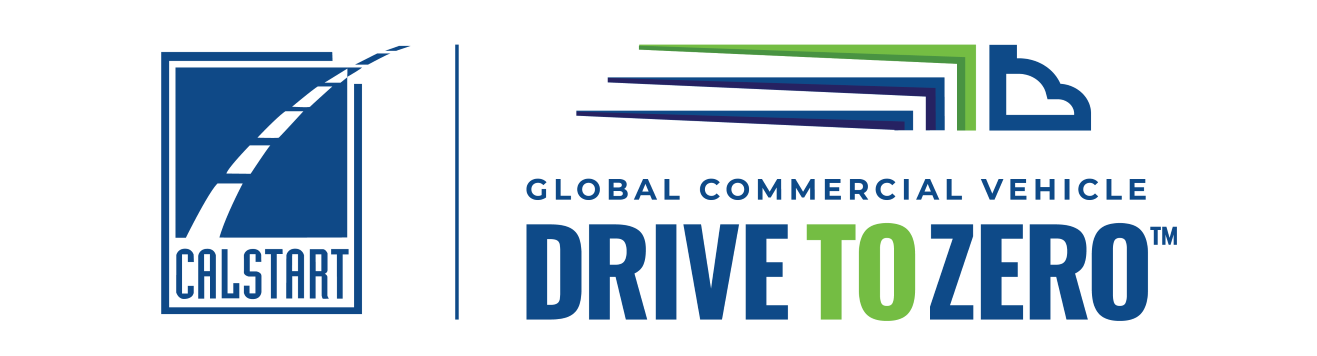 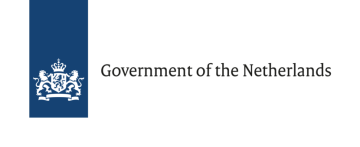 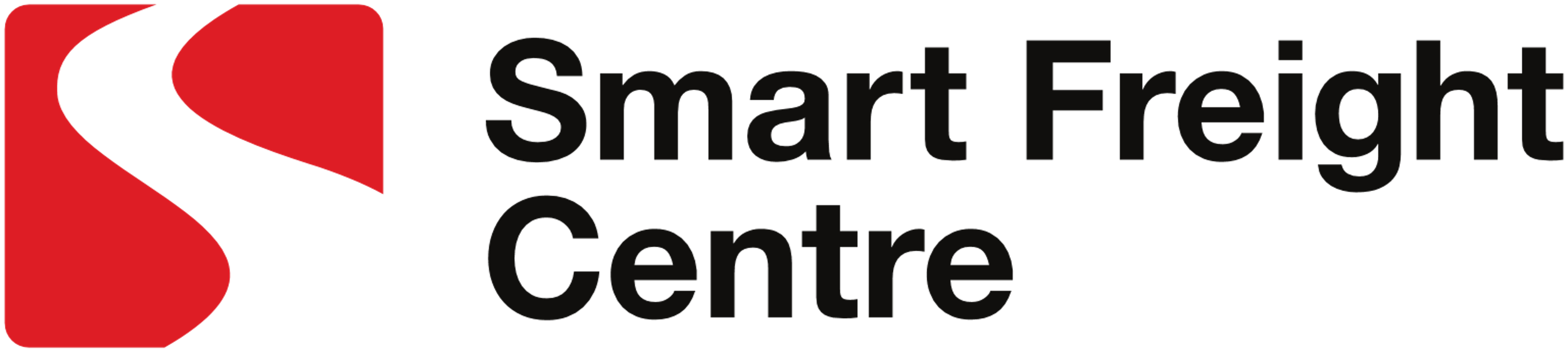 Thursday the 7th of November 
10:00-11:30 CET
[Speaker Notes: Thank you Andrea! 
Hi everyone, welcome again to this webinar on the decarbonization of trucks worldwilde. My name is Marise Meijer and I work for the Government of the Netherlands. Together with our partners CALSTART, Smart Freight Centre and the Kuhne Foundation we have organized this webinar for you today. The objective for the next 90 mins is to inform and inspire you through the various global activities and collaboration around the decarbonization of trucks worldwide. We will show you that ZE trucks are available, have social and climatic benefits, are technically viable and already being deployed worldwide.]
Introduction to (ZE) trucks
Global MOU on ZE trucks and buses
ZE corridors around the globe
Ghana's 1000 electric waste trucks
ZE light-duty trucks in Rwanda
[Speaker Notes: We have a full program with many interesting topics to cover by various speakers. Just to give you a short overview, allow me to shortly introduce our topics. We will start off with a short introduction to trucks and zero emission technologies, then we wil hear about a Global Memorandum of Understanding on ZE trucks and buses. We will earn more about the advancement of various ZE corridors around the globe, with a deep dive into the Eastern African region. Then we will have two presentations showcasing the deployment of ZE trucks. Firstly, we will hear more about Ghana's 1000 electric waste trucks, and afterward we were here from OX Delivers, who have developed a ZE light-duty truck in Rwanda. We will have time for a Q&A at the end of our webinar, but if you have pressing questions feel free to ask them during the presentations as well. You may unmute yourself or type it in the chatbox.]
Transport and Climate Change Week
Introduction to (Ze) trucks
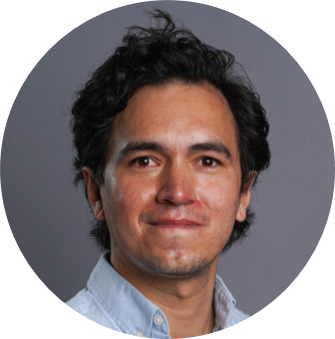 Ricardo Garcia Coyne
Program Manager, CALSTART/Drive to Zero
Thursday the 7th of November 
10:00-11:30 CET
The problem
Zero Emission Trucks
Technology maturity
Economic opportunity
Government action
The problem
Medium- and heavy-duty vehicles (MHDVs) represent a small share of the global fleet, yet contribute disproportionately to fuel consumption and emissions
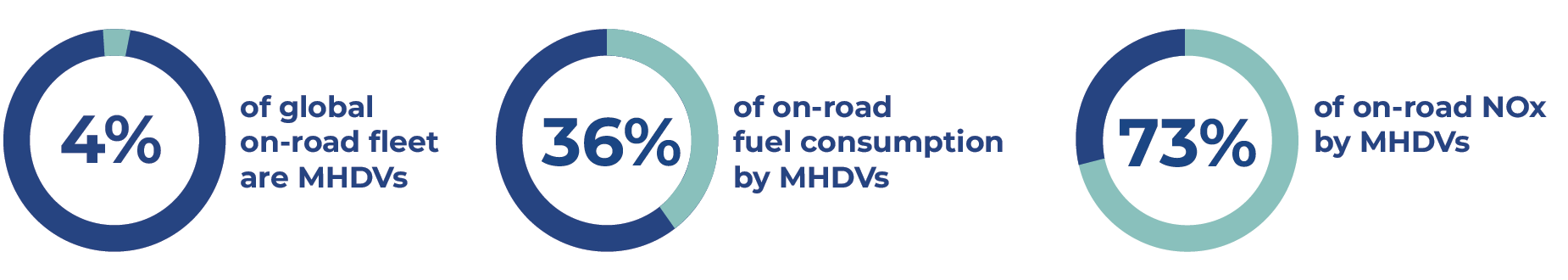 The problem
~86 million MHDVs on the road today
(MHDV stock)
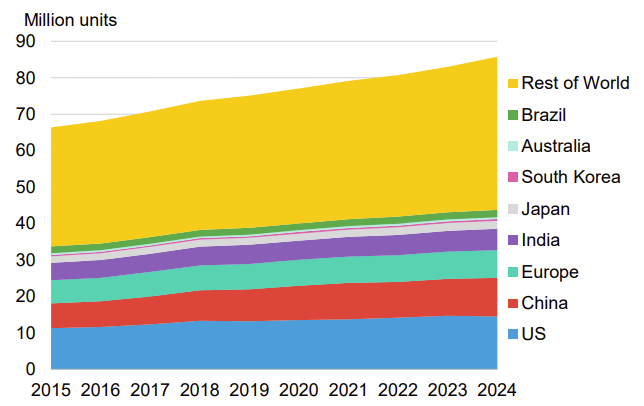 ~2% growth YoY
~45% of MHDV stock concentrated in four markets
Source: SFC, BNEF, 2024
The problem
Global road freight demand will triple by 2050, with the largest growth rates happening in Asia + Africa
(road freight transport demand, billion tkm)
Growth 2015-2050
Trucks are twice as old in EMDEs
30,000
(average truck fleet age)
258% CN + IN
15,000
125% North America
330% Asia (excl. CN + IN)
84% EEA + Turkey
123% LATAM
435% Africa
Source: CALSTART
Source: ITF Transport Outlook, 2019
Zero emission trucks
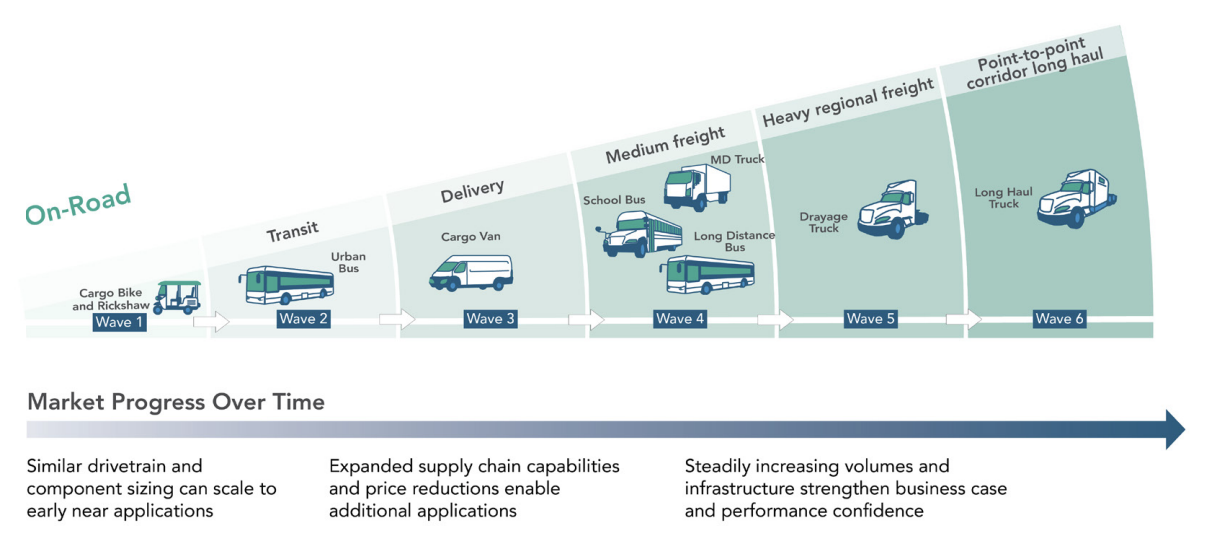 Adoption happening in waves
Source: CALSTART
[Speaker Notes: Economic cost of premature deaths in Africa estimated at 450 billion in 2013]
TECHNOLOGICAL MATURITY
Almost 1,000 ZE-MHDV models commercially available worldwide
ZE-MHDV models available by vehicle type
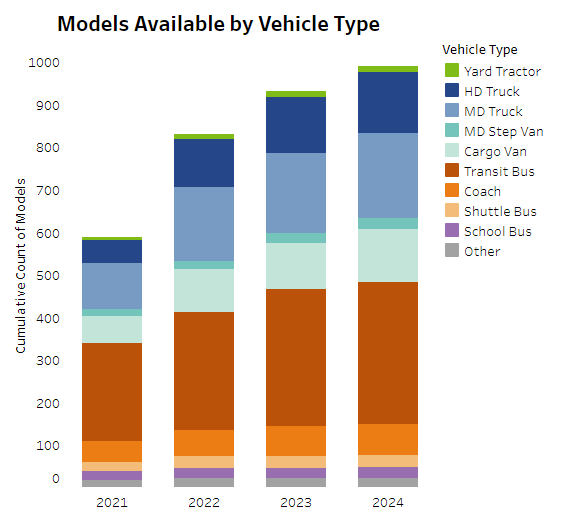 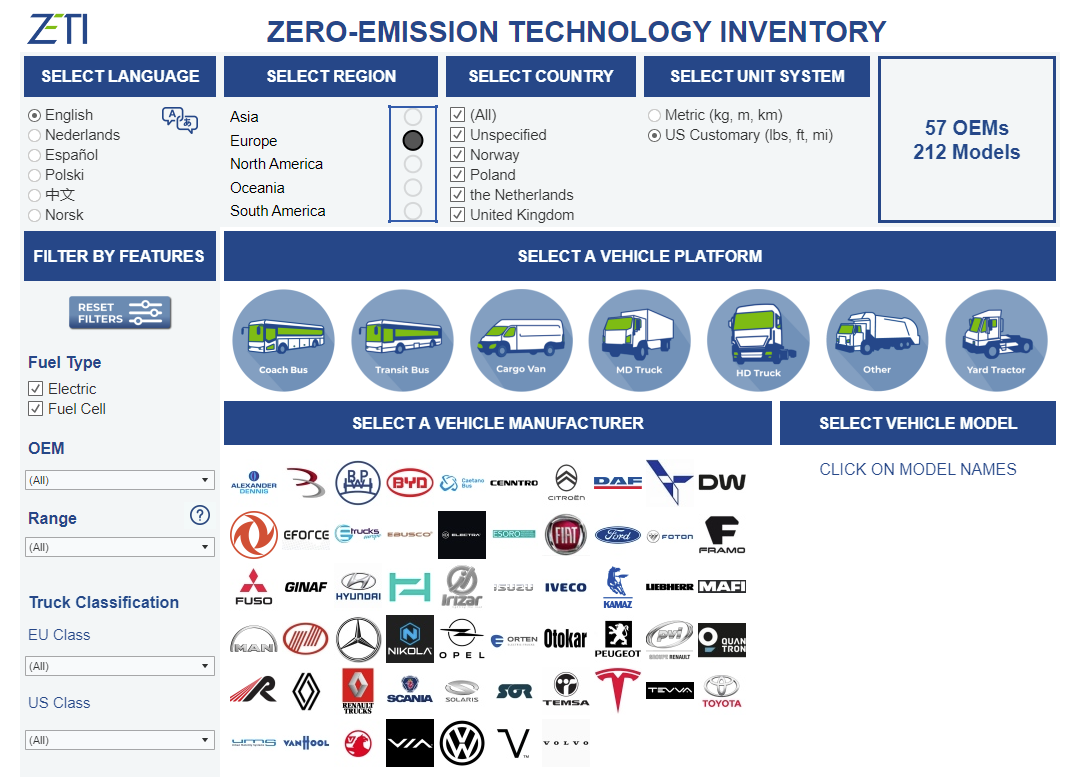 Source: CALSTART, ZETI & ZETI Data Explorer, 2024
TECHNOLOGICAL MATURITY
Truck range by vehicle type
Average ranges of 200-400km already satisfy the vast majority of use cases
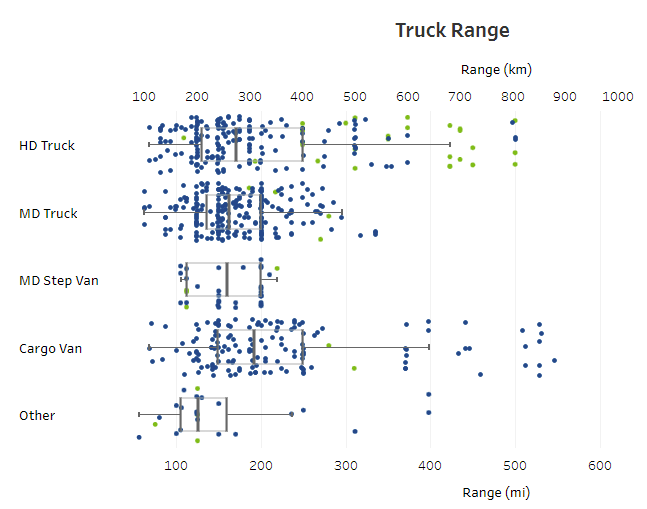 Battery electric
Hydrogen fuel cell
Source: CALSTART, ZETI & ZETI Data Explorer, 2024
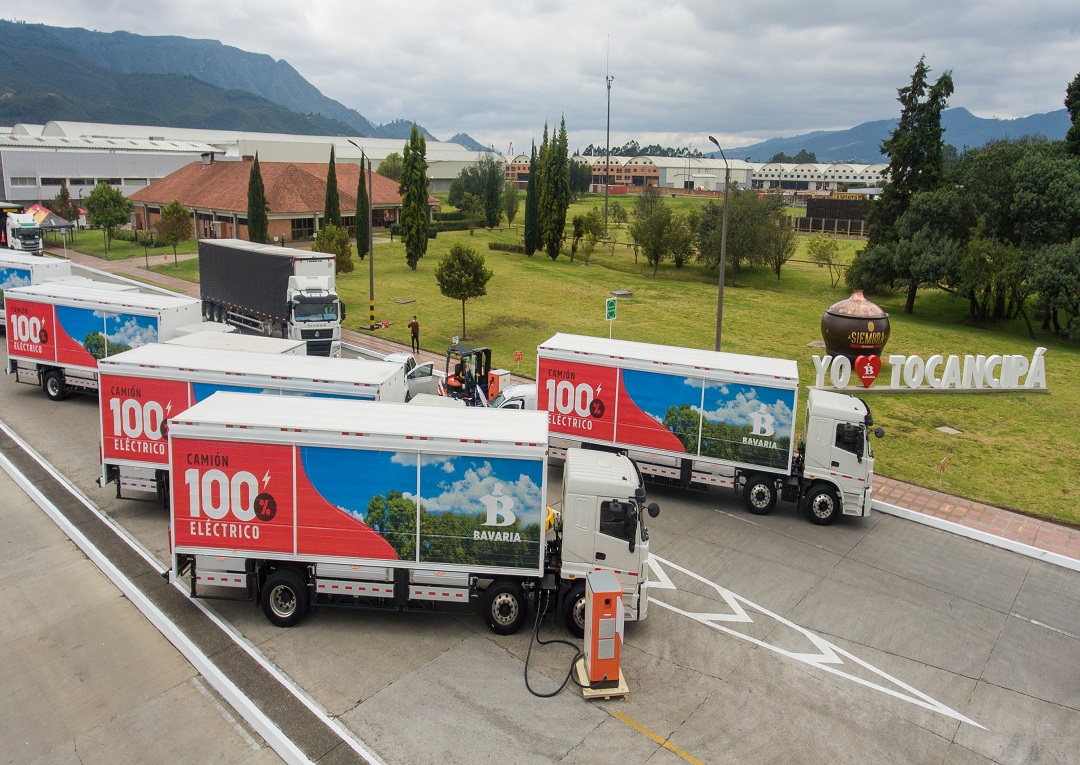 Bavaria - Renting
200 electric delivery trucks
Colombia
Photo credit: Caracol Radio
[Speaker Notes: The California Air Resources Board awarded the San Joaquin Valley Air Pollution Control District approx $15 million for a partnership with Frito Lay to showcase an environmentally sustainable manufacturing, warehousing, and distribution facility in Modesto, CA. 
Frito Lay matched that funding to deploy 107 zero and near-zero emission equipment.
Equipment included yard tractors, forklifts, class 6 trucks, class 8 Tesla Semi trucks, class 8 RNG trucks, solar, battery storage, and charging equipment as well as a new renewable natural gas fueling station.
Industry-leading showcase for environmental sustainability in manufacturing, warehousing, and distribution
Facility-wide overhaul to ZE technologies toward new freight future
Major emissions reductions are improving air quality in disadvantaged communities 
CALSTART’s analysis demonstrates how the ZE technology performed compared to baseline will be used to help other fleets & distribution centers accelerate their uptake of ZE technology

Technology Key Takeaways
Electric Forklifts (LI vs LA) - -34% energy reduction
Electric Yard Tractor - 81% Cost Efficiency Savings, 6x less energy than diesel
Class 6 Box Truck - $0.06/kWh Cost Efficiency, 3.2x more energy efficient
Class 8 Semi Truck (15) - 556 max miles driven per day, 320 max trip length driven]
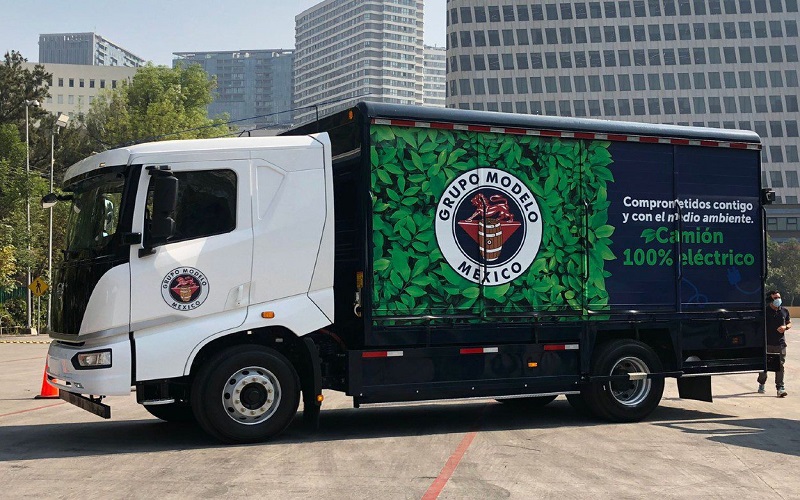 Grupo Modelo + Element
100 Electric delivery trucks, made in Mexico
Lower TCO than diesel
Mexico
Photo credit: Mobility Portal
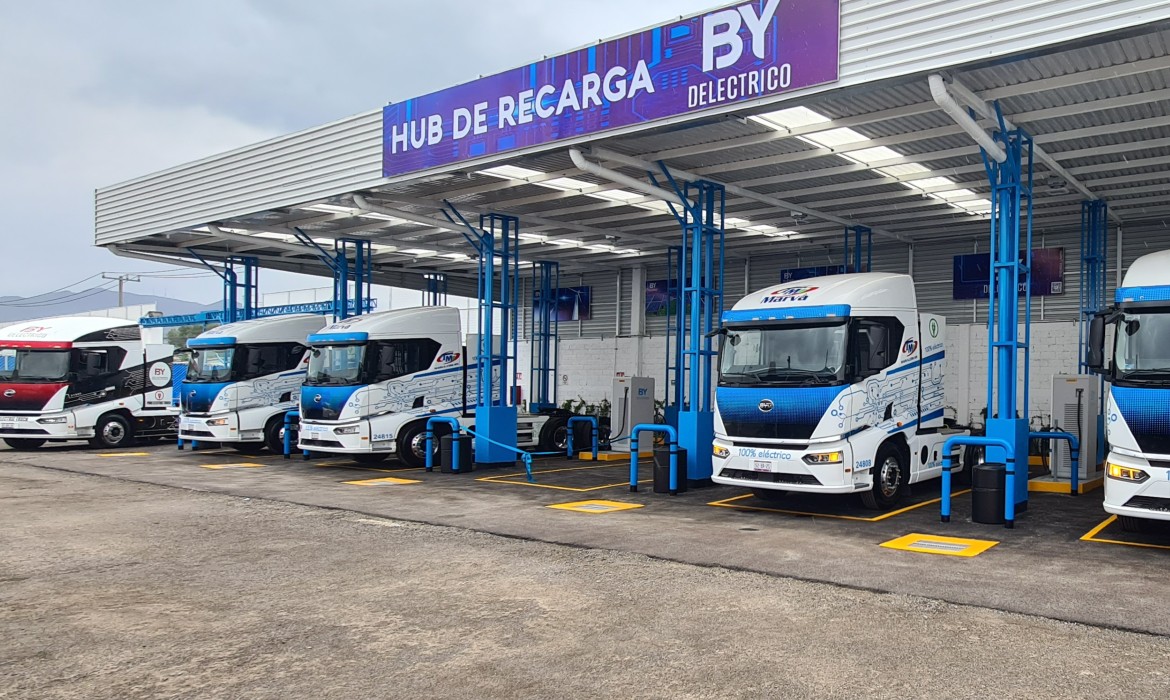 Transportes Marva
120 electric Class 8 tractor trailers
Mexico
Photo credit: T21
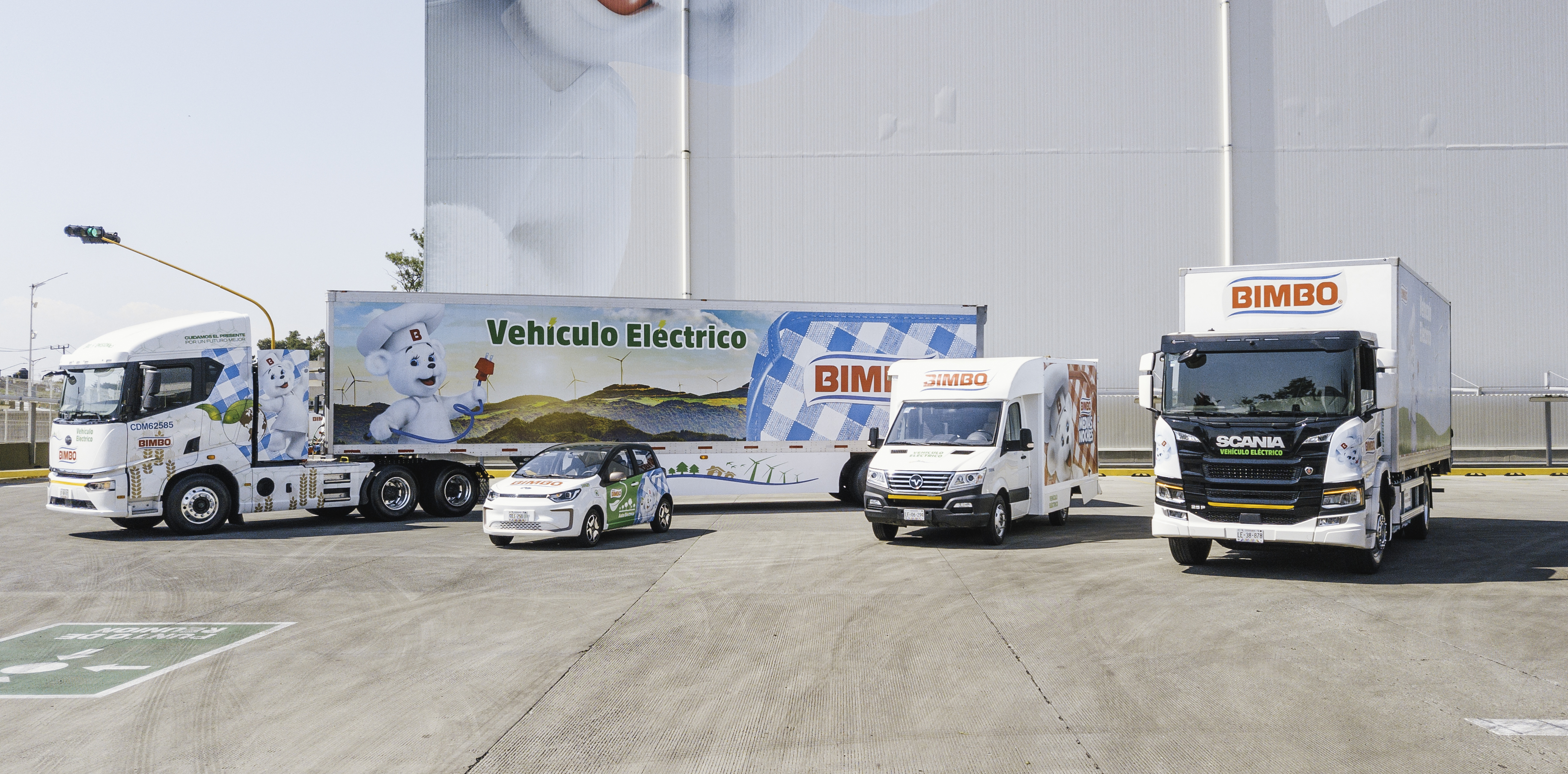 Grupo Bimbo
+2,500 ZEVs
Mexico
Photo credit: Grupo Bimbo
Economic opportunity
~$3.4 trillion USD in potential annual ZEV investments globally
Brent crude oil barrel price
$14 low in 2020
$130 high in 2022
TCO parity already achieved across multiple segments and geographies
McKinsey & Co, 2022
U.S. Energy Information Administration, 2023
CALSTART, 2024
[Speaker Notes: Economic cost of premature deaths in Africa estimated at 450 billion in 2013]
Government action
Governments are adopting supply-side regulations to ensure ZEV sales, encourage investment, and bring down costs
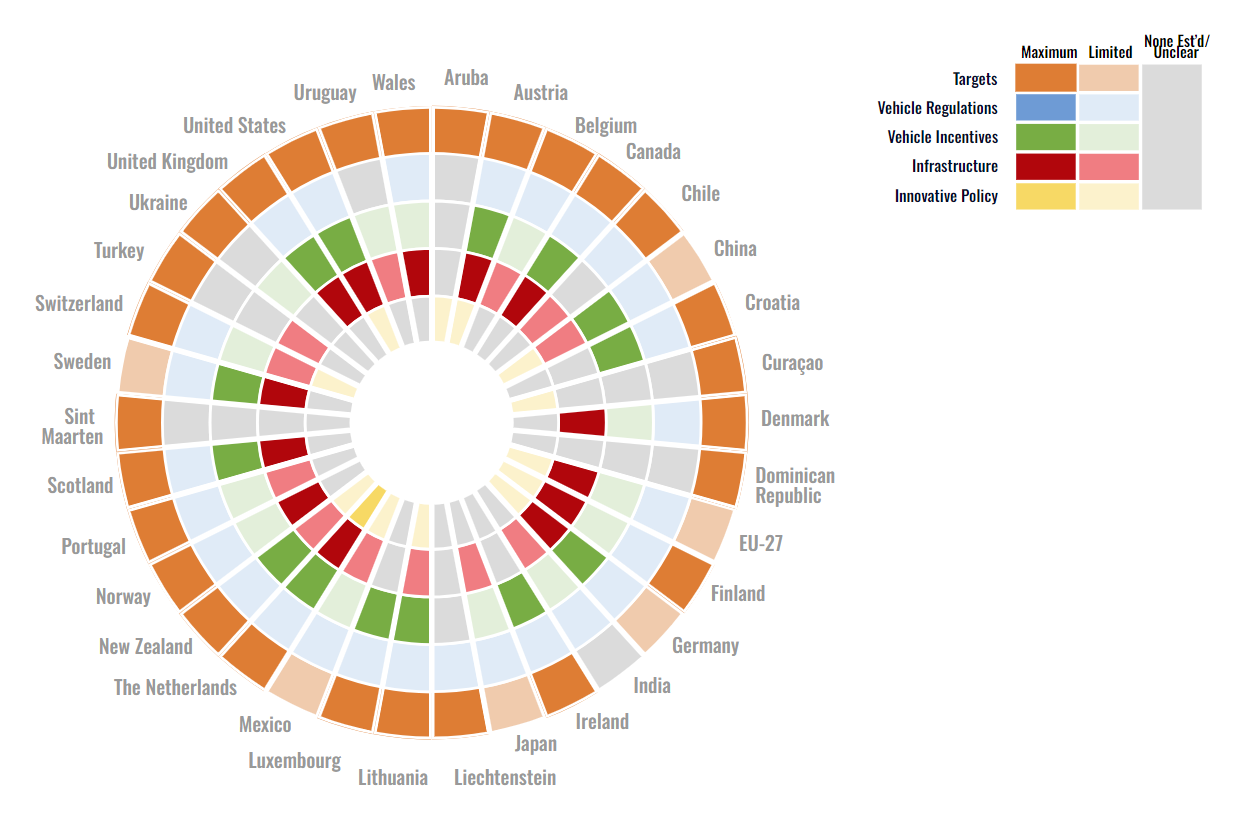 Sales mandates
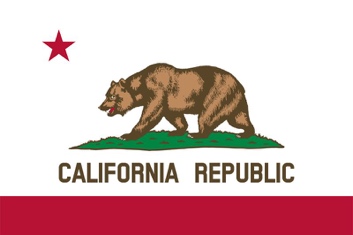 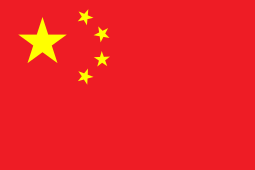 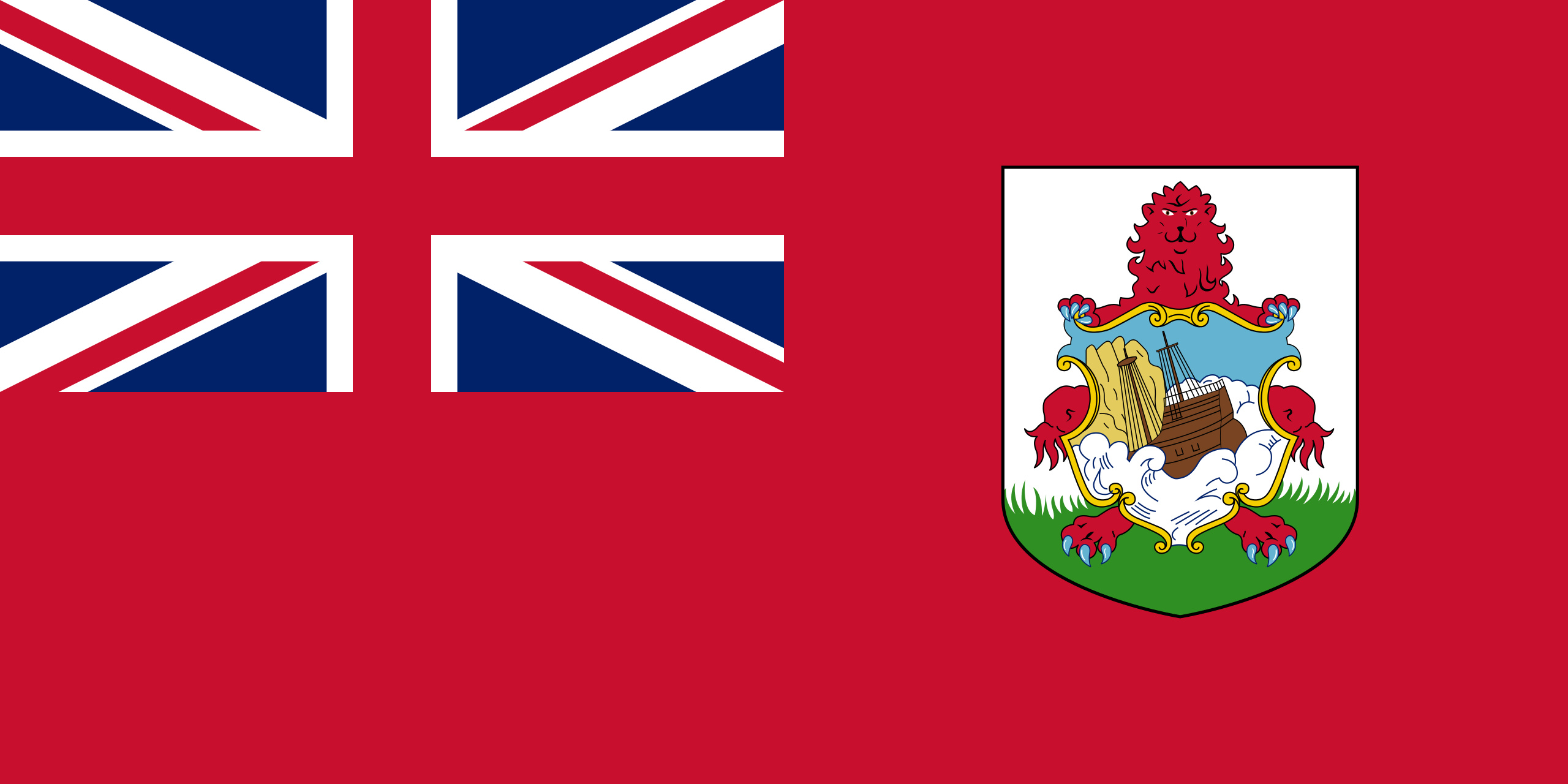 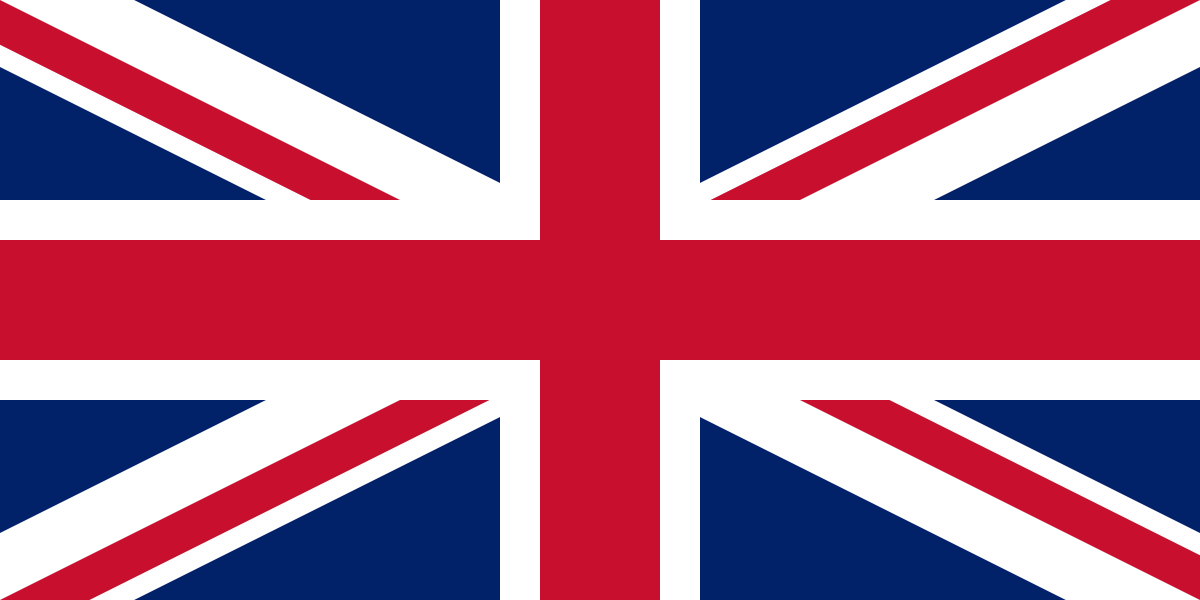 Emission standards
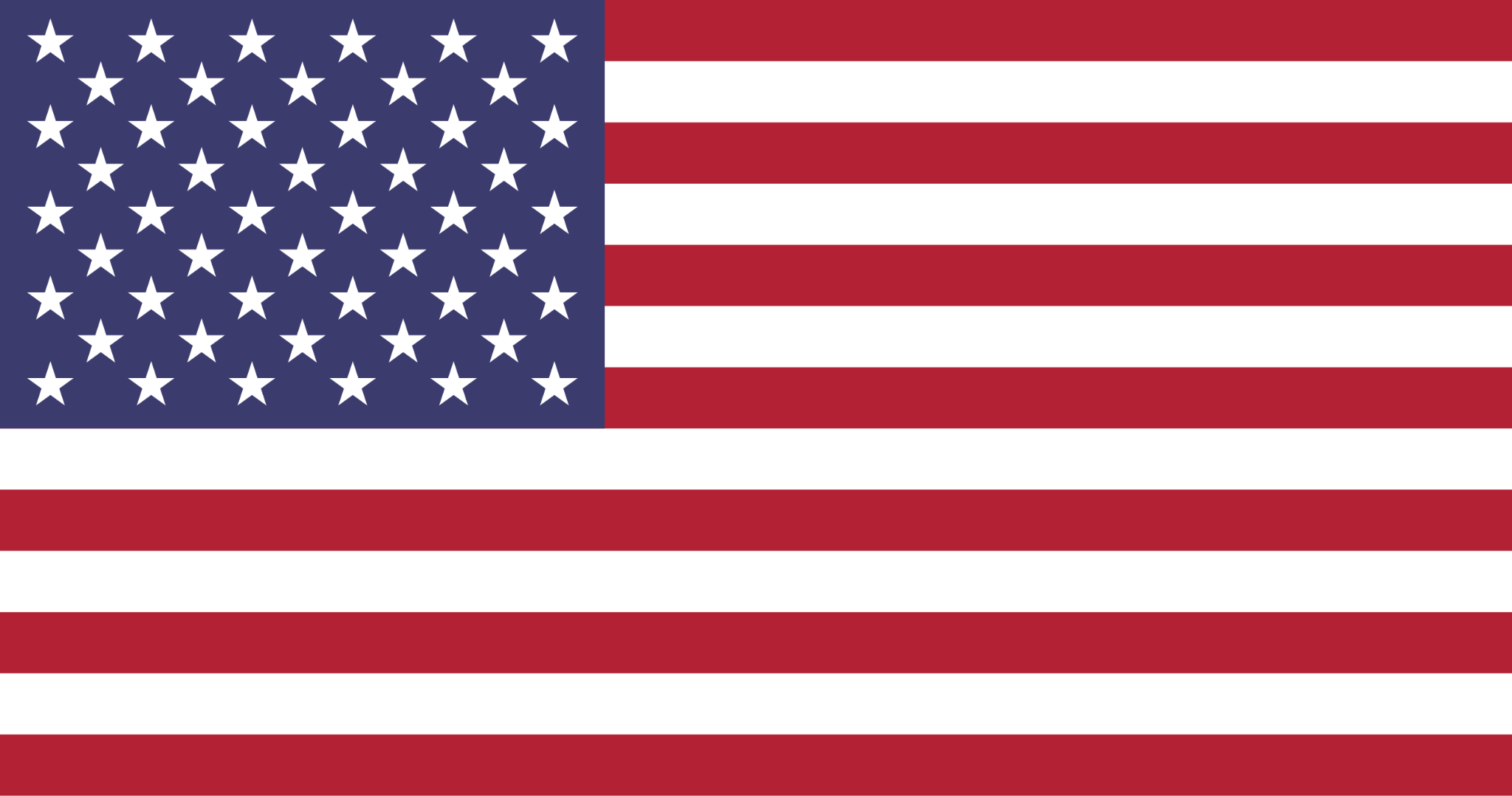 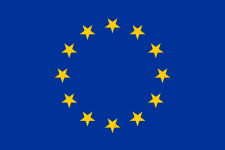 Fuel economy standards
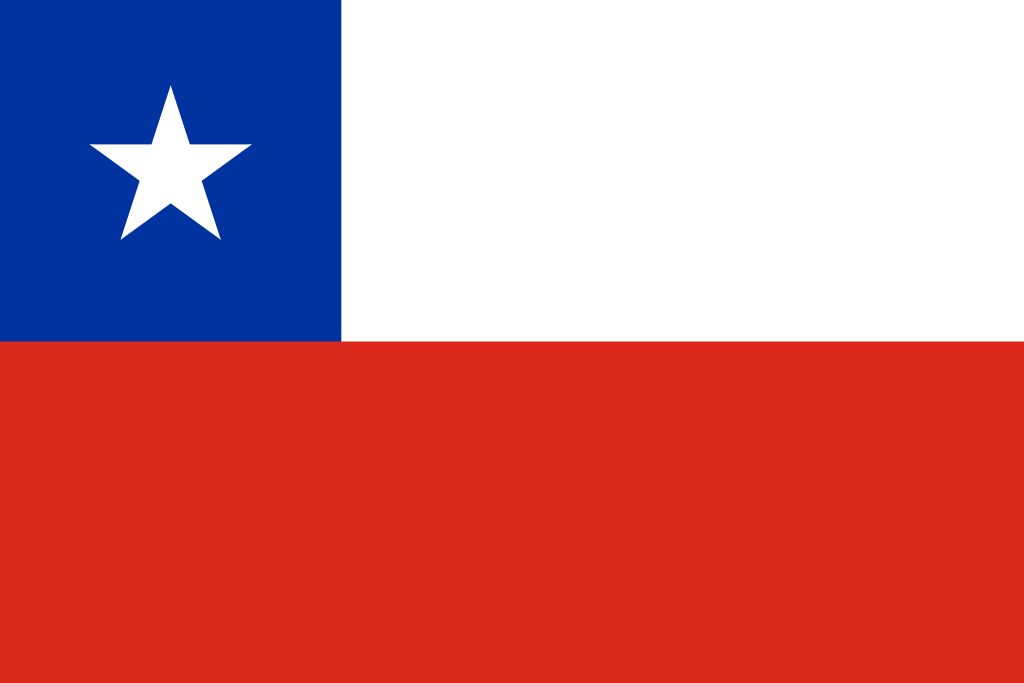 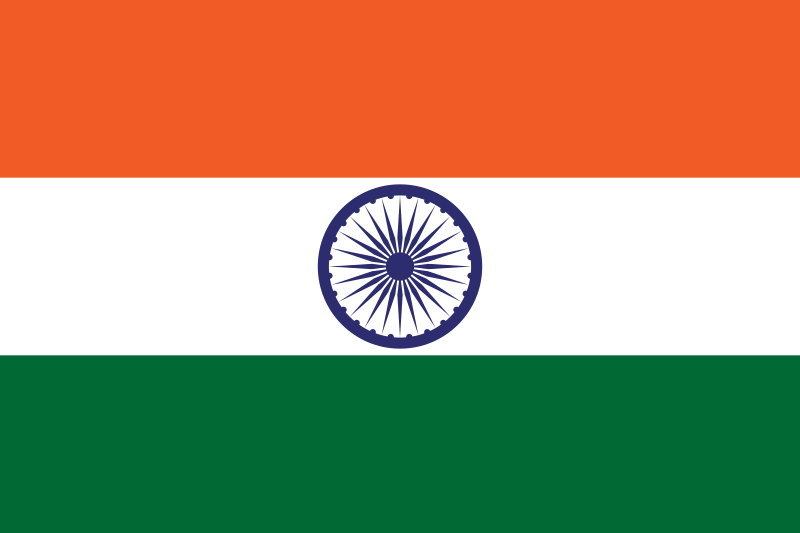 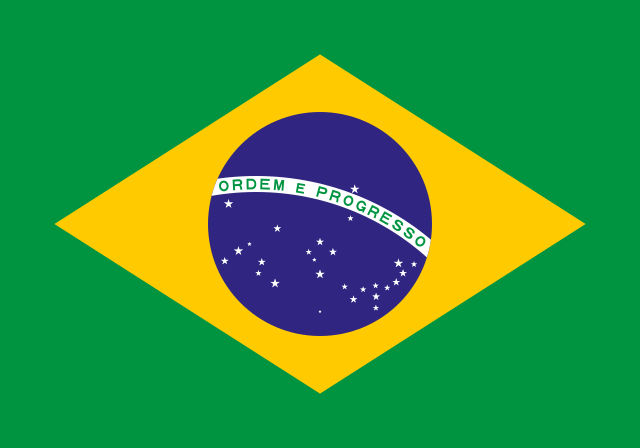 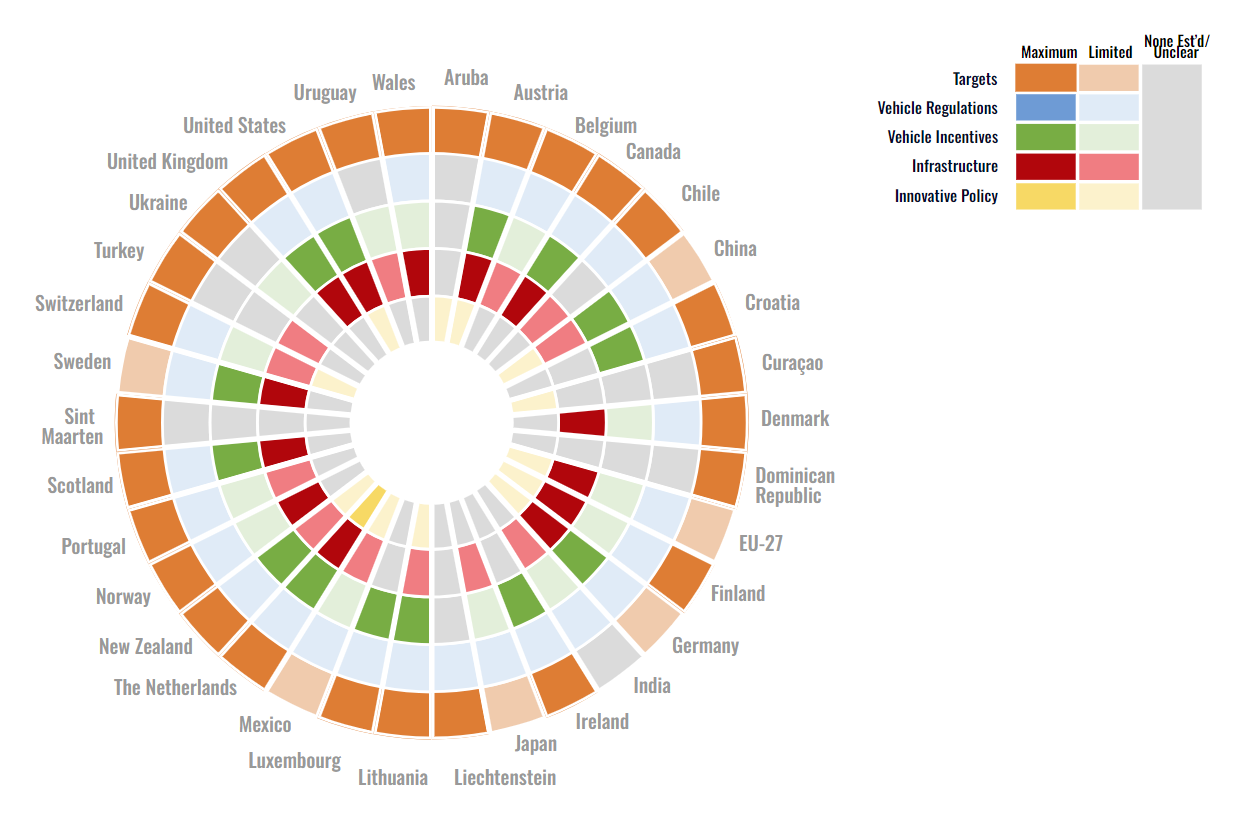 Import ban
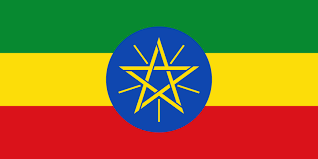 Source: Progress Dashboard, 2024
Government action
Sales mandates are the most effective policy to accelerate TCO parity between clean technologies and fossil fuels.
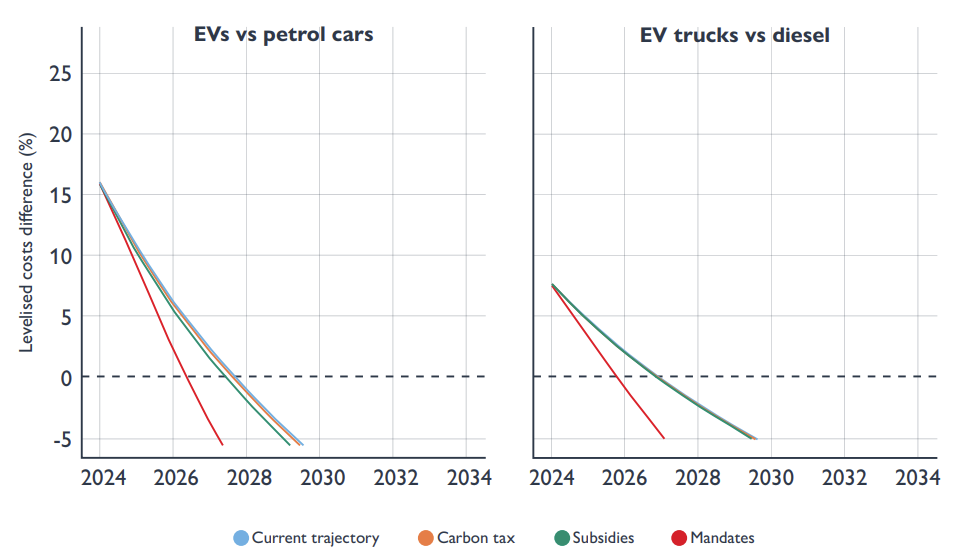 “…mandates reallocate investment from fossil fuels to clean technologies; investment drives innovation and cost reduction; falling costs lead to higher demand and increased investment.”
Nijsse, et al., 2024
Source: Nijsse, et. al., 2024
Government action
Regulation is making trucking more affordable
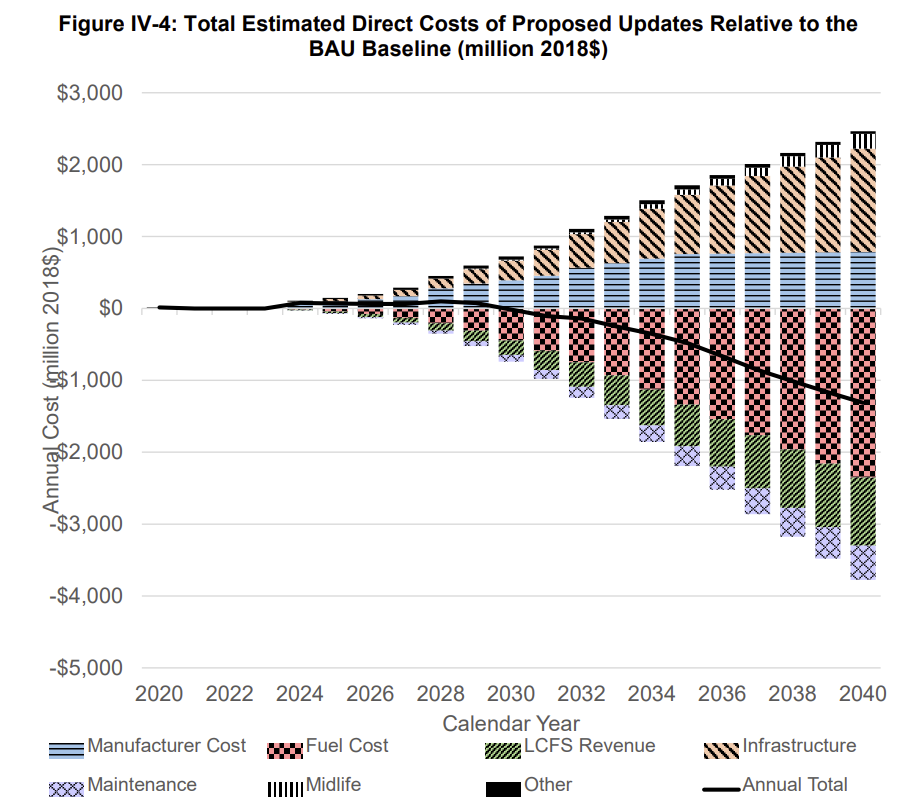 The cost to truck transportation in California [of adopting the Advanced Clean Trucks regulation…] is -$5.9 billion between 2020 and 2040 compared to the BAU baseline scenario.”
CARB Cost Benefit Analysis, 2019
Source: CARB, 2019
Transport and Climate Change Week
Introduction to Global mou on ze trucks and buses
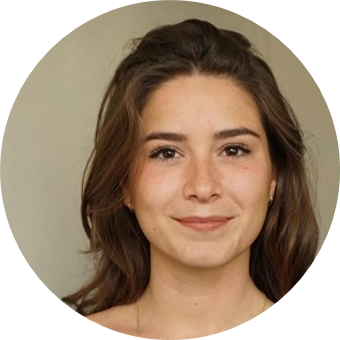 Marise Meijer
Advisor International Sustainable Logistics,  Government of the Netherlands
Thursday the 7th of November 
10:00-11:30 CET
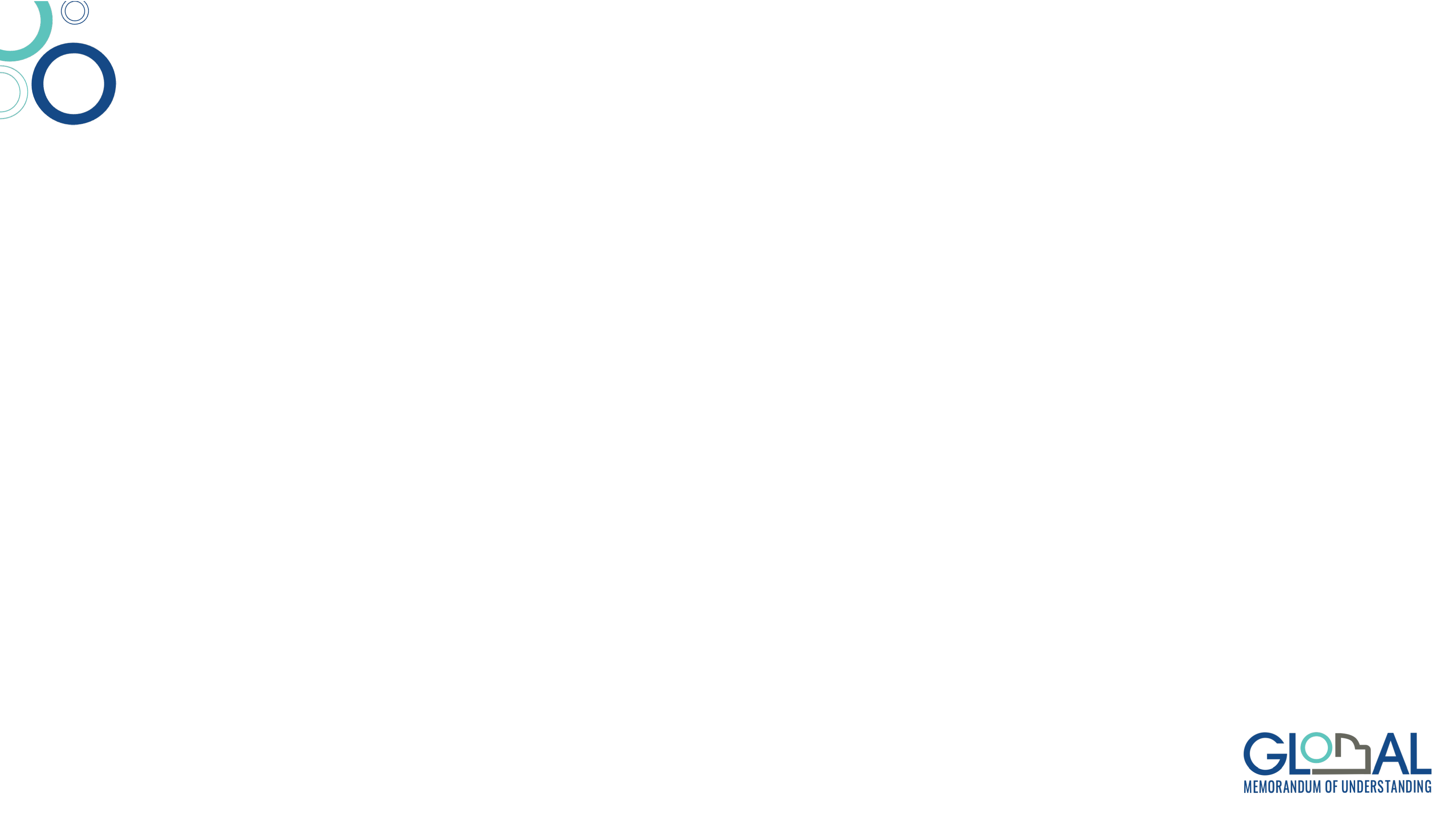 THE GLOBAL MOU SETS A WORLDWIDE STANDARD
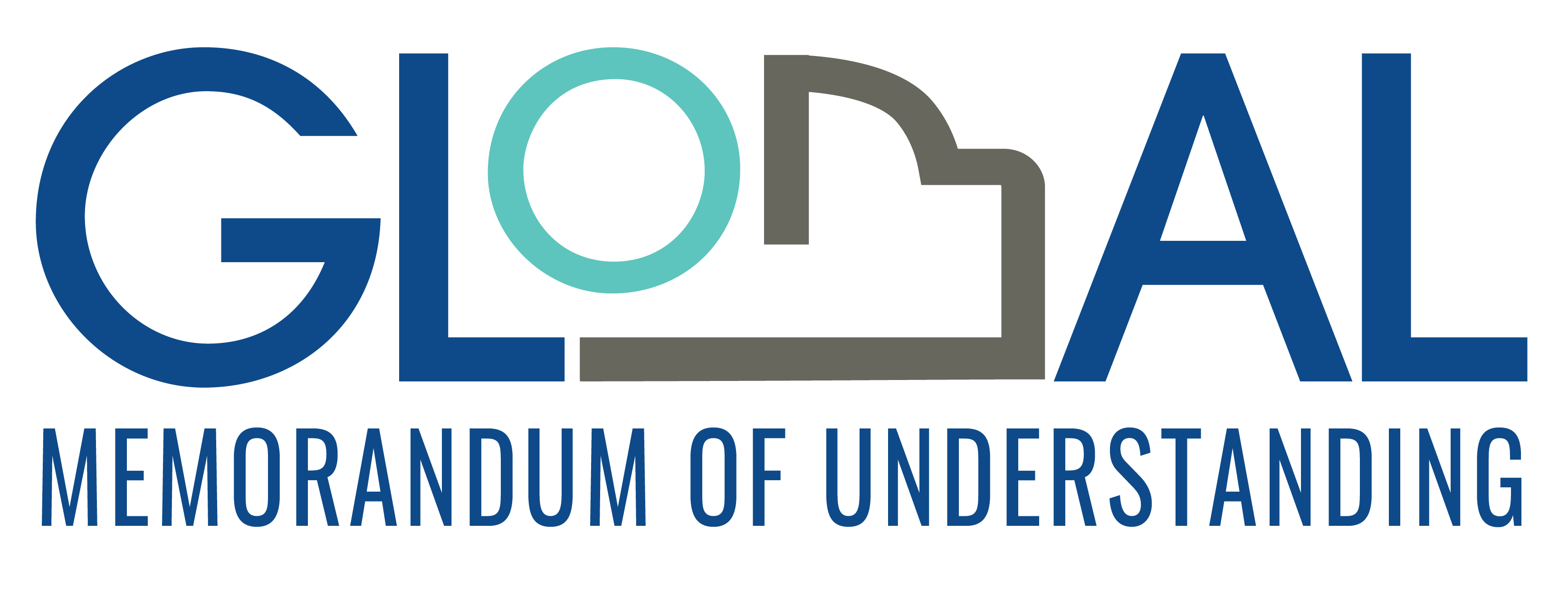 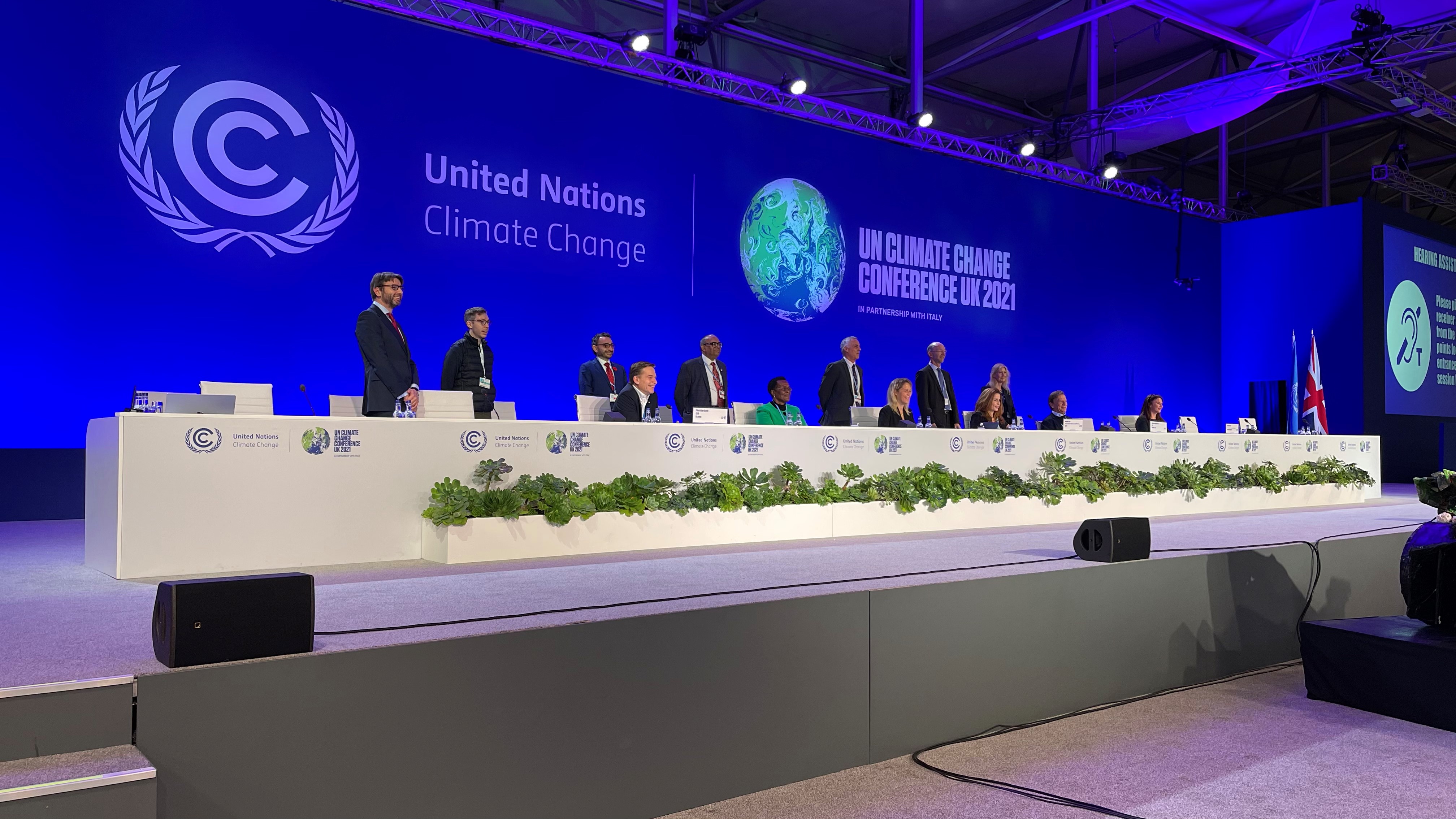 New ZE-MHDV sales
30% by 2030
100% by 2040
[Speaker Notes: The global MOU sets ambitions for the uptake of ZE MHDVs in countries. It sets a baseline ambition for all countries, but also encourages individual countries to raise these to higher ambitions. 

Please note that these are non-binding targets, so countries will not be hold accountable if they end up not reaching these ambitions. 

On top of these individual countries may set higher ambitions, possibly segmented by vehicle type or application.]
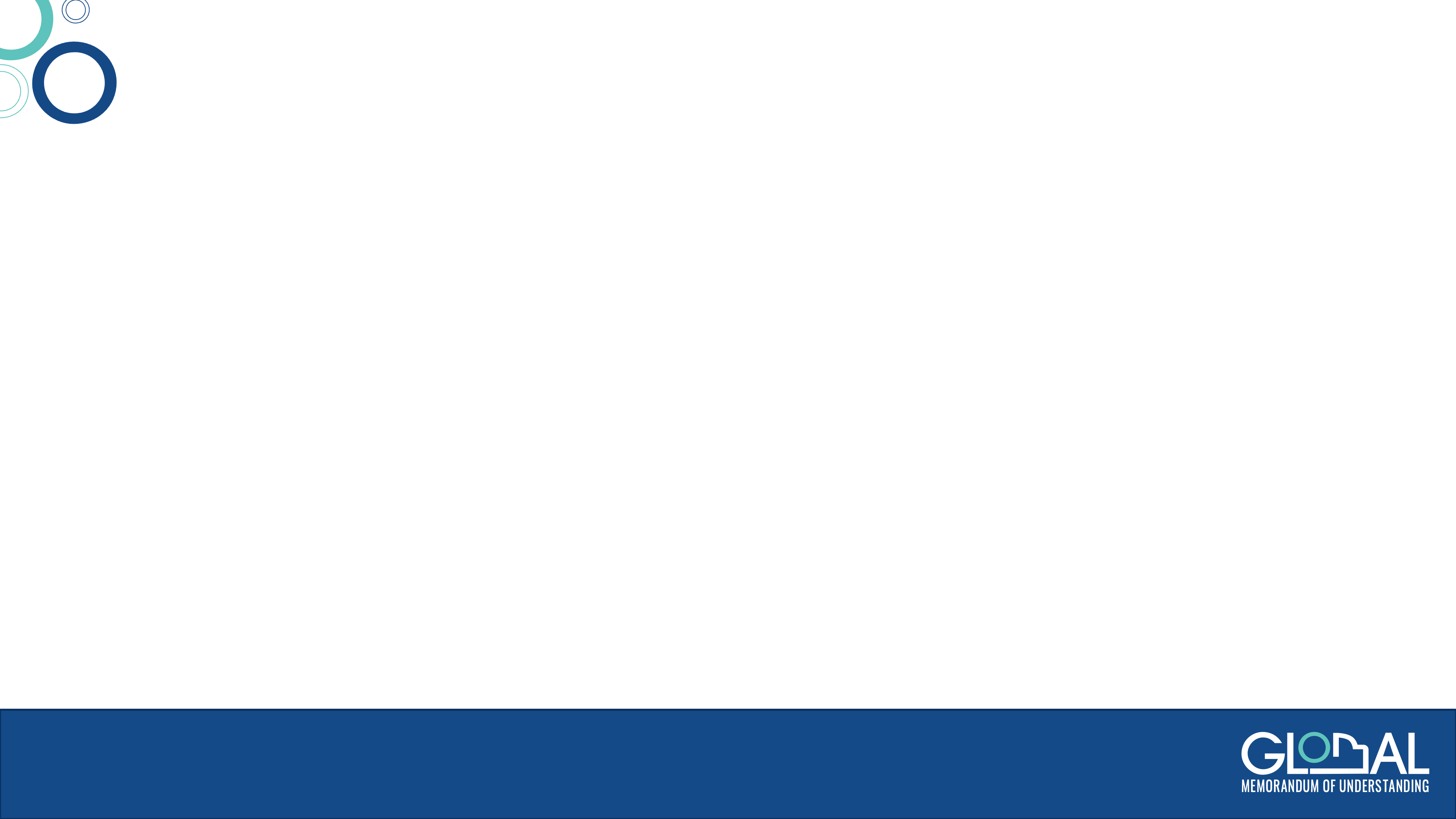 THE GLOBAL MOU SENDS A STRONG MARKET SIGNAL, SUPPORTS POLICY, ACCELERATES DEPLOYMENT
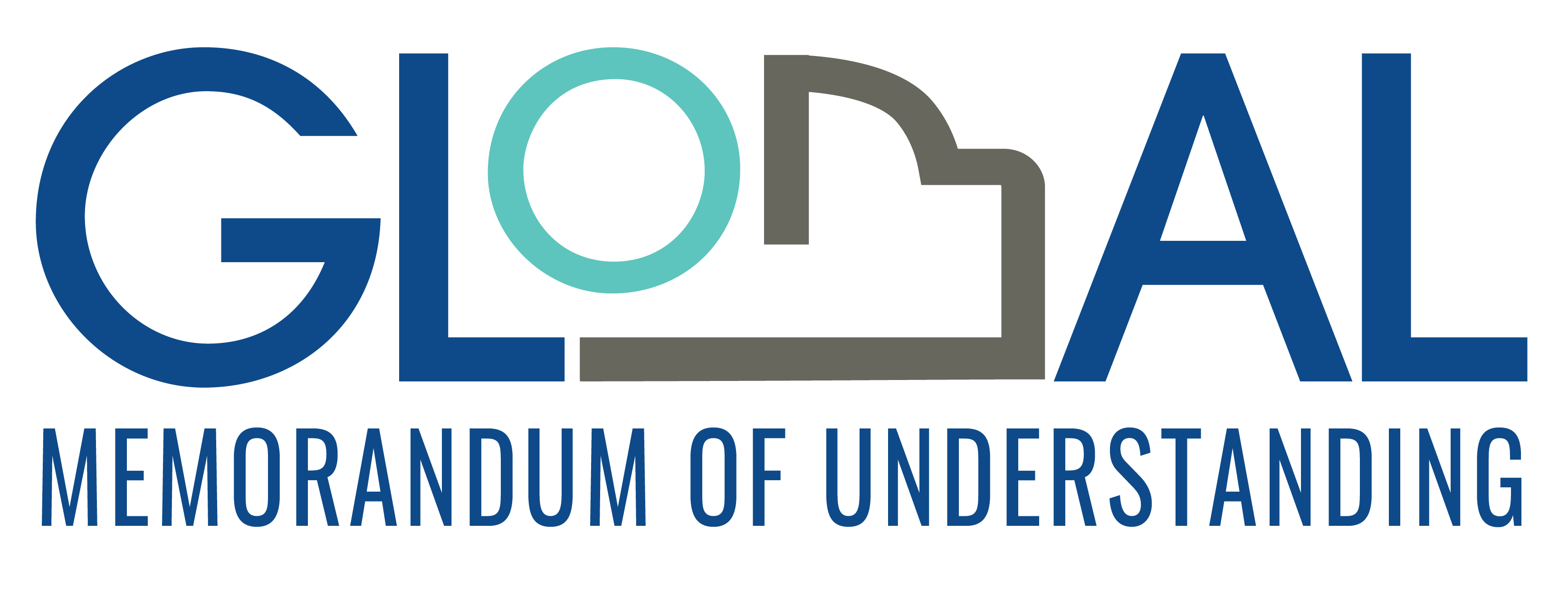 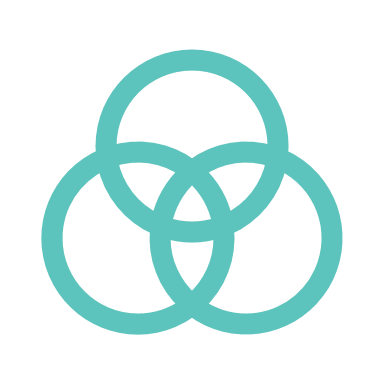 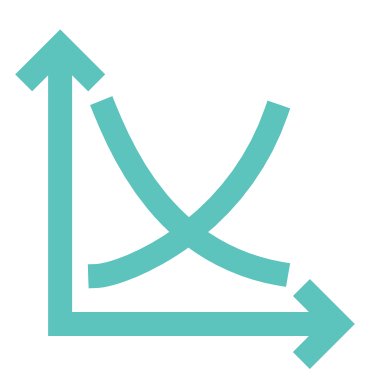 Market signal to OEMs and dealers
Deployments in line with non-binding targets
Conditions for uptake
Regulation
Finance
Infrastructure
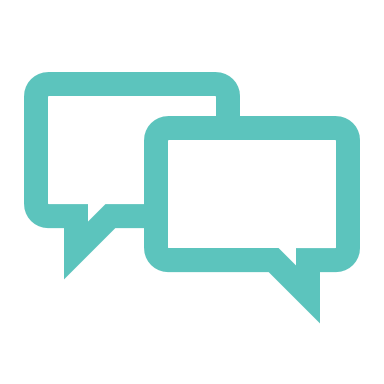 Forum to network, collaborate, share knowledge and practices
Data Reporting and Progress Dashboard (yearly, starting in Feb)
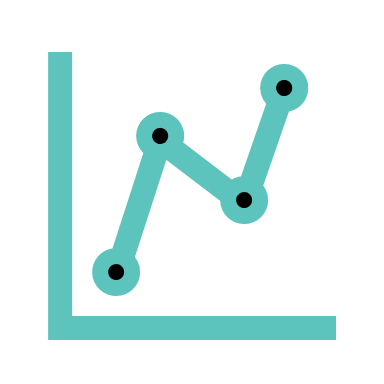 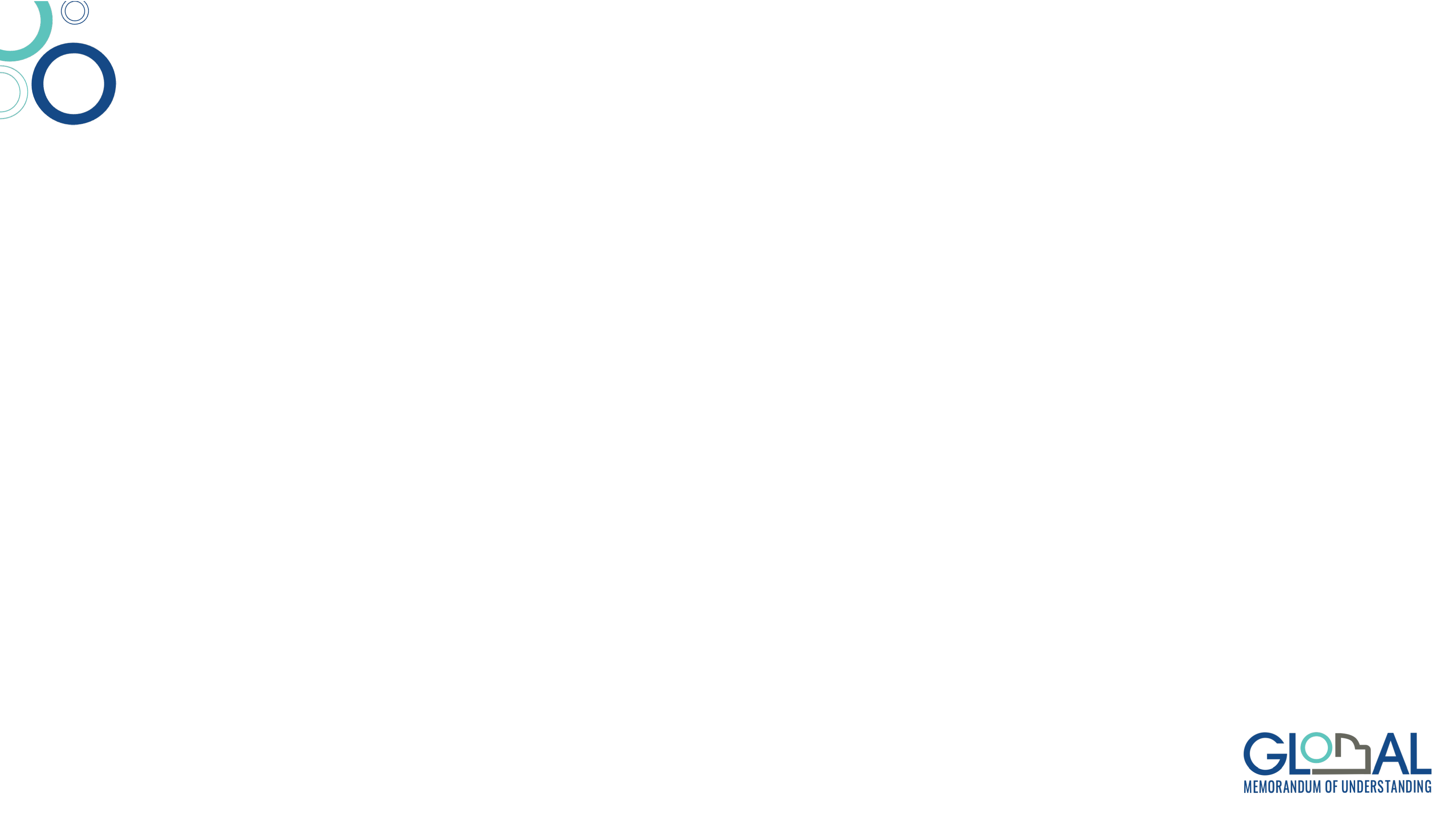 38 GLOBAL MOU COUNTRY SIGNATORIES
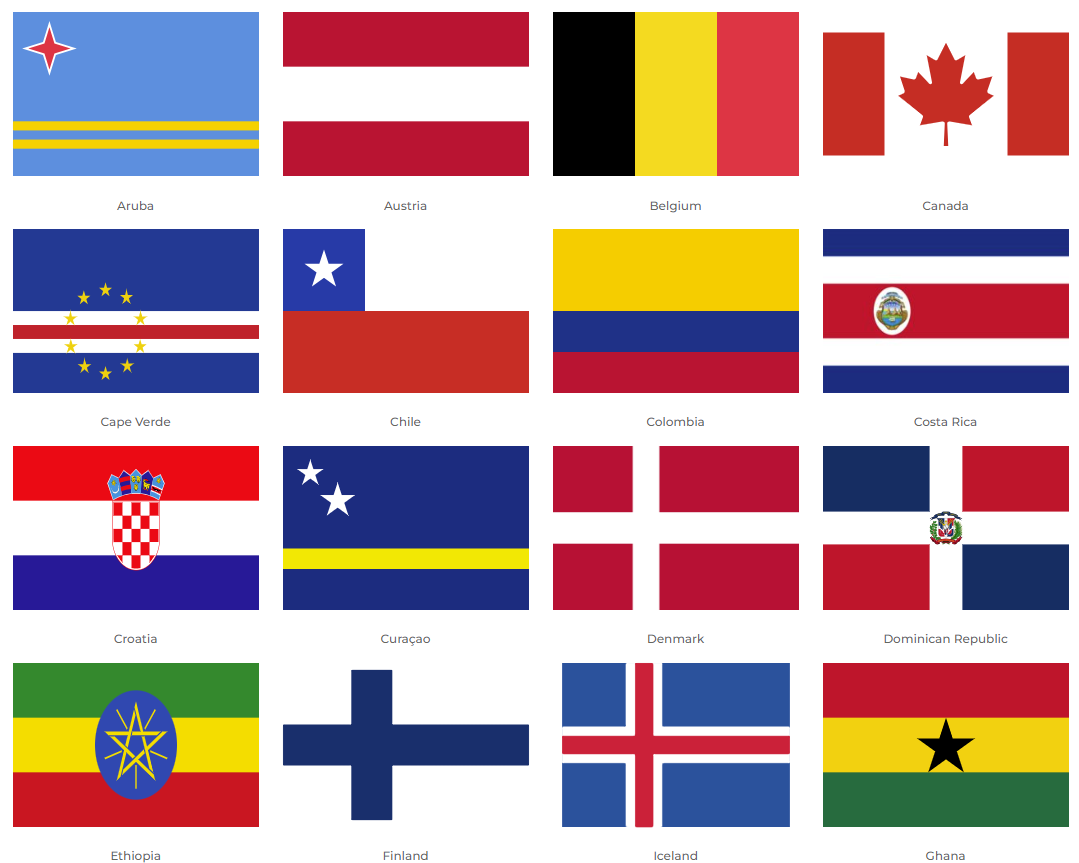 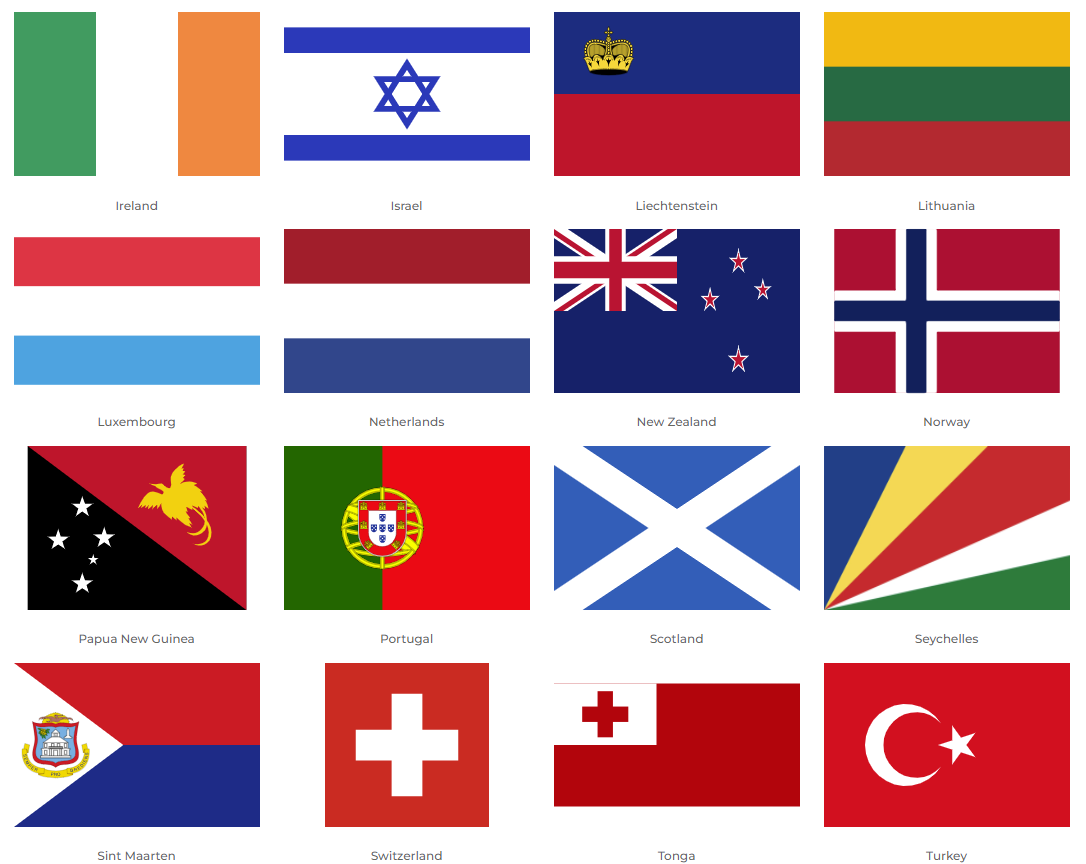 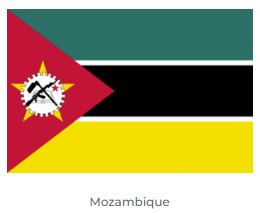 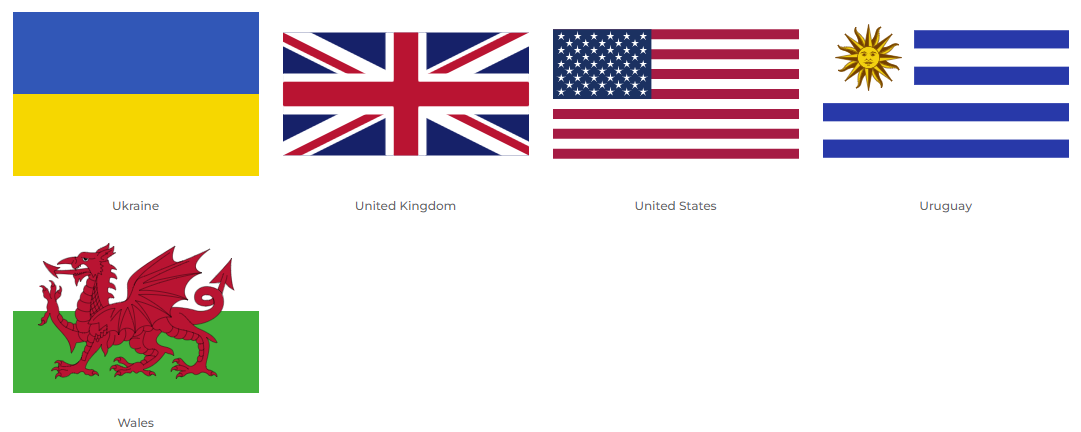 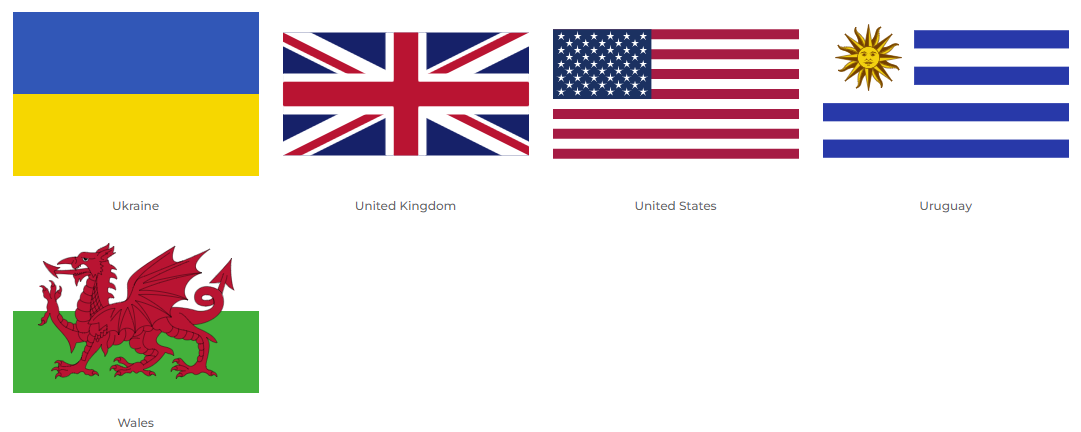 38 GLOBAL MOU COUNTRY SIGNATORIES
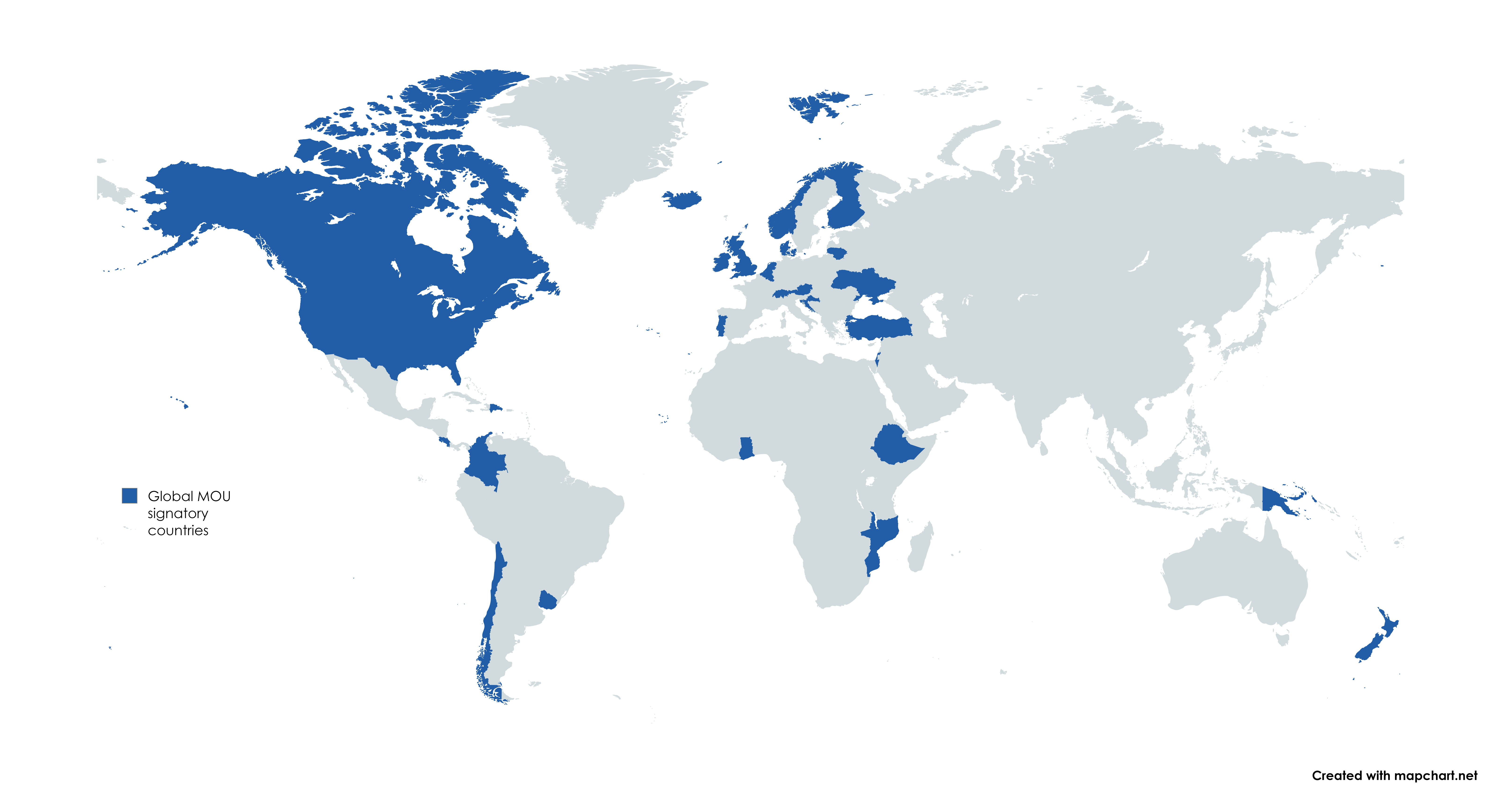 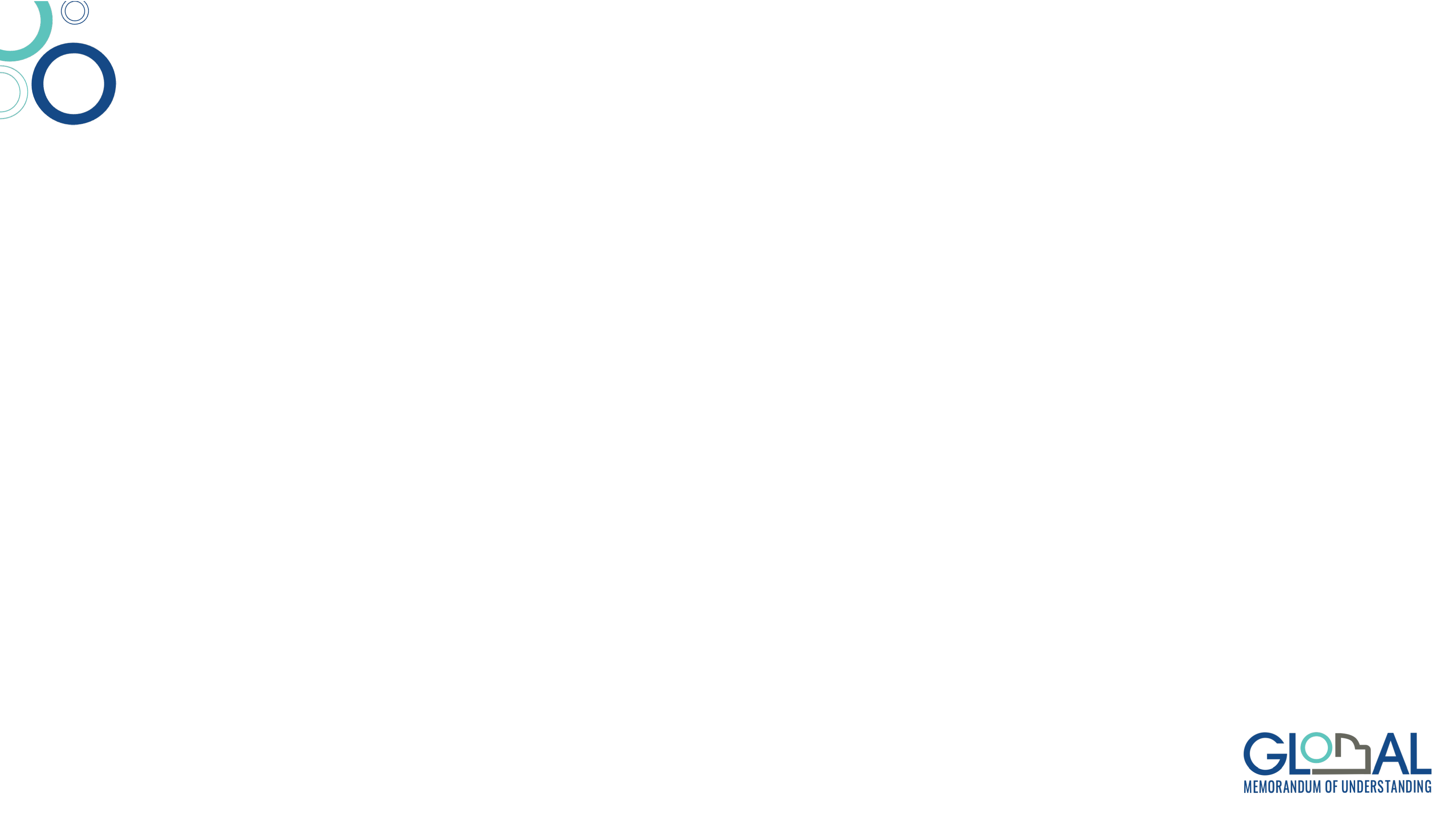 +200 ENDORSERS SUPPORTING THE AMBITION
Finance institutions
Subnational governments
Fleet owners and operators
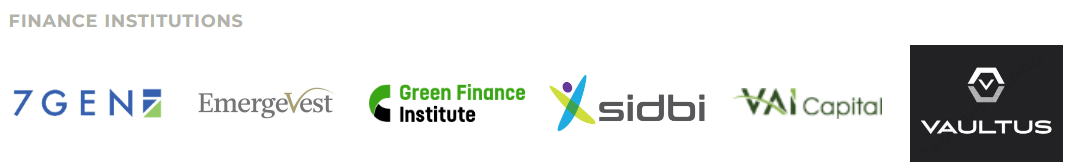 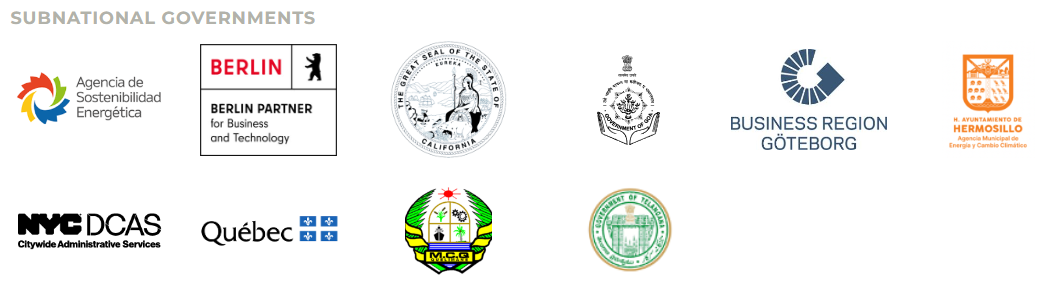 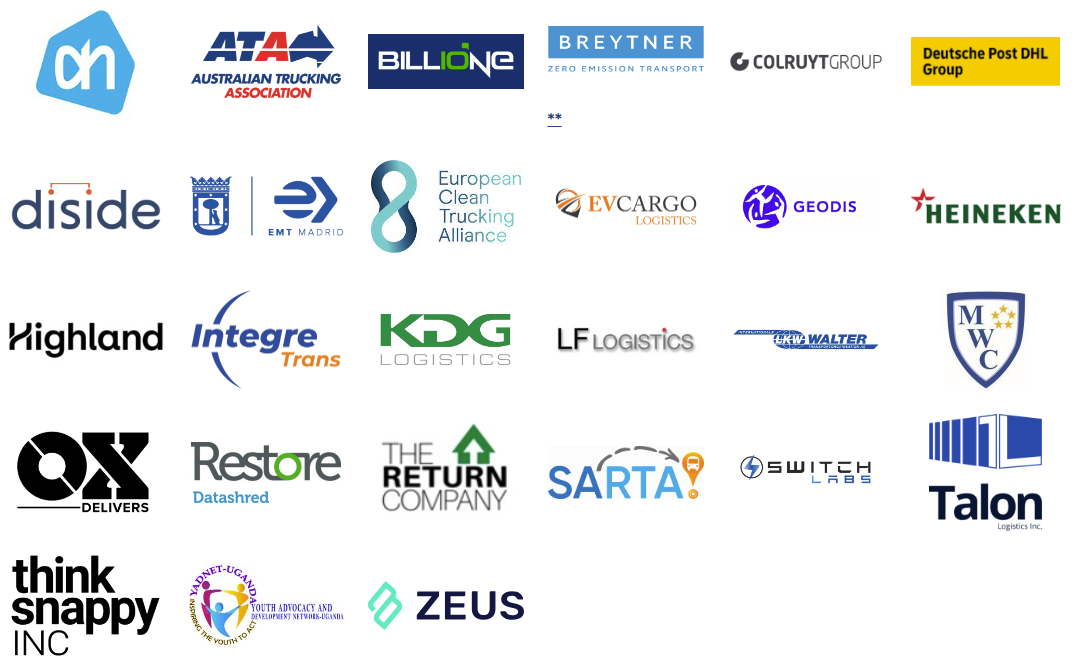 Knowledge partners and other endorsers
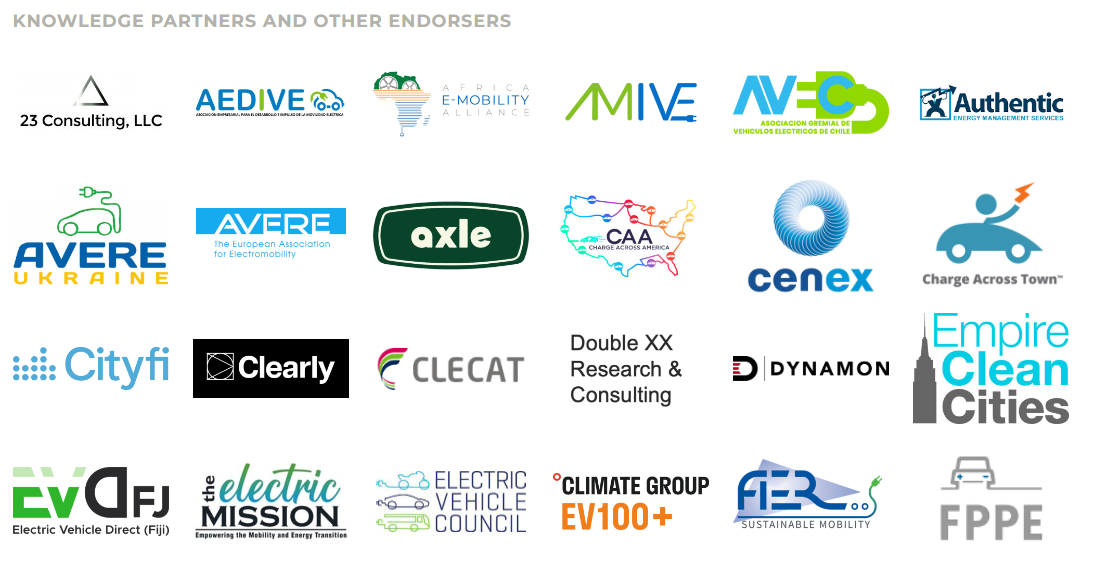 Manufacturers and suppliers
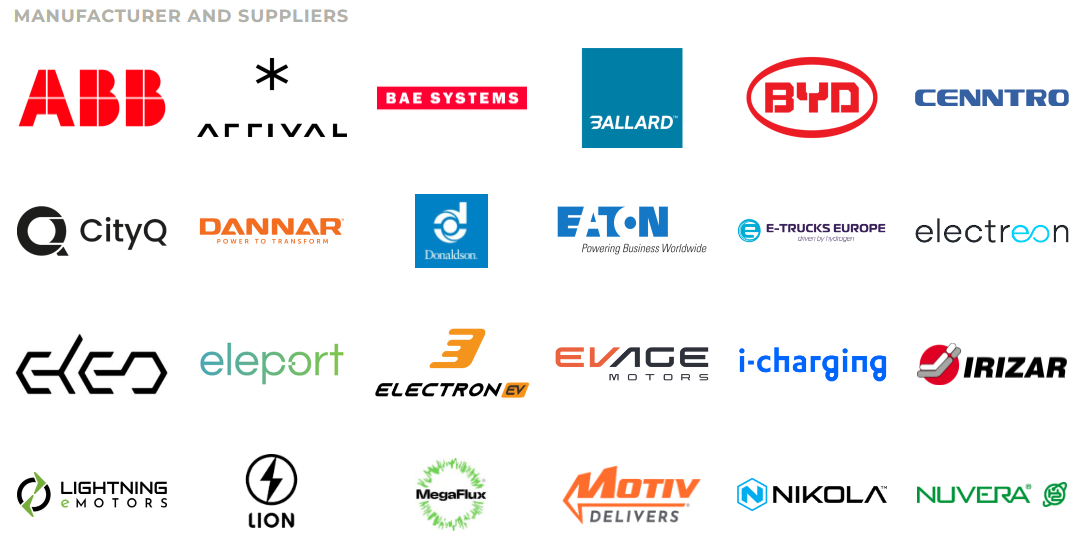 Utility and infrastructure providers
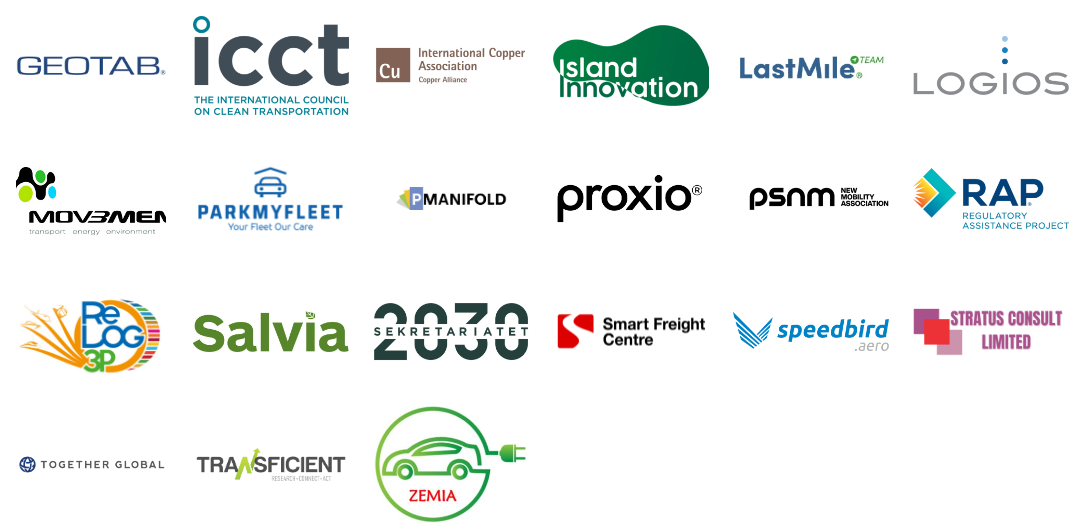 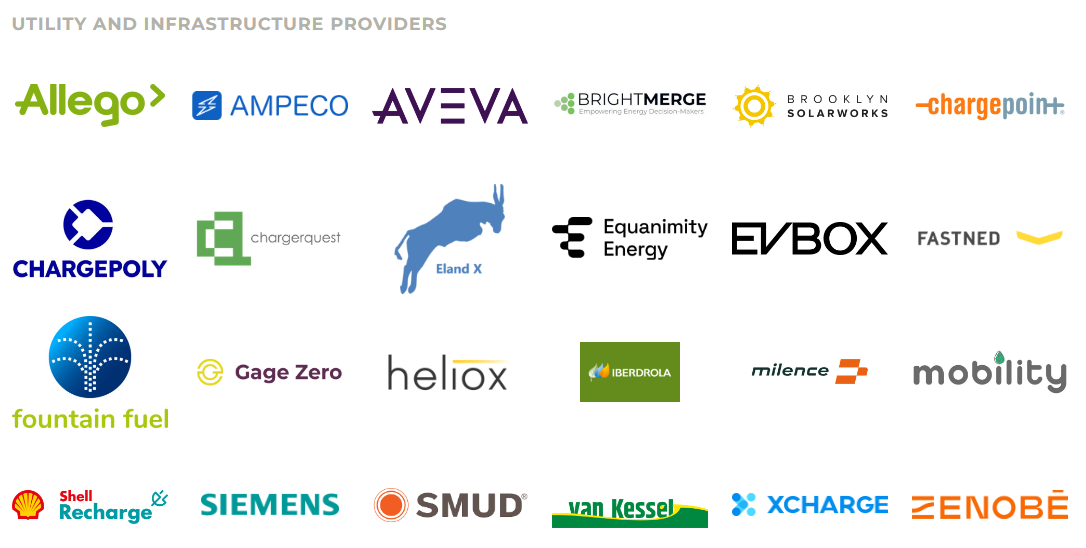 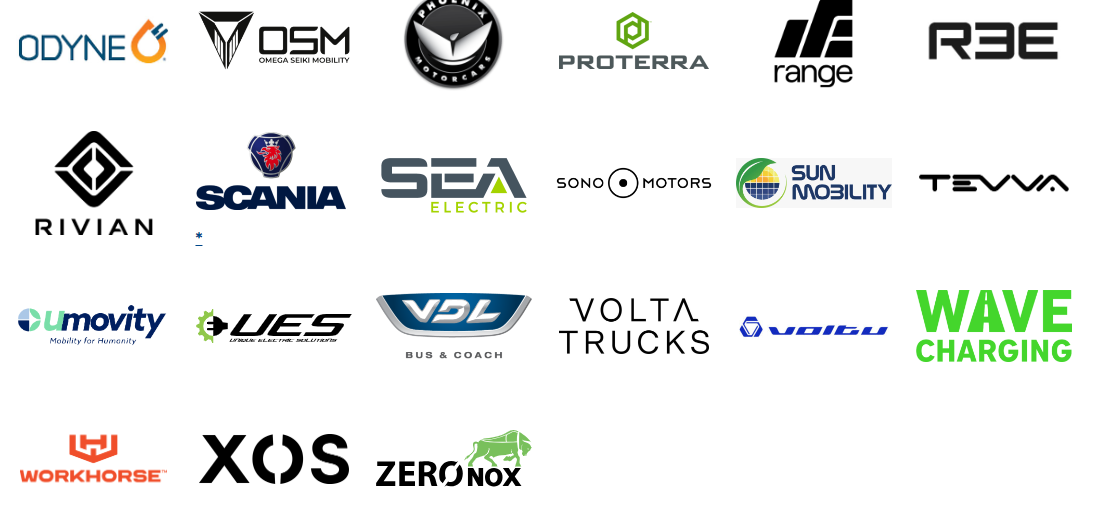 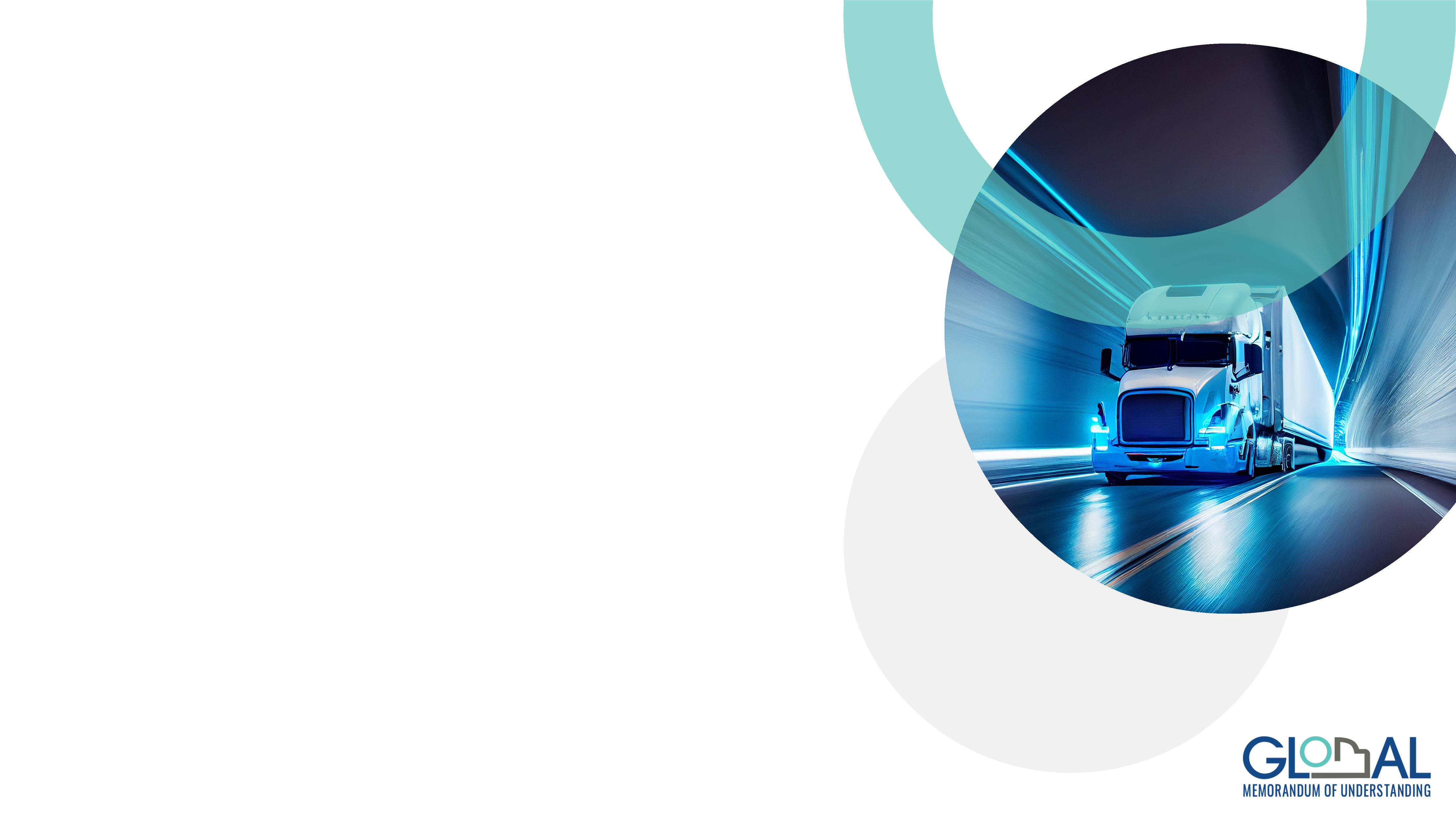 SUPPORTING ACTIONWith our powerful network
MOU signatories can expect:

Policy & regulatory support to lead market adoption and attract investment​
Topical working groups based on country priorities
Access to resources such as ZETI, ZEVWISE, and the Policy Suite
1:1 engagement and catered networking with the Global MOU team 
Invitations to speak at international and 
      regional events 
Opportunities to elevate country progress and influential practices in publications and media
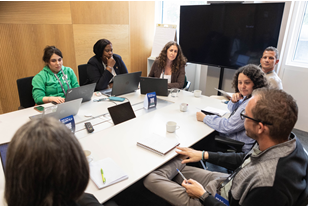 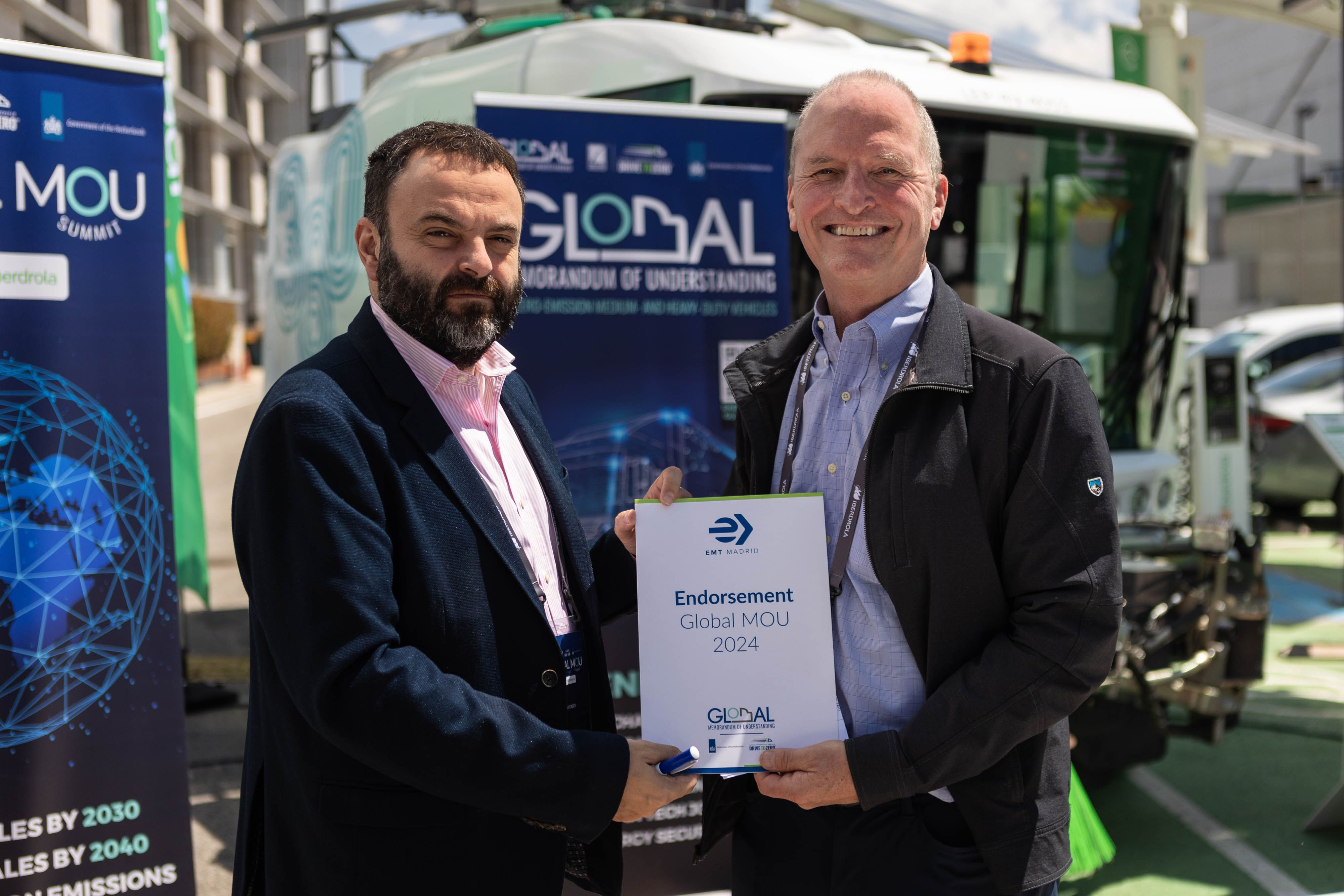 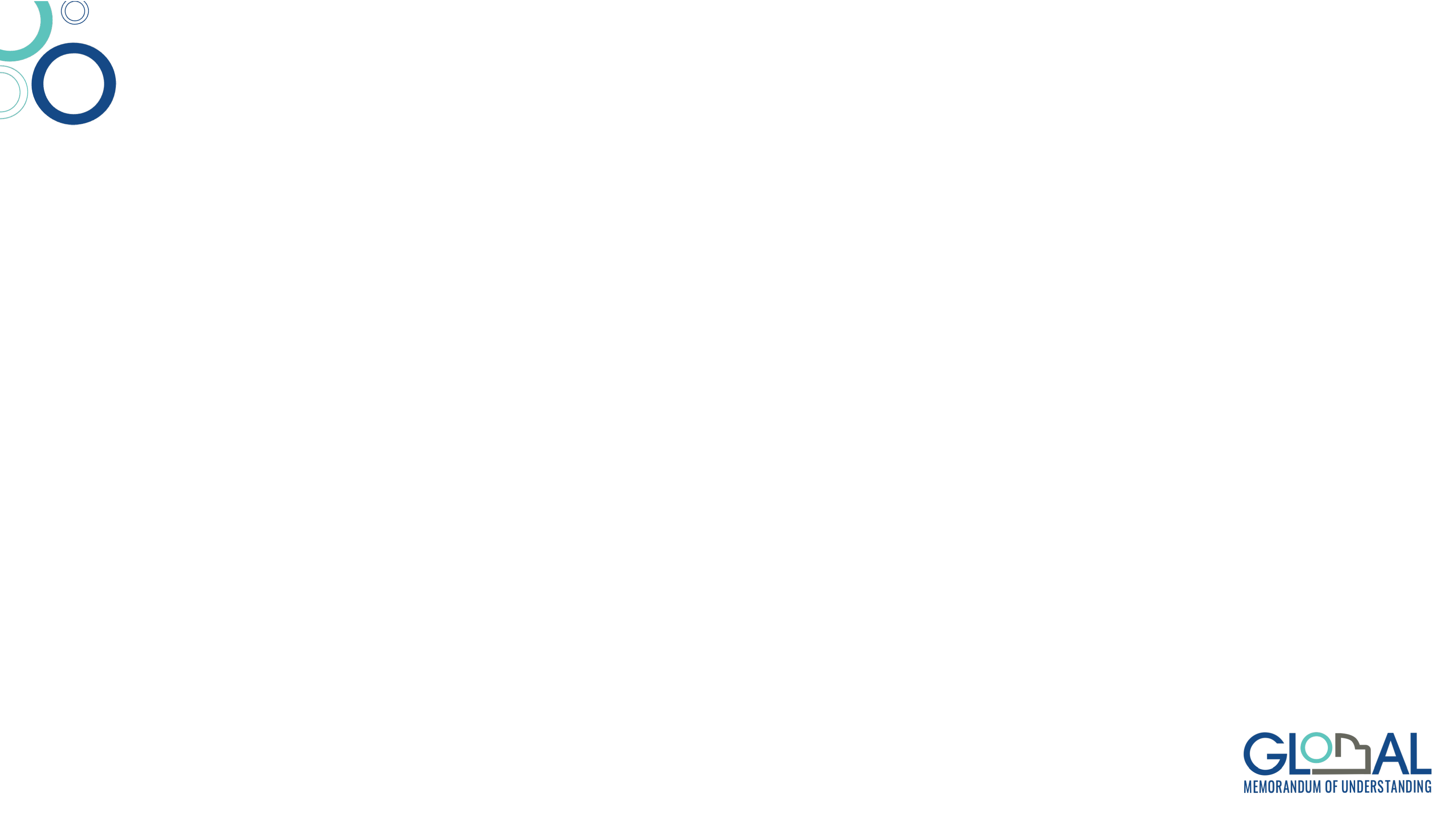 SUPPORTING ACTIONWith our powerful network
MOU signatories can expect:

Quarterly virtual meetings between Global MOU signatory nations
Annual in-person Global MOU Summit open to all Global MOU signatories and endorsers
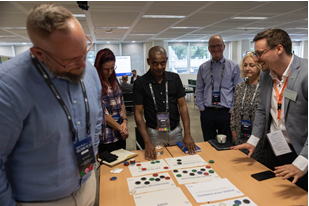 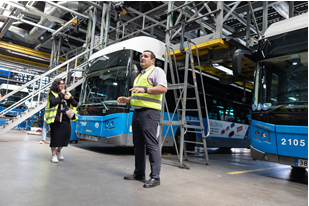 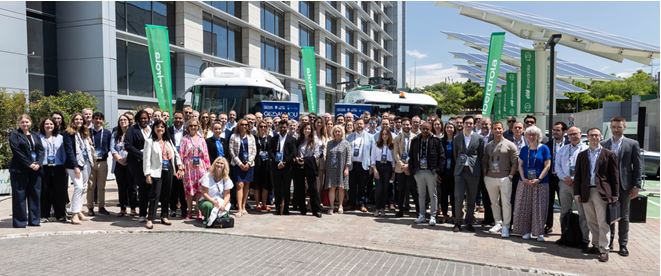 Emerging market signatories also get access to tailored technical assistance for regulatory development through the ZEV-Rapid Response Facility
Global MOU Summit 2024 - Madrid
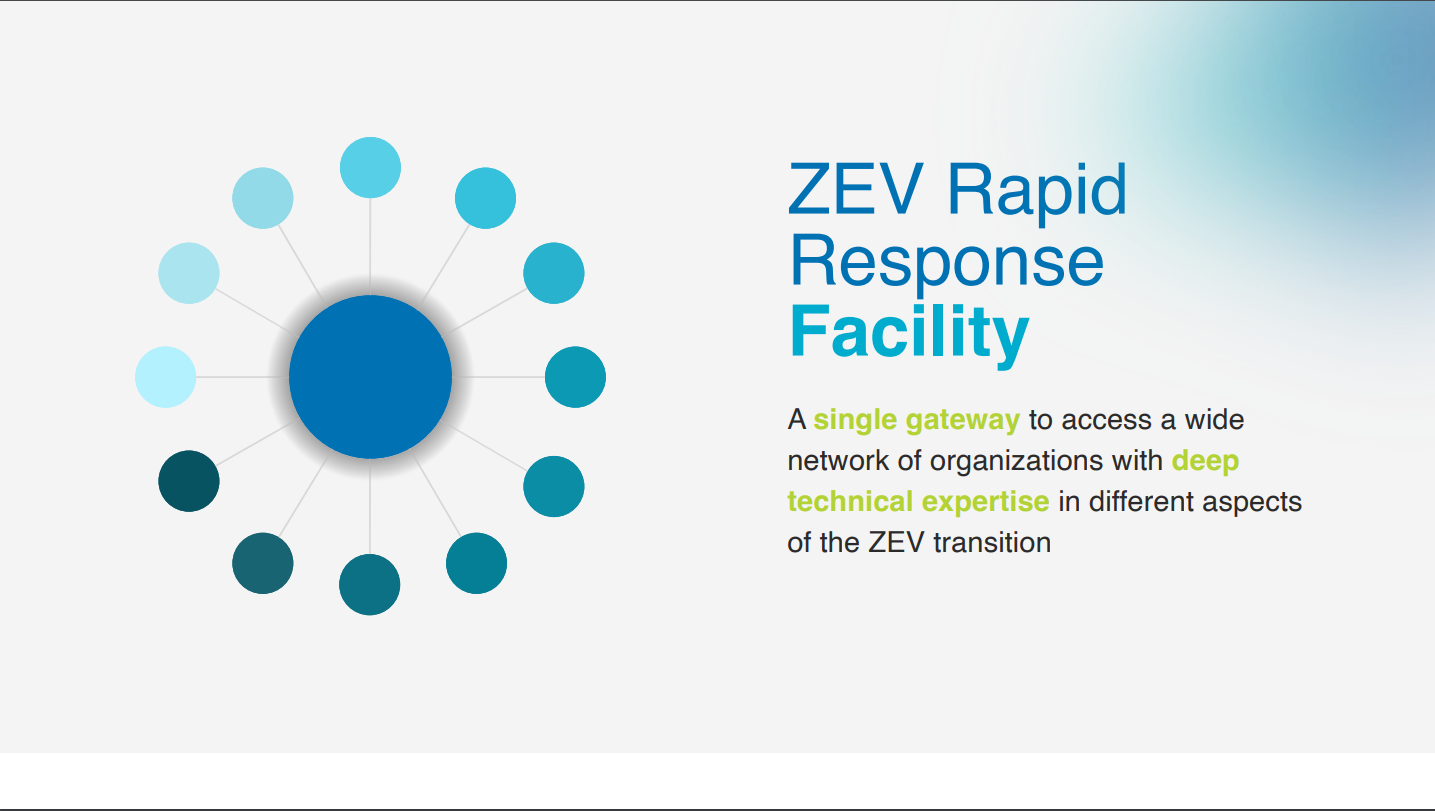 ZEV Rapid response Facility Link
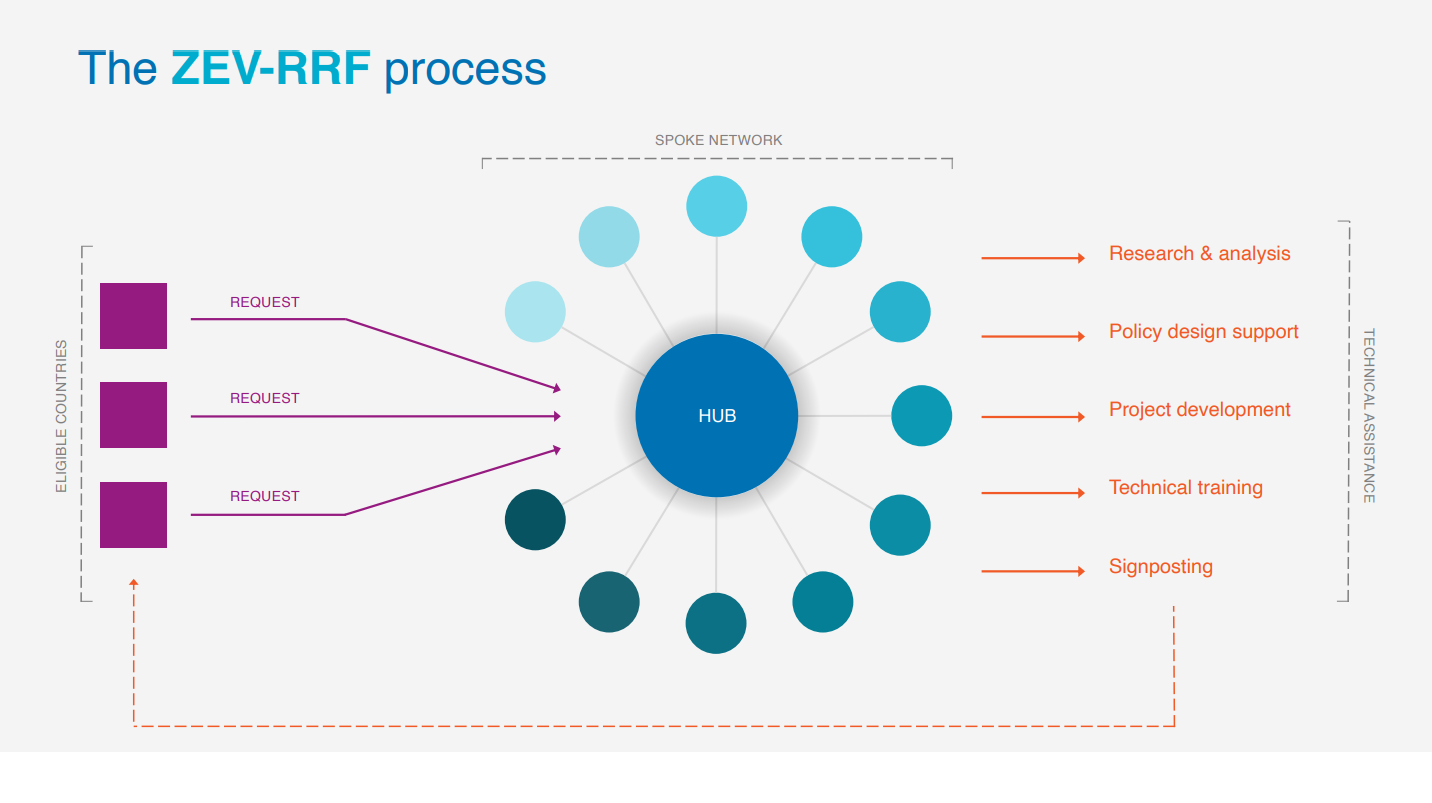 ZEV Rapid response Facility Link
For more information, please contactMarise Meijer,  marise.meijer@rvo.nl Ricardo Garcia Coyne, rgarciacoyne@calstart.org
Transport and Climate Change Week
Introduction to 10 global ze corridors and how eastern africa is greening its freight
Olivia Lamenya
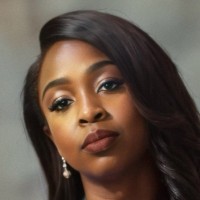 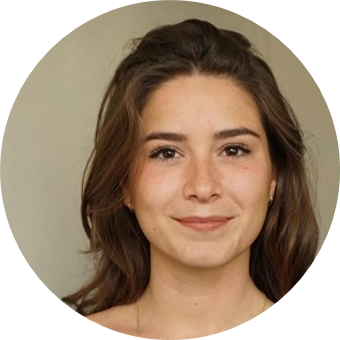 Advisor Climate and Logistics 
The Kuhne Foundation
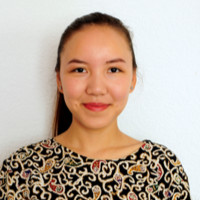 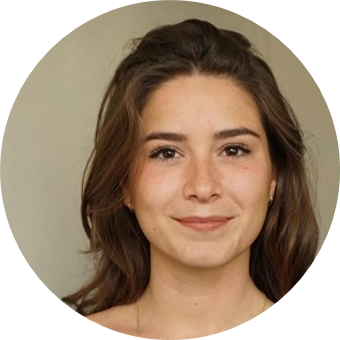 Tuul Erdenebold
Project Manager
Smart Freight Centre
Katie Mumbua
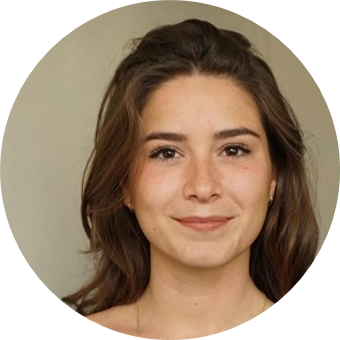 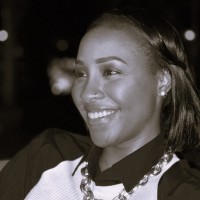 Project Manager East Africa 
Smart Freight Centre
Thursday the 7th of November 
10:00-11:30 CET
THE GLOBAL GREEN ROAD CORRIDORS INITIATIVE
Deploy. Learn. Share. Scale.
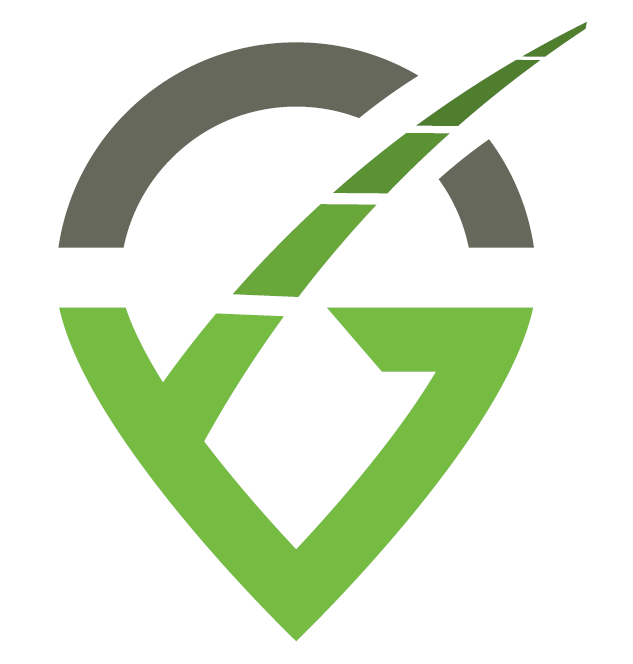 THE GLOBAL GREEN ROAD CORRIDORS INITIATIVE
Advance at least 10 global ZE-MDHV corridors by 2026
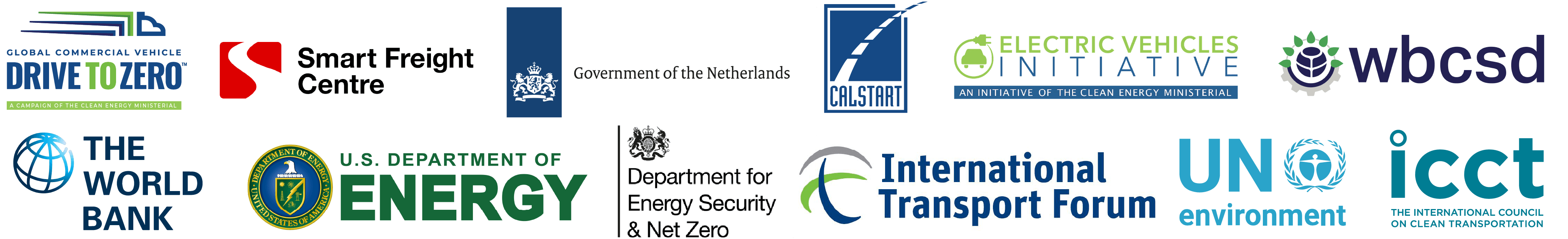 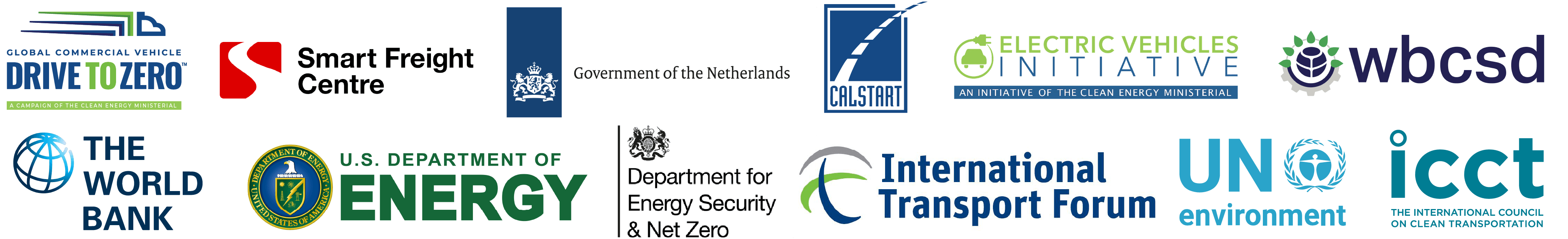 Green Road Corridors
What is a green road corridor?
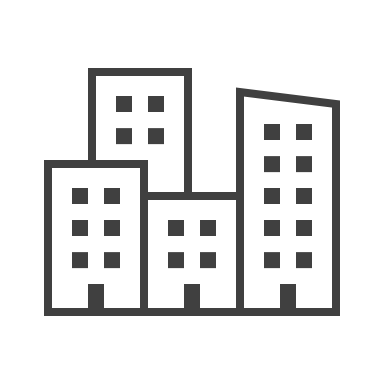 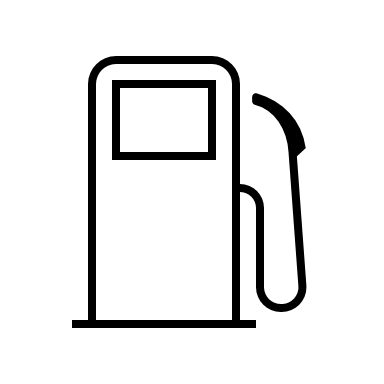 A green road corridor is a subsystem of highways that facilitates movement of battery electric and hydrogen fuel cell electric MHDVs by providing adequate, convenient, and reliable access to electric charging and hydrogen refueling infrastructure at strategic locations along the network.
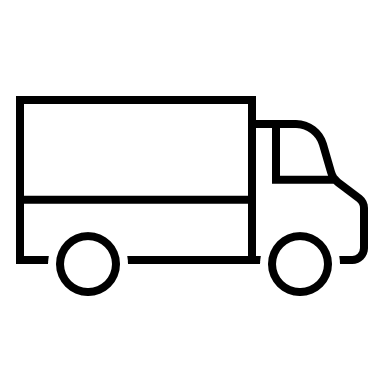 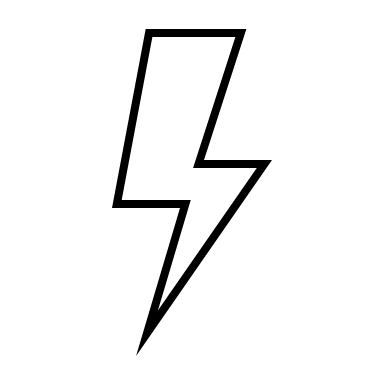 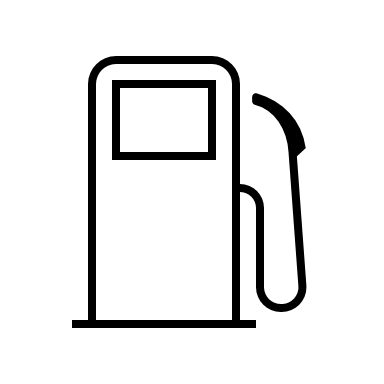 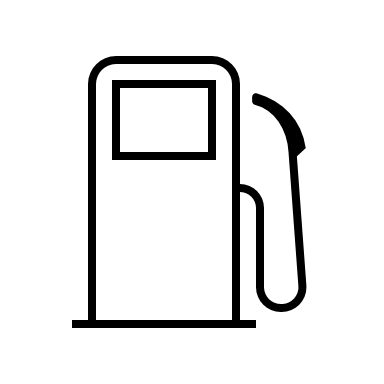 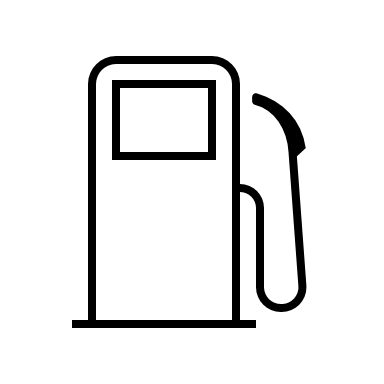 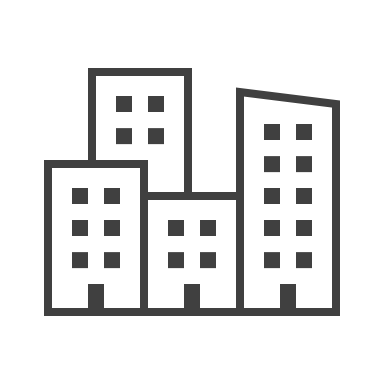 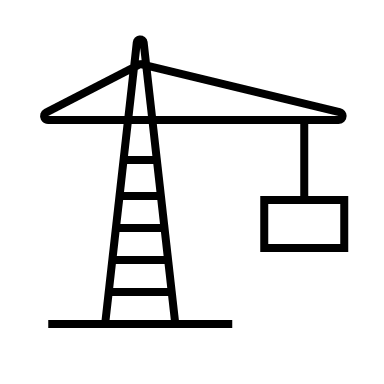 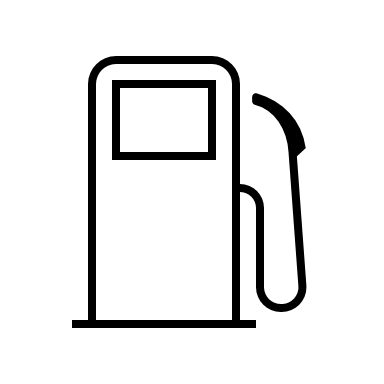 THE GLOBAL GREEN ROAD CORRIDORS INITIATIVE
Deploy. Learn. Share. Scale.
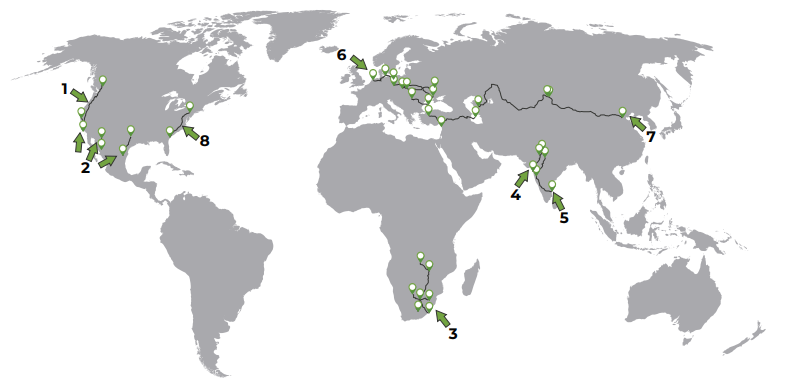 Legend:
FIFA 2026 Corridor 
     (Canada-USA-Mexico
2.     USA-Mexico border corridors   
         (California – Baja California,
          Texas – Nuevo Leon, Arizona – Sonora)
3.    Southern Africa Container Corridor
         (Port of Durban, including South Africa,   
         Lesotho, Eswatini, Zimbabwe, 
     Botswana, and Zambia)
4.    India Corridor I  
        (Mumbai-Delhi and Delhi-Jaipur)
5.    India Corridor II 
        (NH48: Delhi – Mumbai – Chennai)
6.    European Corridor to Zero 
    (Netherlands, Germany, Poland, and    
    Ukraine)
7.    Trans-Caspian International Transport
Route (TITR) Corridor 
     (China, through Kazakhstan, 
     Azerbaijan, Georgia, and Turkey to 
     Europe)
8.    USA I-95 Corridor 
    (Georgia – New Jersey)
9.    Northern Corridor 
    (Burundi, DRC, Kenya, Rwanda,   
        Uganda, South Sudan)
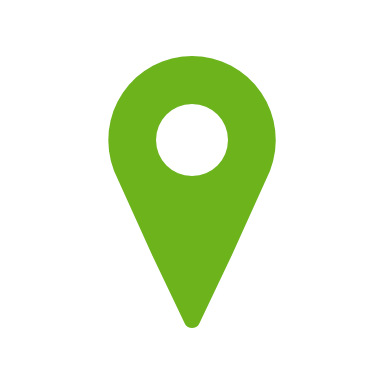 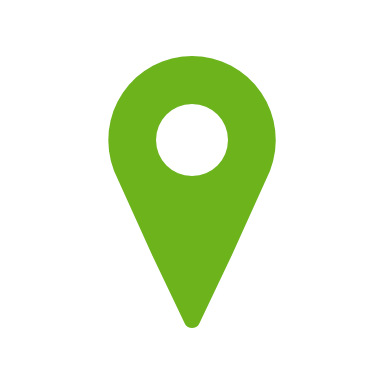 9
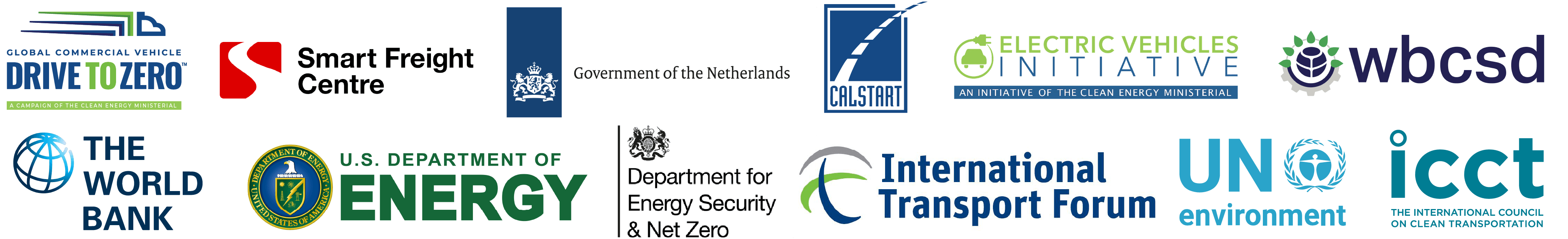 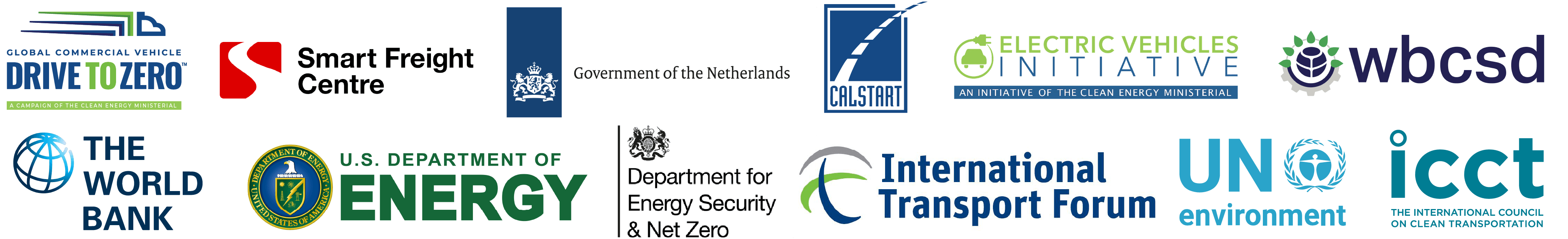 WE ARE LEADING REAL-WORLD DEPLOYMENTS ANCHORED ON SHIPPER DEMAND GLOBALLY
CHINA
Shenzhen – Dongguan – Huizhou (SDH) pilot worked with 10 carriers and integrated 38 electric heavy duty vehicles to establish a systematic commercial collaboration model
EUROPE
ZET projects in Port of Rotterdam (port drayage, with Maersk) and Poland corridor (with PSNM).
UNITED STATES
I-10 consortium with PepsiCo, Microsoft, Maersk, DB Schenker AIT Logistics and Terawatt to accelerate electrification of I-10 corridor between California and Texas.
INDIA
eFAST – government platform 
Leveraging Data Partnership Project with 25 shippers to support upcoming MHDV norms.
EAST AFRICA
Co-leading Green Freight Support Program in Eastern Africa, in close collaboration with Northern and Central Corridor government authorities, Trademark Africa, UNEP, GIZ.
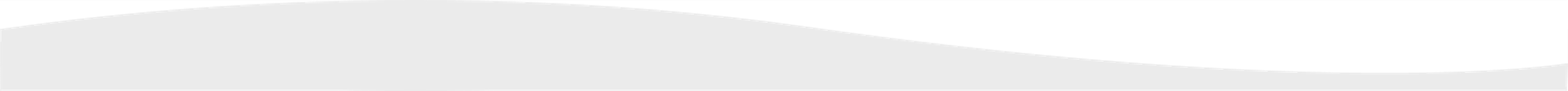 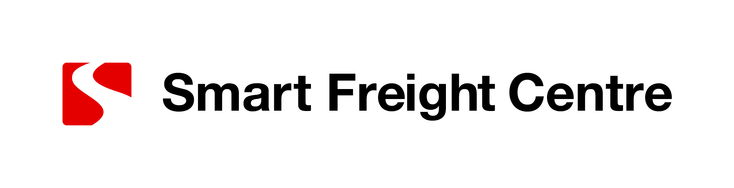 NORTHERN AND CENTRAL CORRIDOR GREEN FREIGHT PROGRAMS
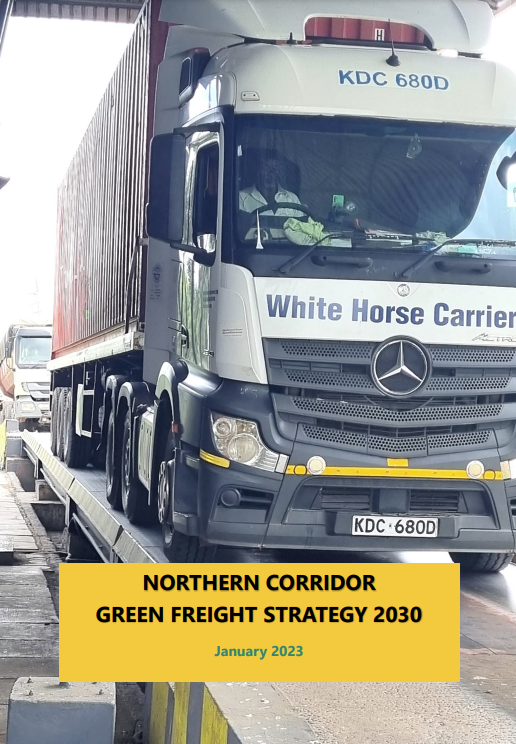 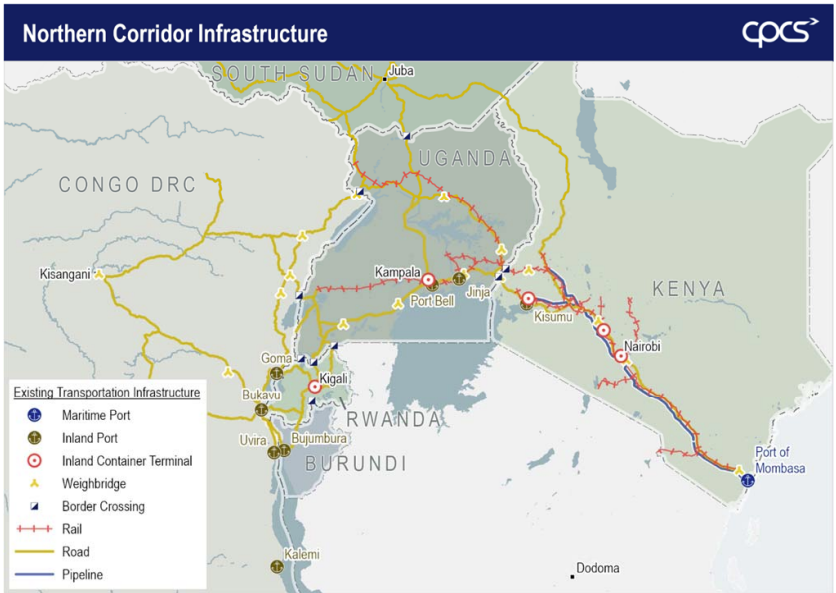 Activities 
Promotion of Sustainable Freight Transport: The program aims to facilitate a significant modal shift from road to rail transport, which is essential for reducing greenhouse gas emissions in the region. 

Alignment with Climate Goals: Both Corridors Green Freight Program is aligned with national climate targets set by countries like Kenya and Rwanda Tanzania, Uganda ad South Sudan, which include commitments to reduce carbon emissions as part of their Nationally Determined Contributions (NDCs). 

Stakeholder Collaboration and Capacity Building: The program emphasizes the importance of collaboration among various stakeholders, including government agencies, private sector players, and international organizations.
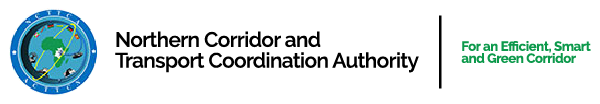 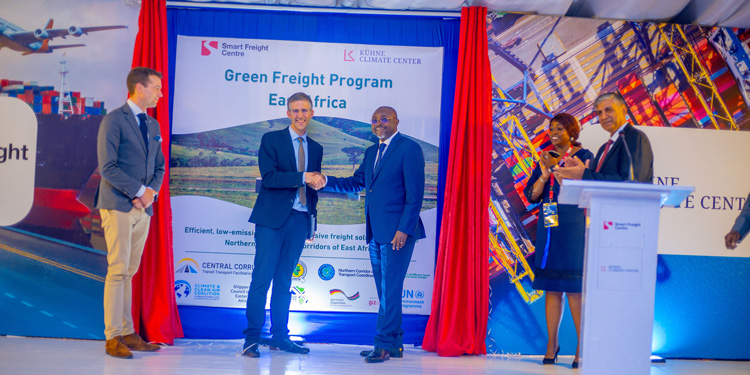 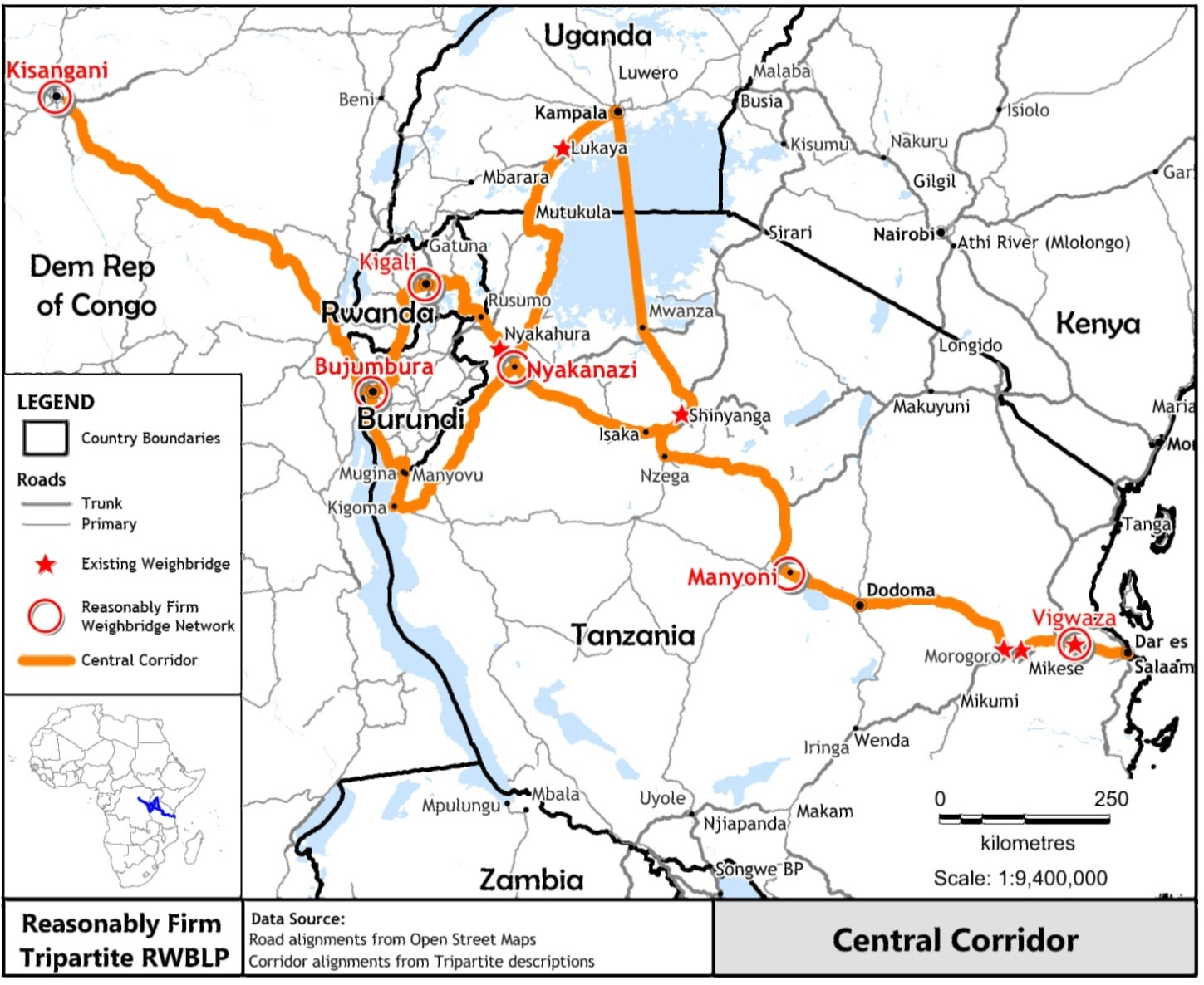 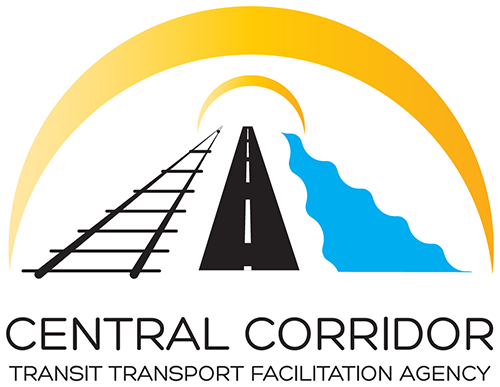 CENTRAL CORRIDOR TRANSIT TRANSPORT FACILITATION AGENCY
Green Freight Support Program in Eastern Africa
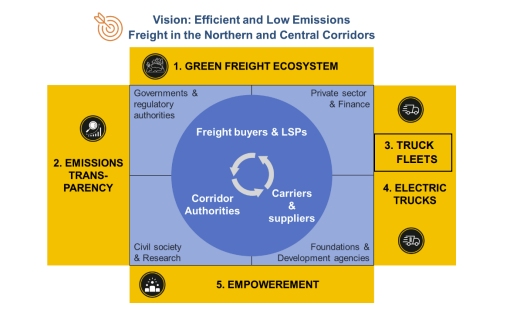 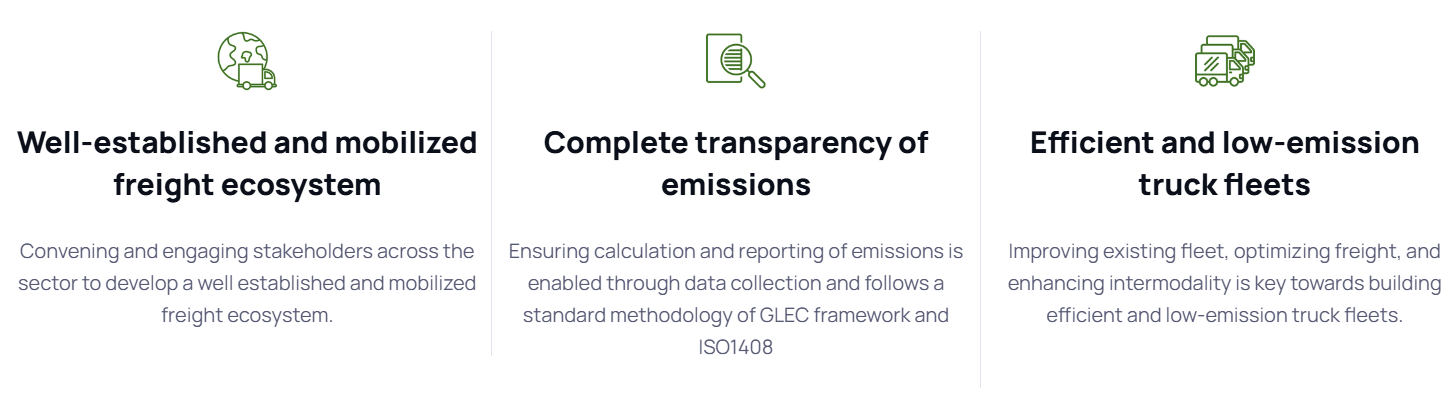 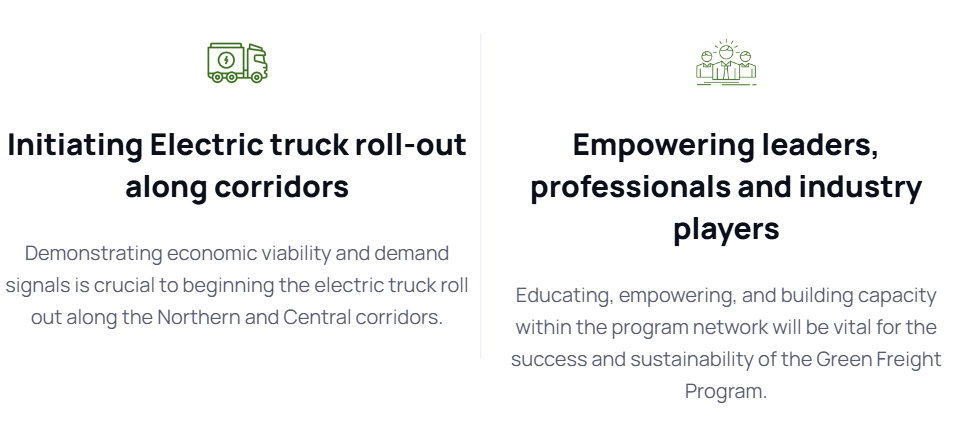 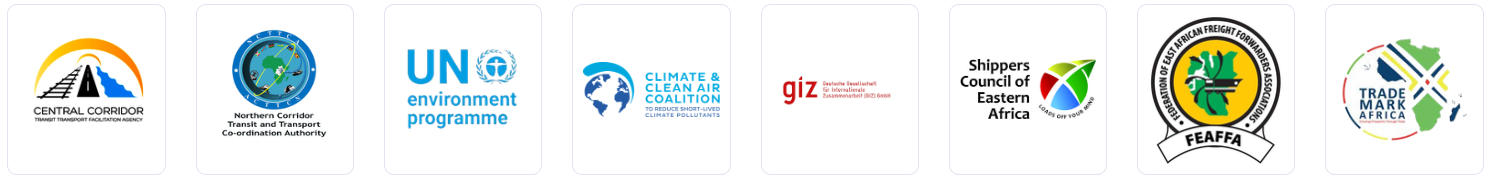 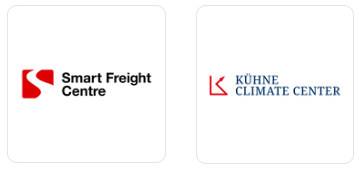 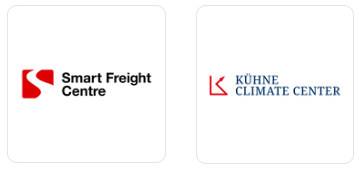 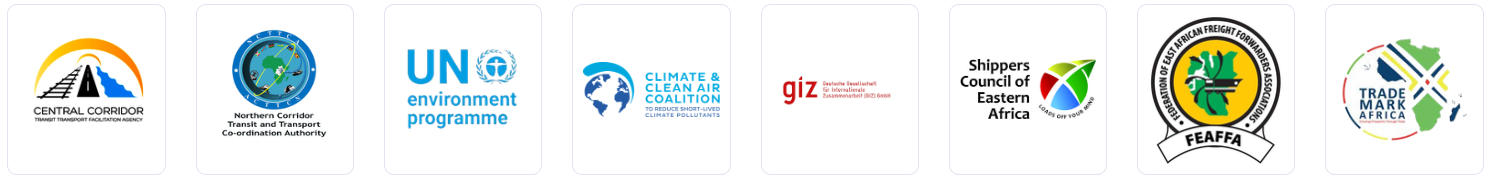 [Speaker Notes: Working together towards efficient and low emissions, safe and inclusive freight in the Northern and Central Corridors and countries of East Africa.]
Electrification Pilot
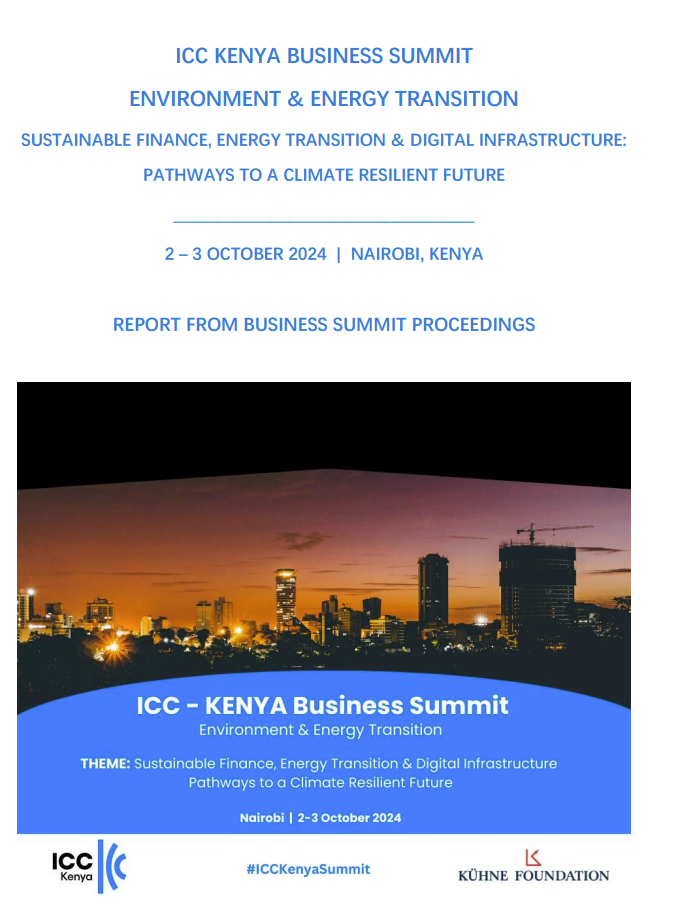 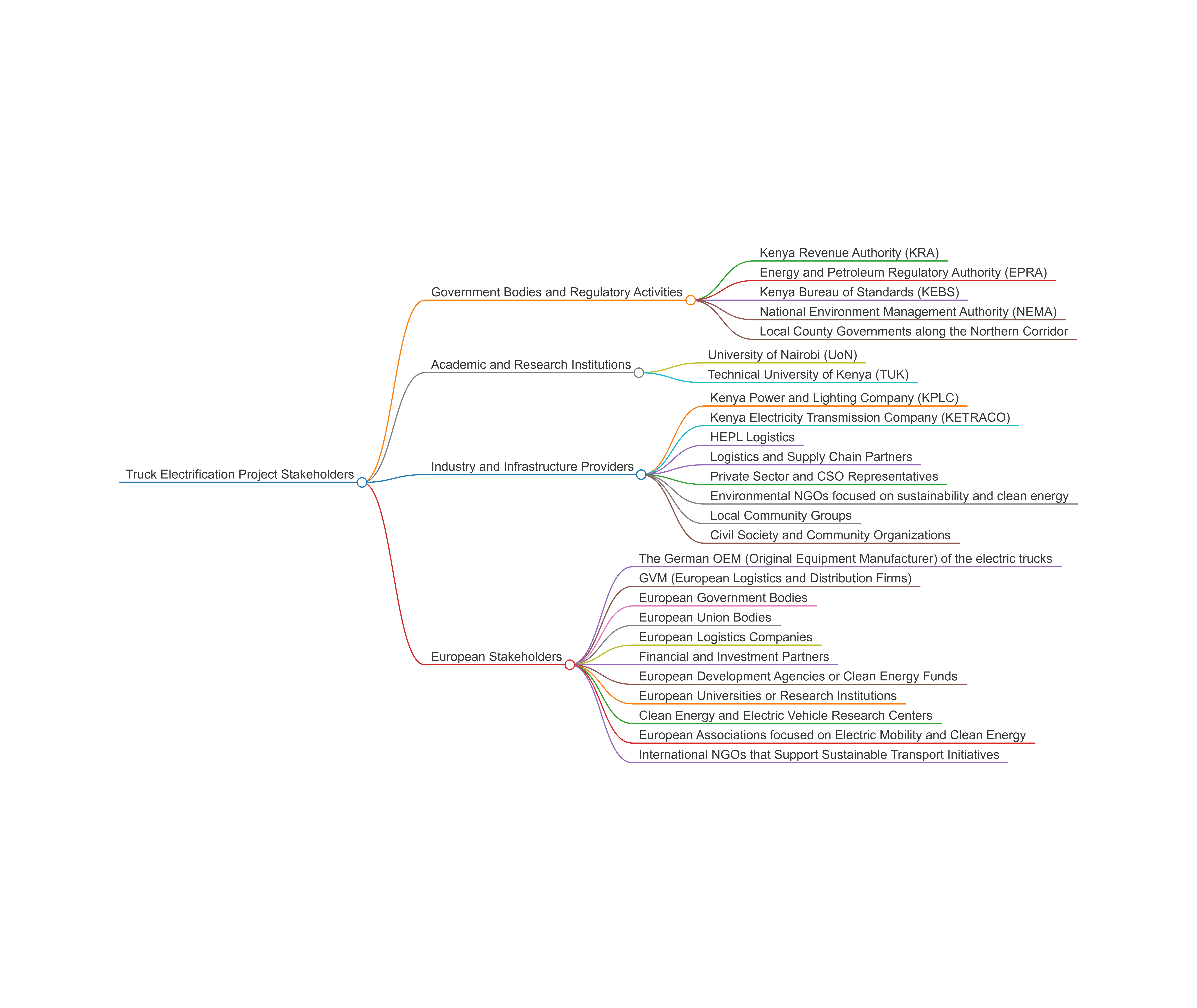 MARKET SIGNALS- DEMAND; CHEMISTRY TYPES AND FINANCE
STAKEHOLDER MAPPING AND NEEDS ASSESMENT
INTRODUCTION OF TEST ELECTRIC TRUCKS INTO THE REGION FOR STUDY AND POC Q1/Q2
1ST ELECTRIC TRUCK IN THE REGION – ARRIVED Q1 2024
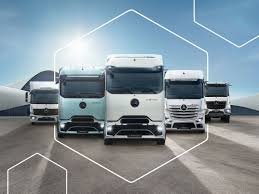 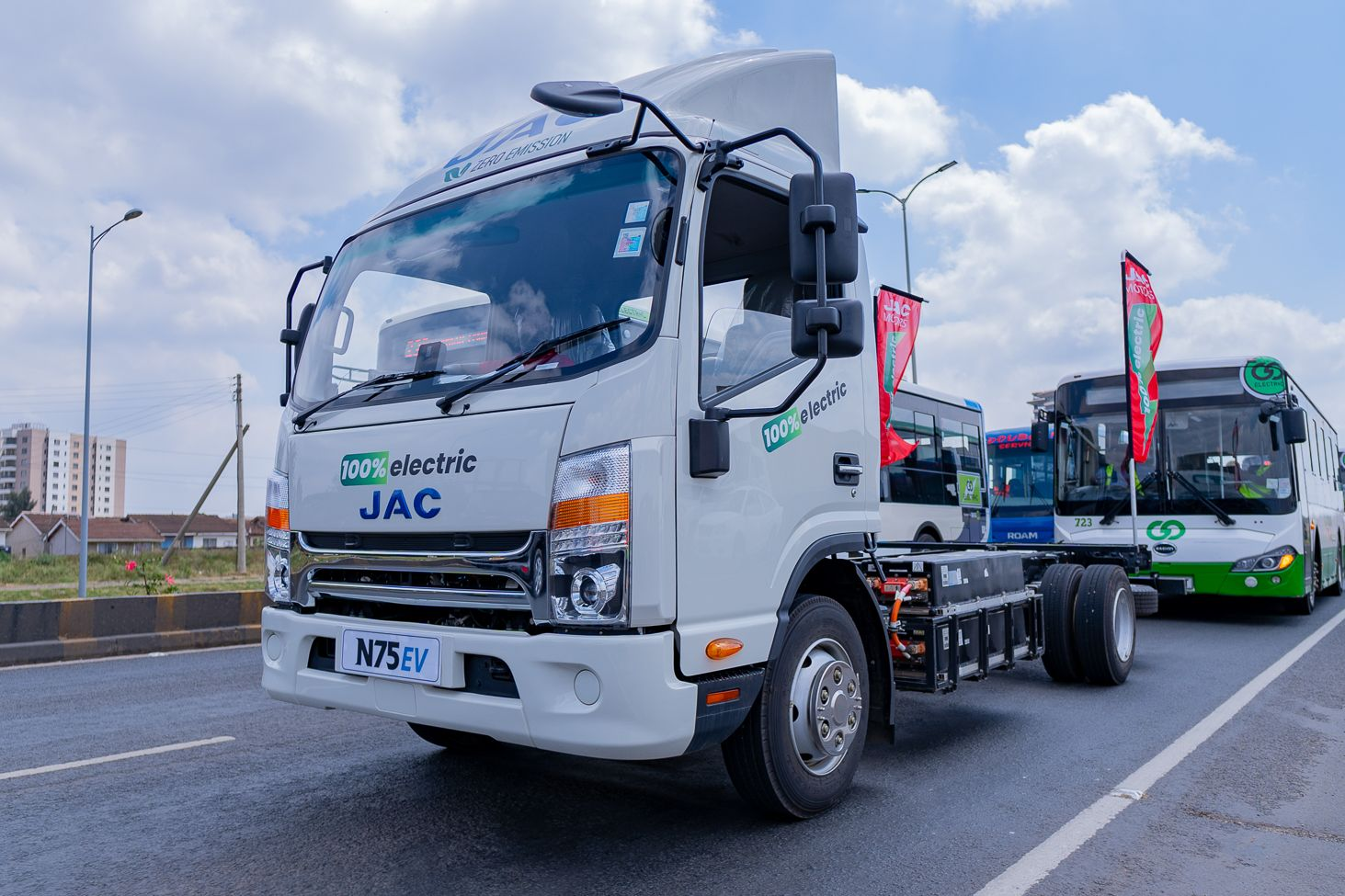 Transport and Climate Change Week
Ghana's 1000 zero emission refuse trucks
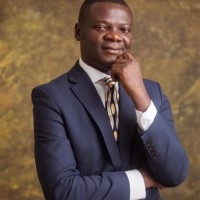 Glenn Kwabena Gyimah
General Manager 
Jospong Group
Thursday the 7th of November 
10:00-11:30 CET
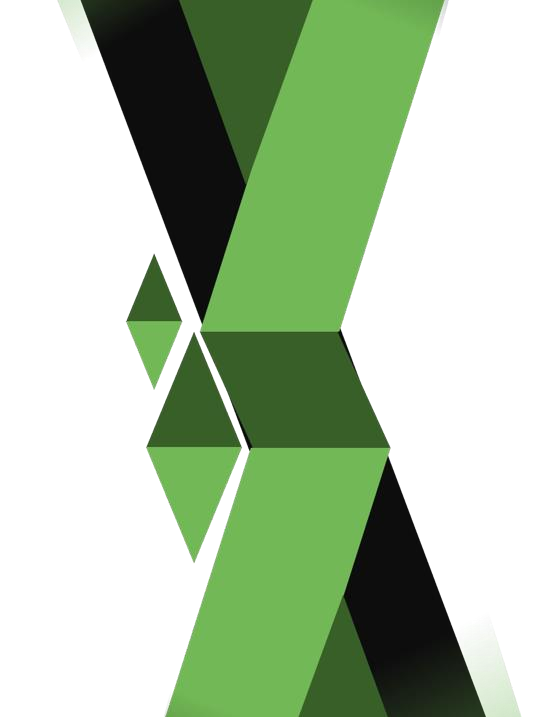 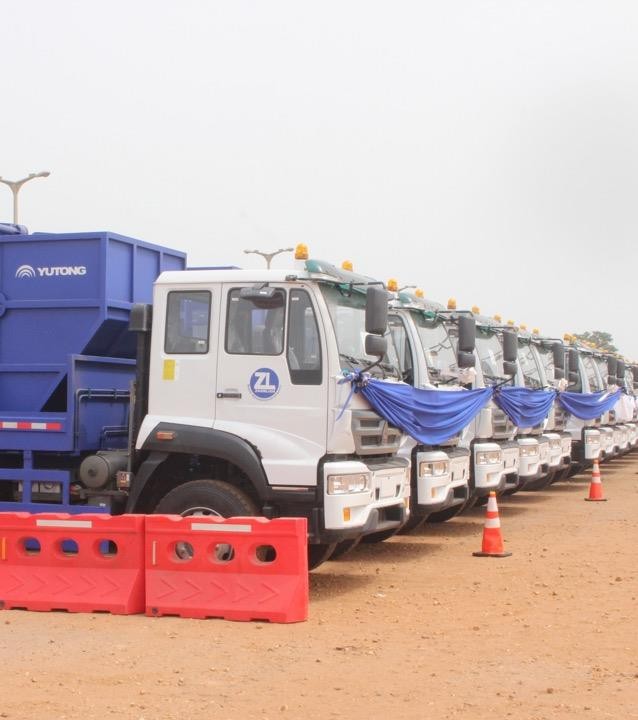 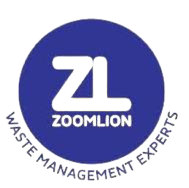 ZOOMLION GHANA
FLEET ELECTRIFICATION PROJECT
Retrofitting 1,000 Waste Trucks With Electric Powertrains
November 2024
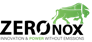 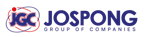 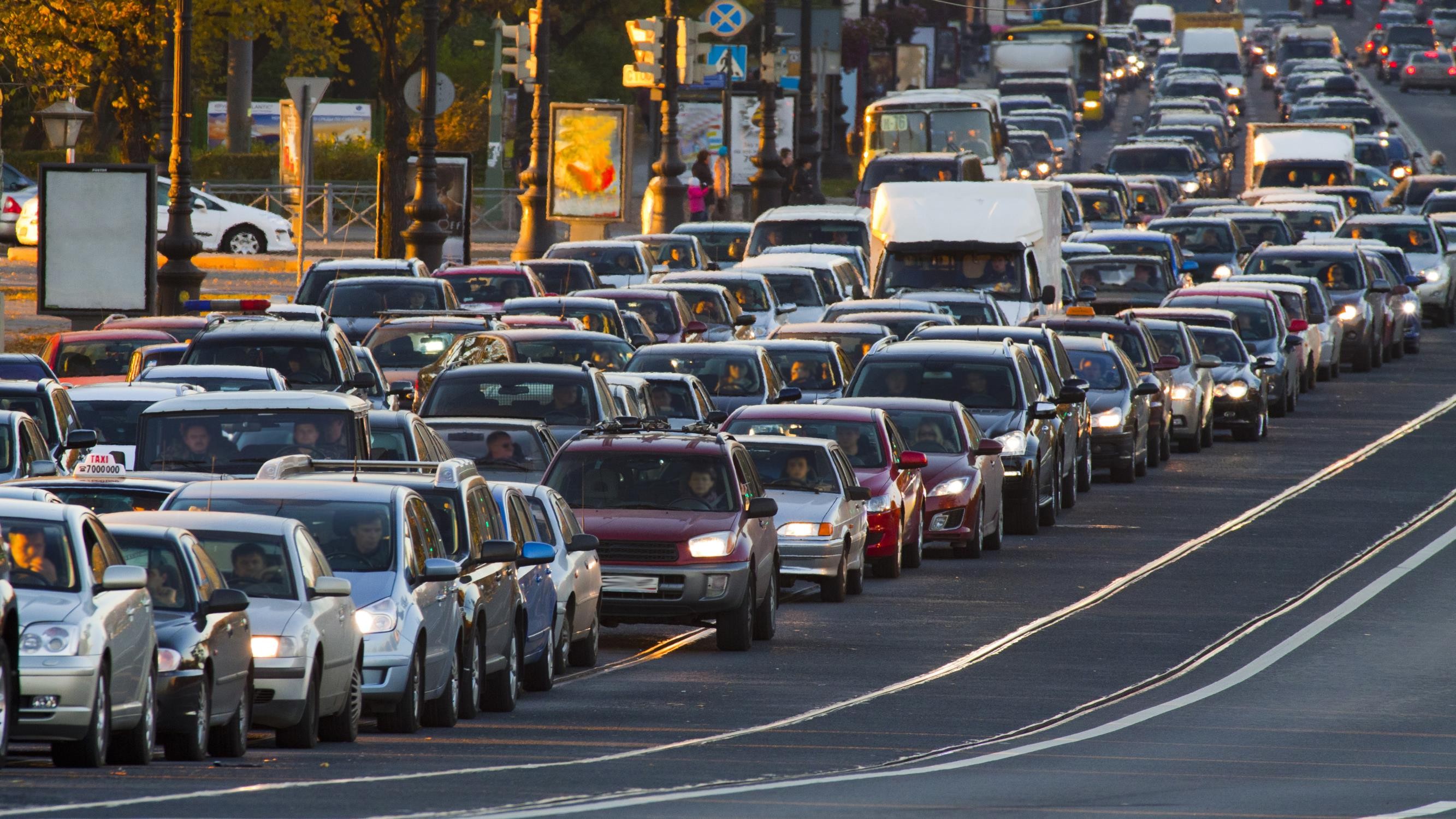 INTRODUCTION

Global Climate Change Concerns As A Result Of GHG Emissions From Transportation And Industrialization
21% Transportation Sector’s Share Of Global Emissions
77% Road Transport’s Share Of Transport-related Co2 Emissions
6,015MT of	Road Transport GHG Emissions in Ghana in 2016
13% Road Transport’s share of overall national GHG emissions in 2016, a 42% increase over a decade
Transport’s Tailpipe Emissions Resulted In Health Damages Equivalent To An Estimated 7.8 Million
Years Of Life Lost and ~US$1 Trillion In Health Damages In 2015
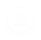 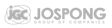 www.jospongroup.com	www.zoomlionghana.com
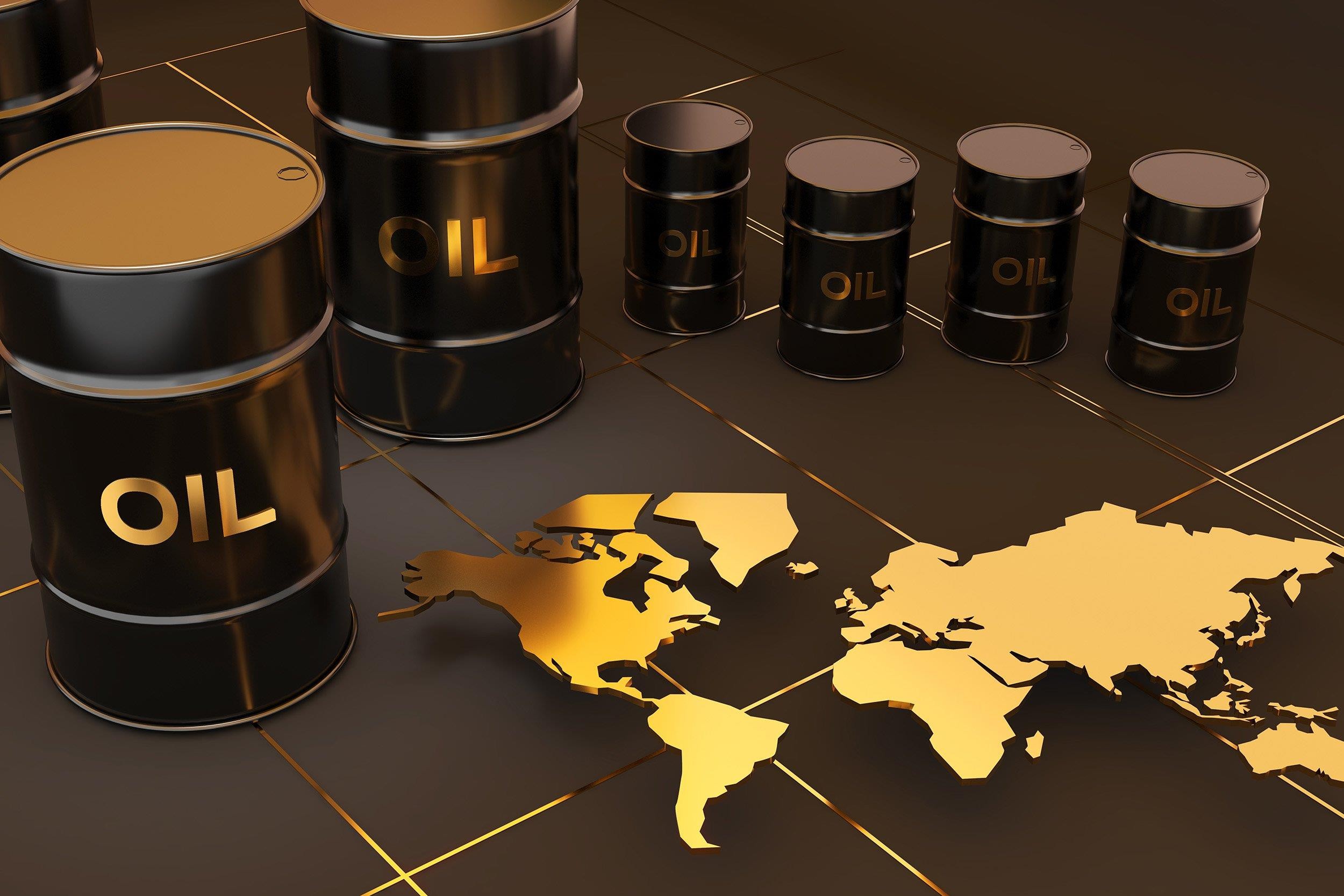 PAIN POINT
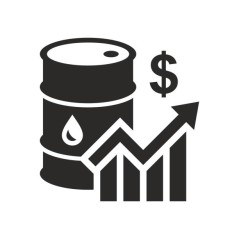 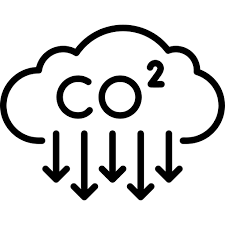 Key Environmental Concerns
Zoomlion collects and processes ~500,000 tons of waste annually.	However, the company’s trucks emit ~91,000MT of CO2 in the process
The company is therefore unable to achieve
zero emissions in accordance with it’s ESG Policy
Ghana’s sector dependency ratio on fossil fuel
transportation sector – 100%
electricity generation - 66%
Accra’s PM2.5 air pollution concentration index is 11x higher than WHO recommended levels. 40% is attributed to road transport.
Increasing Operational Cost
Ghana imports US$4.4B of refined oil annually
Ghana’s 125% three-year cumulative inflation impacts negatively on automotive parts cost of operations – IMF April, 2023
All-time high fuel price of $1.42/litre in Sep, 2022
and 43% fuel & utilities inflation – July, 2023
Fuel & maintenance cost is a significant part of
Zoomlion’s operational costs, and heavily affects its bottom-line. Y-o-Y fuel and maintenance costs increased by 128% in 2022 due to fuel price hikes
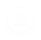 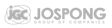 www.jospongroup.com
www.zoomlionghana.com
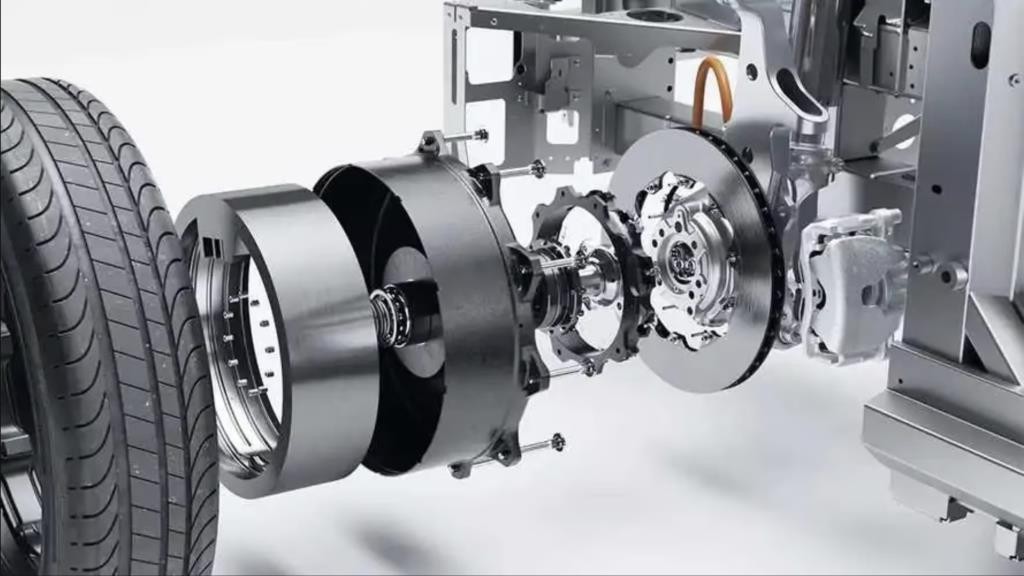 SOLUTION
FLEET ELECTRIFICATION
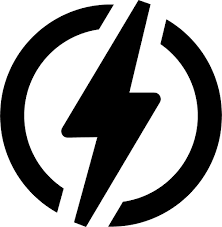 RETROFITTING 1,000 WASTE TRUCKS WITH ELECTRIC POWER TRAINS AND NATIONWIDE CHARGING INFRASTRUCTURE
$65M
ANNUAL COST
SAVINGS
REDUCTION IN FOSSIL FUEL
DEPENDENCY
FASTER DEVELOPMENT OF
GHANA’S EV MARKET
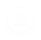 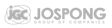 www.jospongroup.com	www.zoomlionghana.com
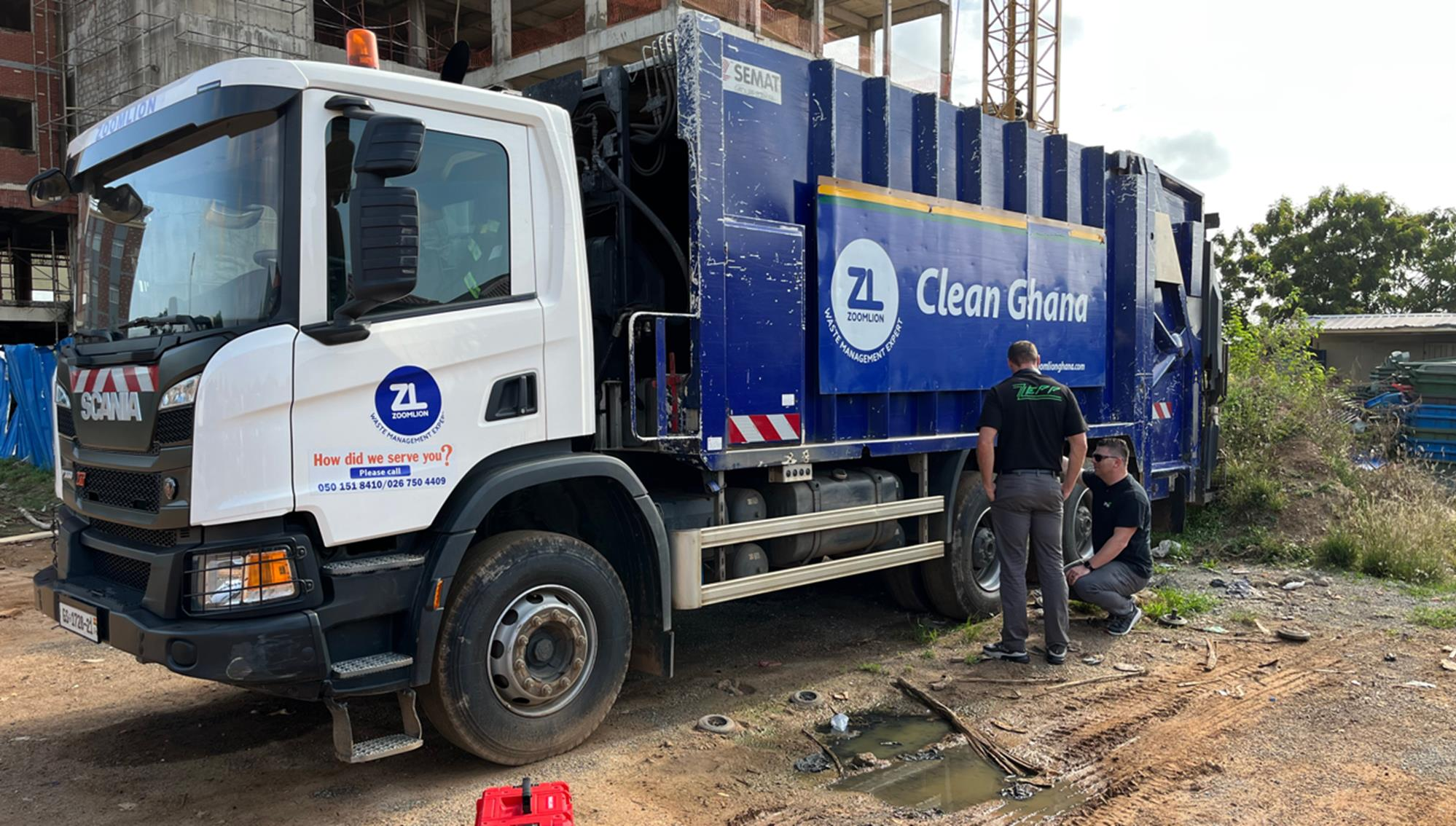 KEY EXISTING AND TARGETED
PARTNERSHIPS
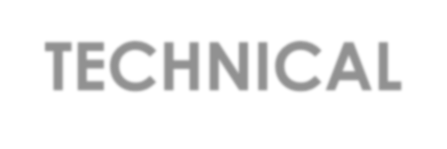 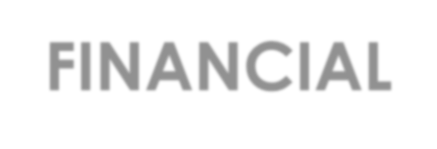 TECHNICAL
FINANCIAL
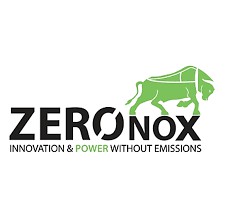 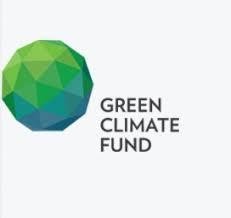 UP  TO  50%  GRANT FUNDING  OF  TOTAL PROJECT COST
PROVISION	OF POWERTRAIN TOOKIT
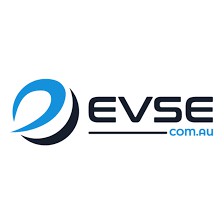 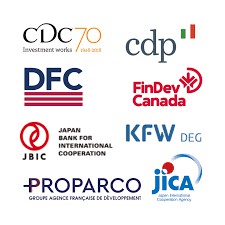 LONG-TERM CONCESSIONAL DEBT FINANCING
CHARGING INFRASTRUCTURE
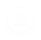 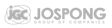 www.jospongroup.com	www.zoomlionghana.com
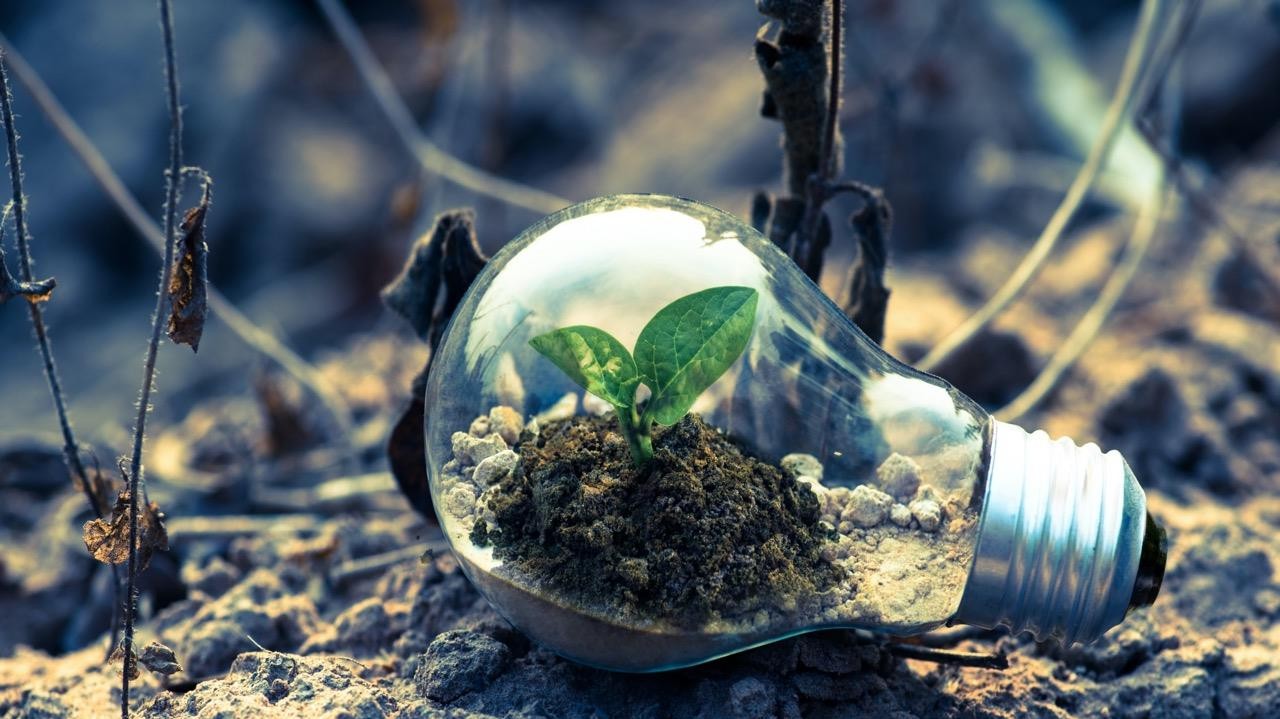 ENVIRONMENTAL BENEFIT
364,000 CO2
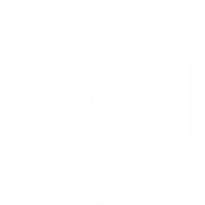 METRIC TONS
14,500,000
MATURE TREES
Equivalent over 5 years for Fleet of 1,000
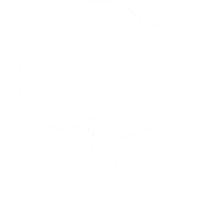 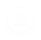 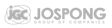 www.jospongroup.com	www.zoomlionghana.com
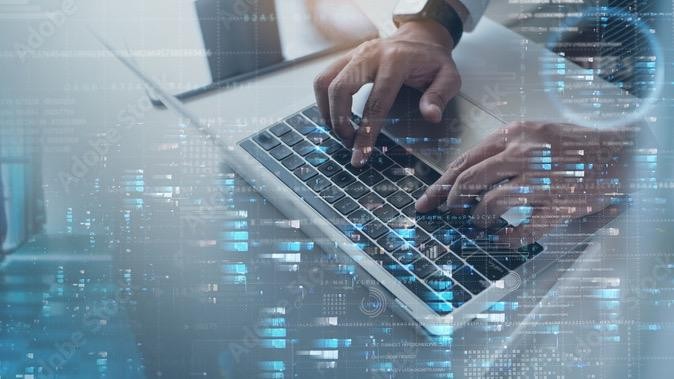 SOCIAL IMPACT
1200
DRIVERS AND ENGINEERS
UPSKILLED EACH YEAR
40%
OF NEW DIRECT TECHNICAL JOBS TARGETED AT WOMEN
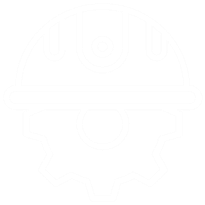 UPSKILLING OF EXISTING MECHANICS
GROWTH OPPORTUNITIES
FROM TECHNICAL TRAINING
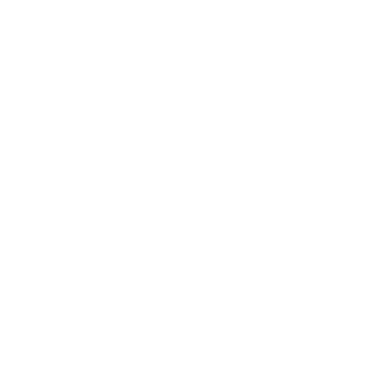 WORKFORCE DEVELOPMENT
PARTNERSHIP WITH JOSPONG ACADEMY
TO CREATE EV CURRICULUM
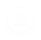 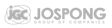 www.jospongroup.com	www.zoomlionghana.com
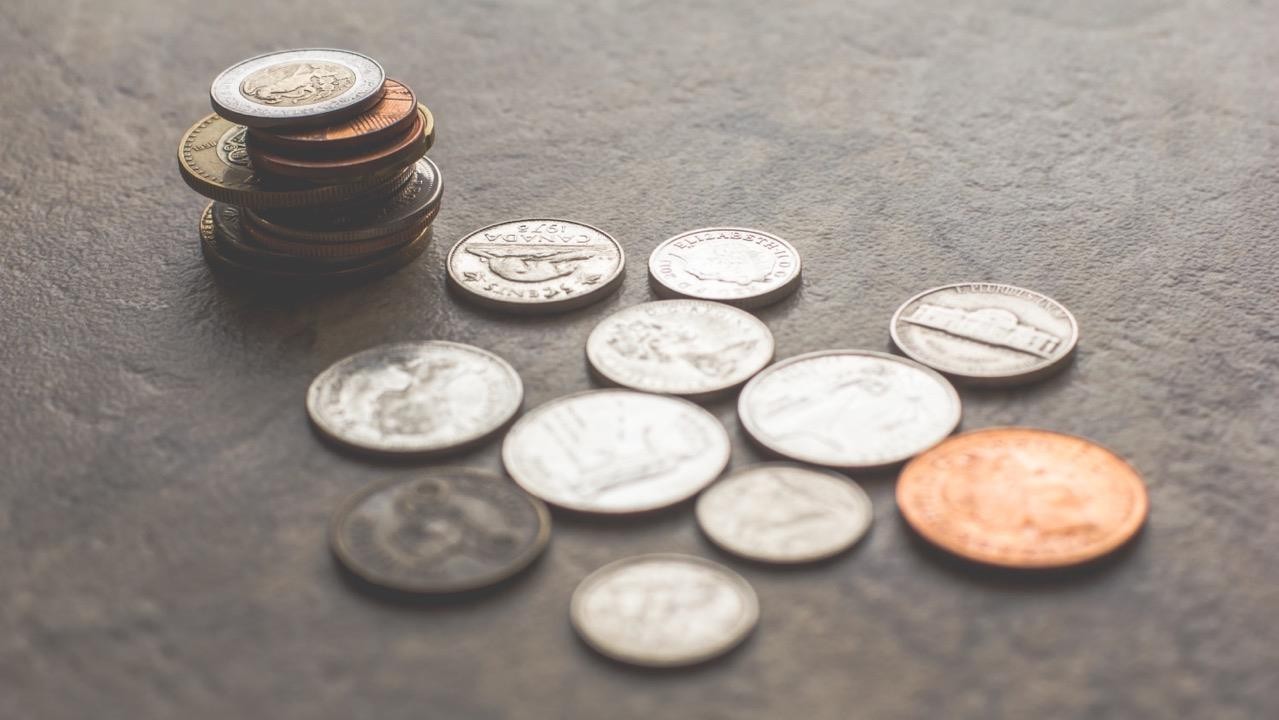 ECONOMIC BENEFIT
$252,000,000
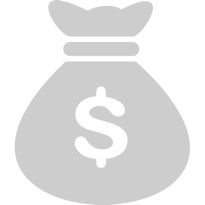 SAVINGS OVER 5 YEARS FOR FLEET OF 1,000
$38 MM	16%
NPV OVER 5 YEARS
FOR FLEET OF 1,000
IRR OVER 5 YEARS FOR FLEET OF 1,000
4.3 YEARS
PAYBACK PERIOD
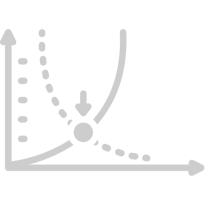 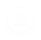 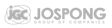 www.jospongroup.com	www.zoomlionghana.com
PROJECT COST, SOURCES & USE OF FUNDS
TOTAL PROJECT COST
$142M
PROJECT SPONSOR - ZOOMLION GHANA LIMITED
Core Staff
3,000
WHOLLY-OWNED GHANIAIAN INTEGRATED
WASTE MANAGEMENT COMPANY
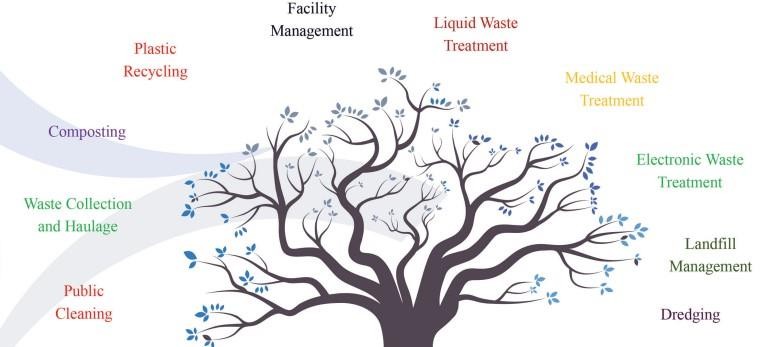 Project Staff
55,000


Coverage 261 Districts of Ghana

Foreign Operations 5 African Countries
Member, International Solid Waste Management Association (ISWMA, USA)
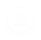 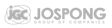 www.jospongroup.com
www.zoomlionghana.com
GENERAL BUSINESS MODEL
REVENUES
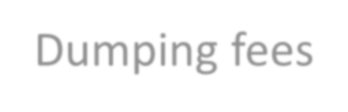 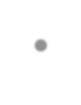 Dumping fees
Recoverable sales
Gov’t subsidies
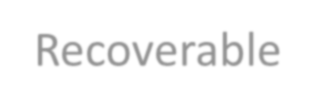 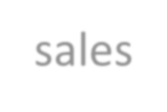 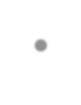 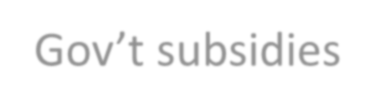 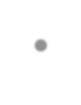 Households
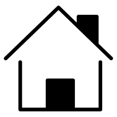 Recycling & Composting Plants
Transfer Stations
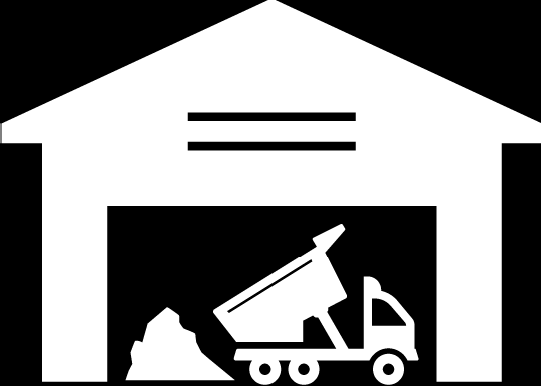 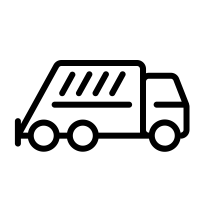 45MT Truck
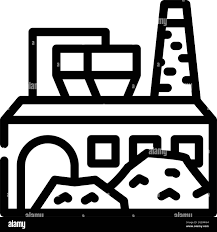 Industries
Mini waste Trucks
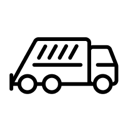 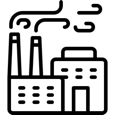 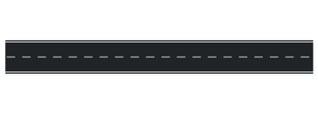 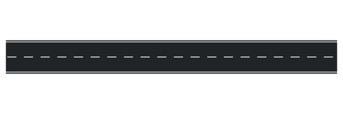 Transportation to Transfer Stations
Transportation to Recycling Plants
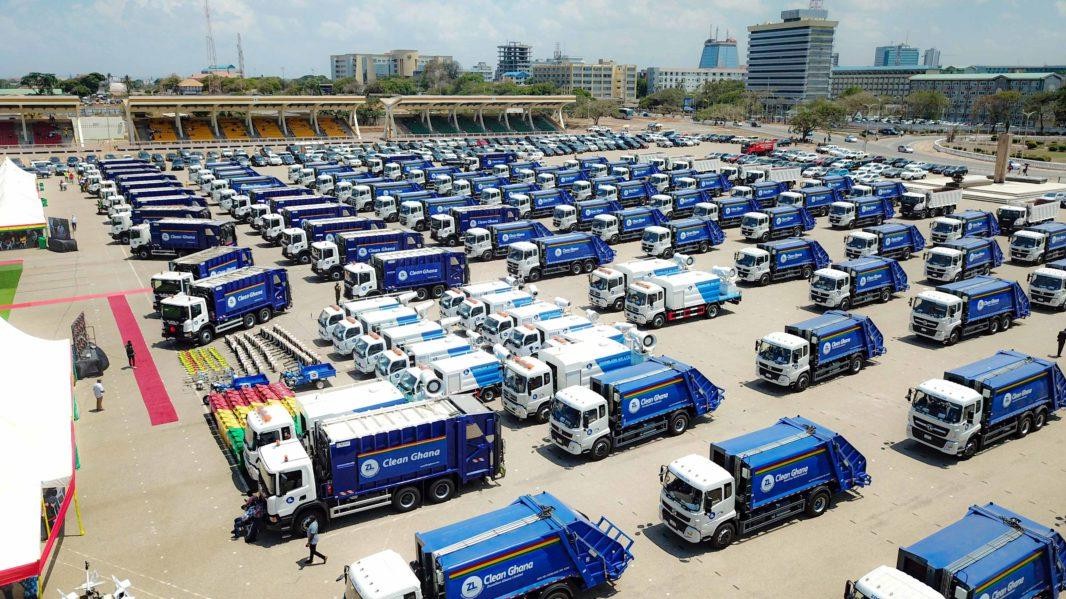 REVENUE MODEL
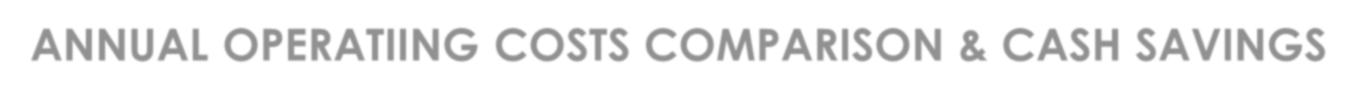 ANNUAL OPERATIING COSTS COMPARISON & CASH SAVINGS
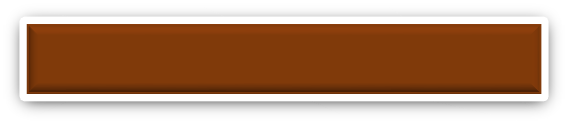 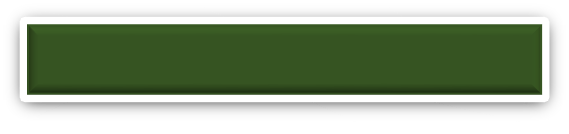 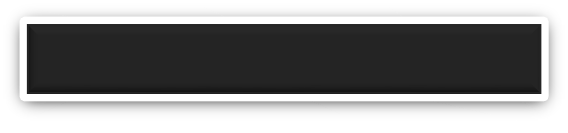 DIESEL ENGINE OPERATIONS
EV ENGINE OPERATIONS
AVERAGE CASH SAVINGS
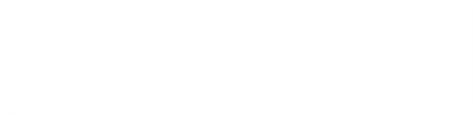 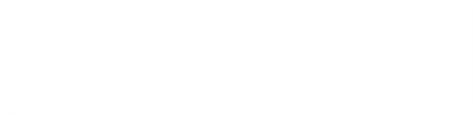 US$75million
US$10million
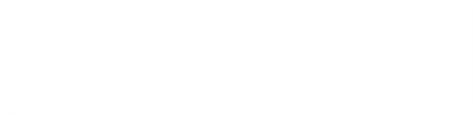 US$65million
US$54M
US$8M
Other Deductible Costs
Training Insurance Depreciation Finance Charges
Fuel Costs
Electricity Costs
US$21M
US$2M
US$33M
Annual After Tax Income
Maintenance Costs
Maintenance Costs
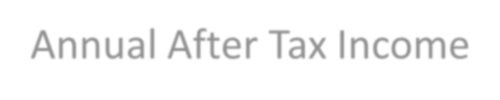 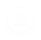 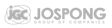 www.jospongroup.com	www.zoomlionghana.com
PROJECT FINANCING MODEL
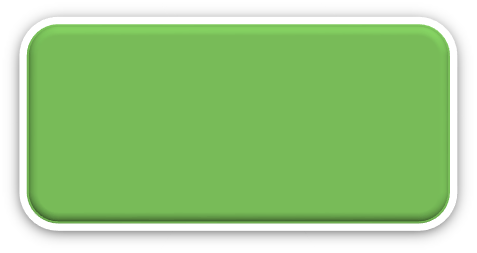 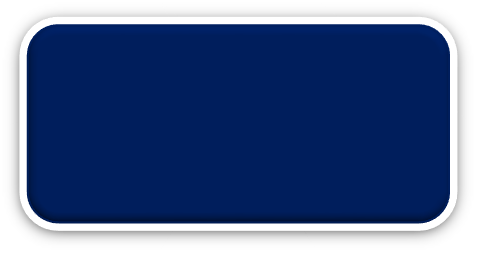 EV Kits and Charging Services
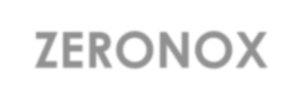 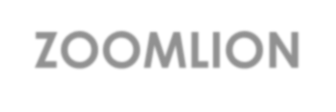 ZERONOX
ZOOMLION
Monthly Fuel & Maintenance Savings Paid into Escrow Fund ring-fenced @ a Reputable Ghanaian Bank
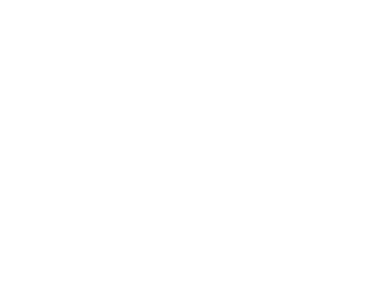 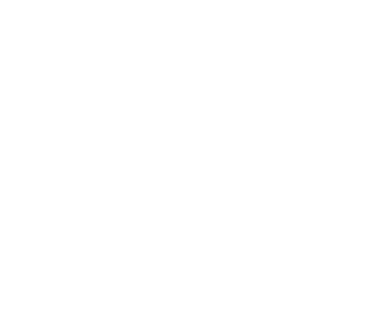 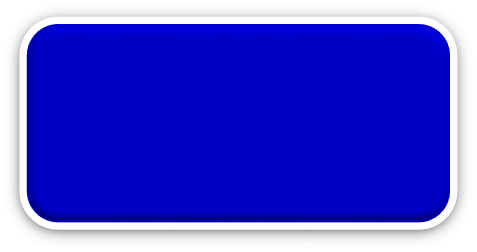 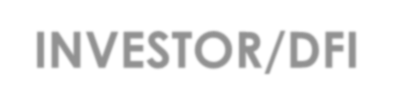 INVESTOR/DFI
US EXIM
Pay to US DFI’s account every 3 or 6 moths
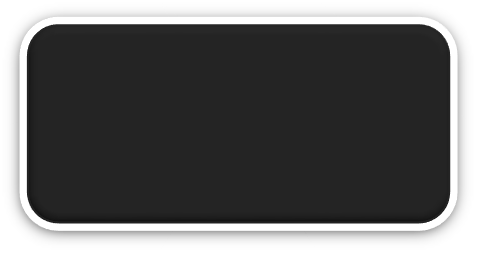 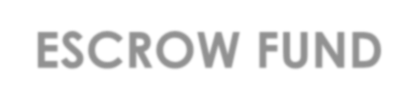 ESCROW FUND
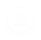 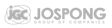 www.jospongroup.com	www.zoomlionghana.com
ZOOMLION GHANA| CONVERSION PROCESS
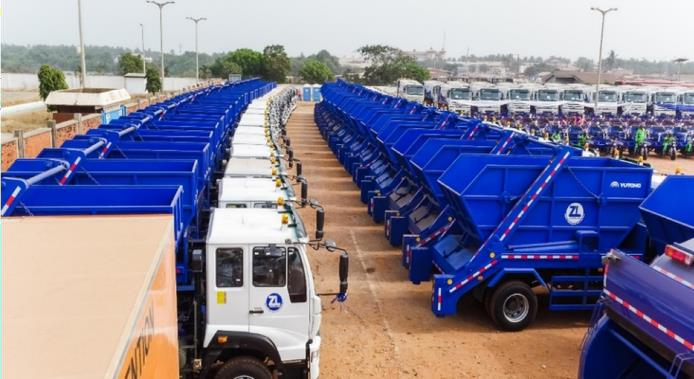 Internal Combustion Engine
Engine
Fuel Tank Transmission Muffler
Transmission, Oil, Air Filters & Liquids

Electrification
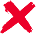 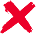 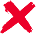 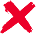 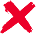 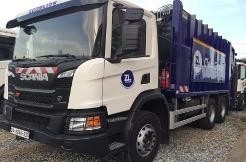 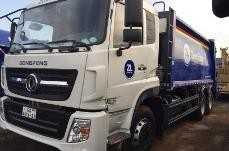 Battery Cell, Module, Pack, Case Battery Management System Power and Battery Distribution Unit Cables & Wiring Harness
External DC Charging Motor
Motor Controller Telematics Auxiliary Splits
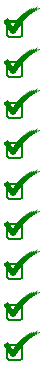 SCANIA P360 6X4 HZ Trash
Dongfeng 260 6X4 / 190 4x2
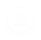 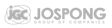 www.jospongroup.com
www.zoomlionghana.com
Prerequisite: EV Fundamental Skills Develop soft skills for workforce success.
Demonstrate basic math formulas, functions, and Excel skills.
EV CURRICULUM MODULES
Electric Vehicle Technician
Electric Vehicle Technician II
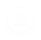 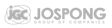 www.jospongroup.com
www.zoomlionghana.com
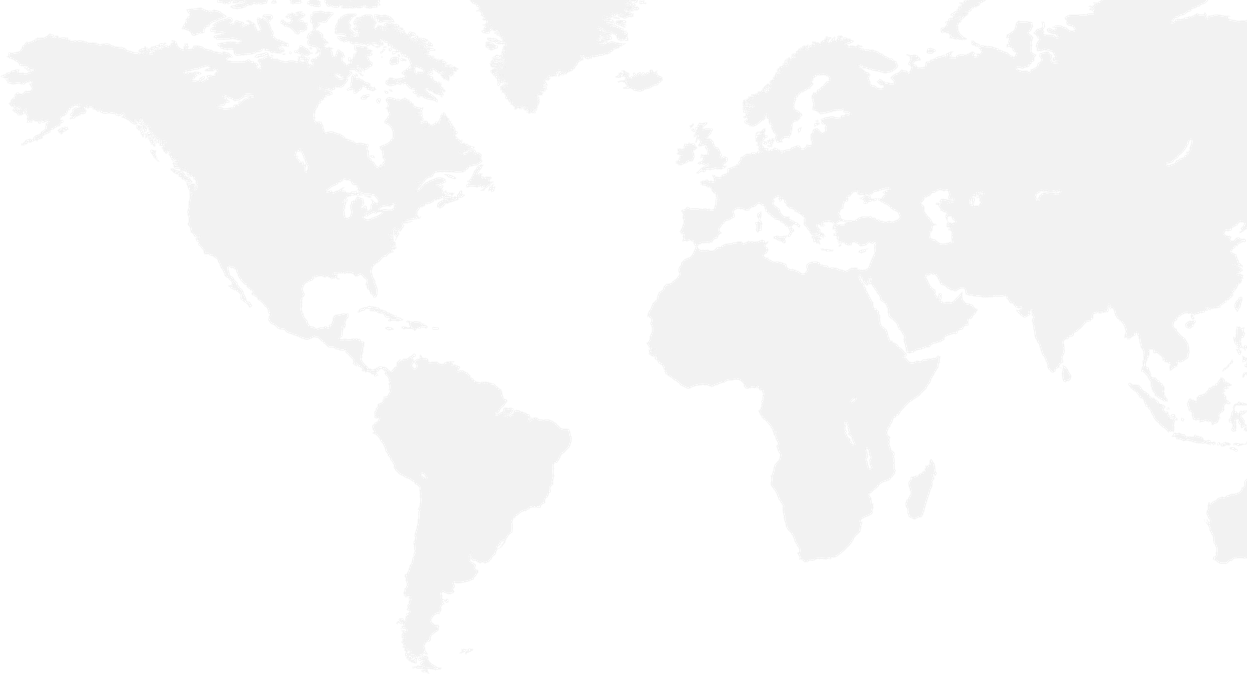 ROADMAP
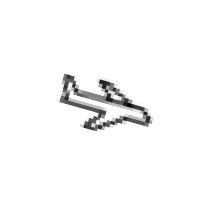 Jan
2023
April
2023
Nov
2023
Oct
2023
Dec
2023
Q1
2024
Ghana Launch / Galvanizing Event
Pilot Trucks Received in California
California Galvanizing Event
Pilot Program Completed
Pilot Trucks Ready
for UAT
Mass Production Begins
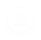 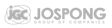 www.jospongroup.com
www.zoomlionghana.com
PROJECT LEADS
GLORIA ANTI
MD, ZOOMLION
NOAH GYIMAH
CIO, JOSPONG GROUP
ROBERT CRUESS
PRESIDENT, ZERONOX
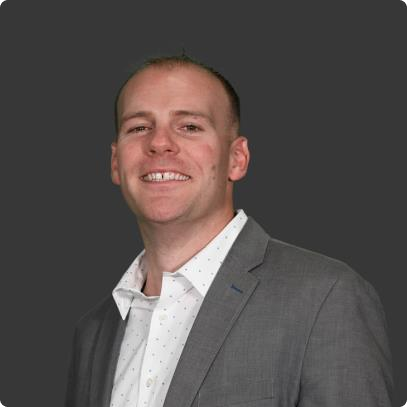 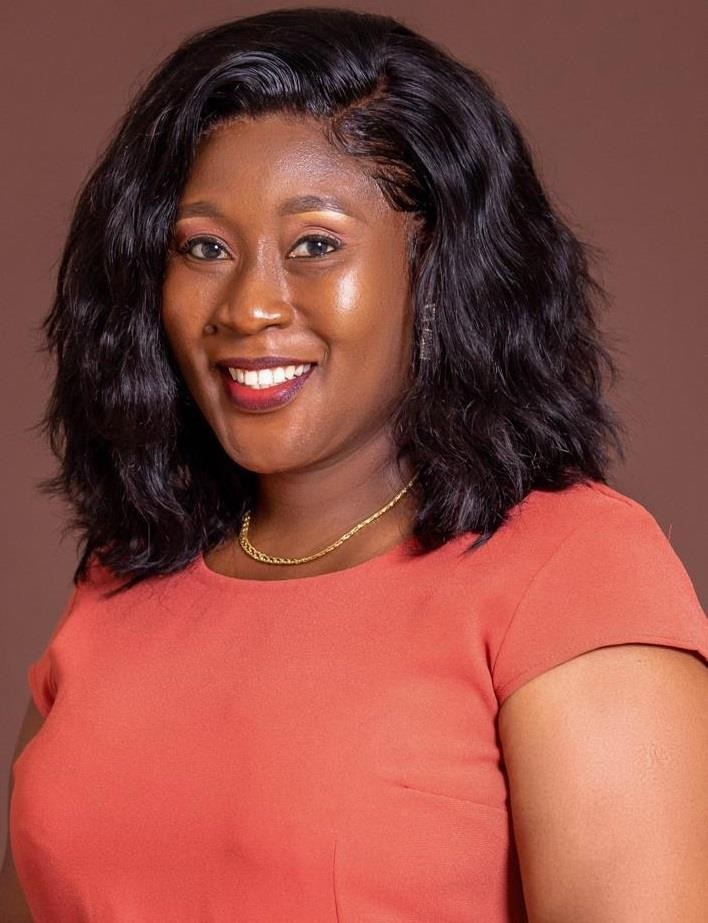 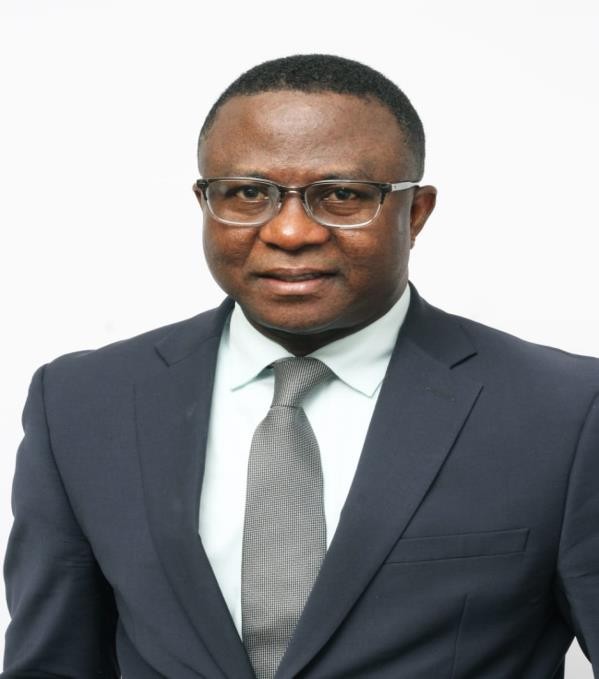 ZERONOX ENGINEERING TEAM
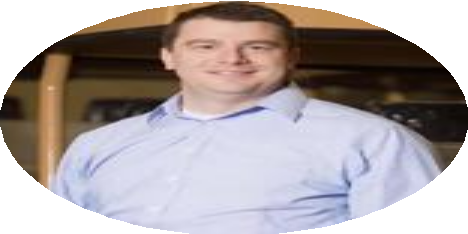 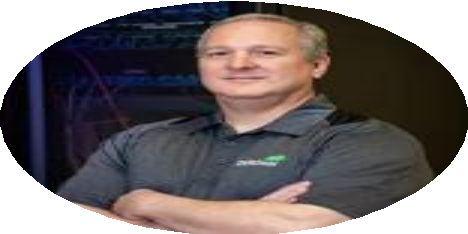 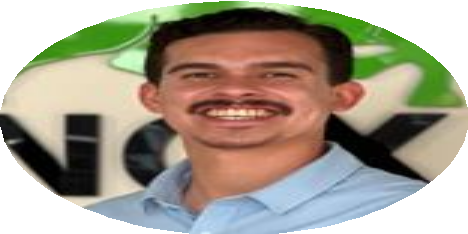 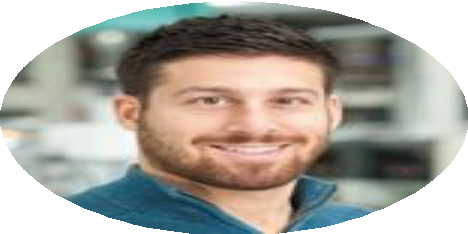 Jacob Gotberg
Director of Engineering
Aero. Eng. | SpaceX | GE
Andrew Chandler
Director of Information Technology
Data Scientist | Bank of America
Jose Daugherty
Director of Sales Engineering
Ind. Eng. | Johnson & Johnson | Accenture
Zakary Smith
Director of Product Development
Mech. Eng. | Tesla | Google
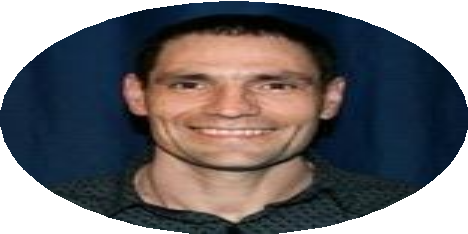 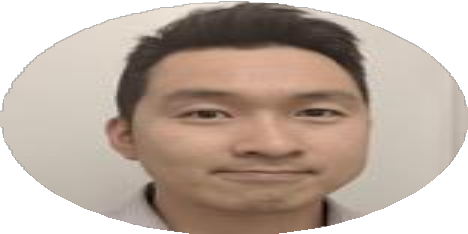 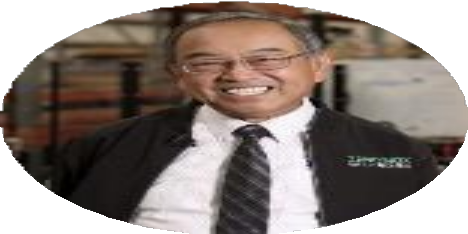 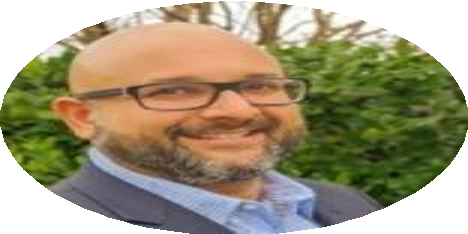 Dr. Yen Chang
IOT Engineer
UCLA | Applied Materials | 10+ patents
James Kerton
Senior Engineer
Inventor | 10+ patents
Dale Chiu
Director of Battery Technology
PhD | 50+ Patents
Ash Dalal
EV Powertrain Engineer
Tesla | BAE
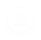 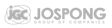 www.jospongroup.com
www.zoomlionghana.com
SPONSOR’S PARENT COMPANY – JOSPONG GROUP
SECTORS OF OPERATIONS
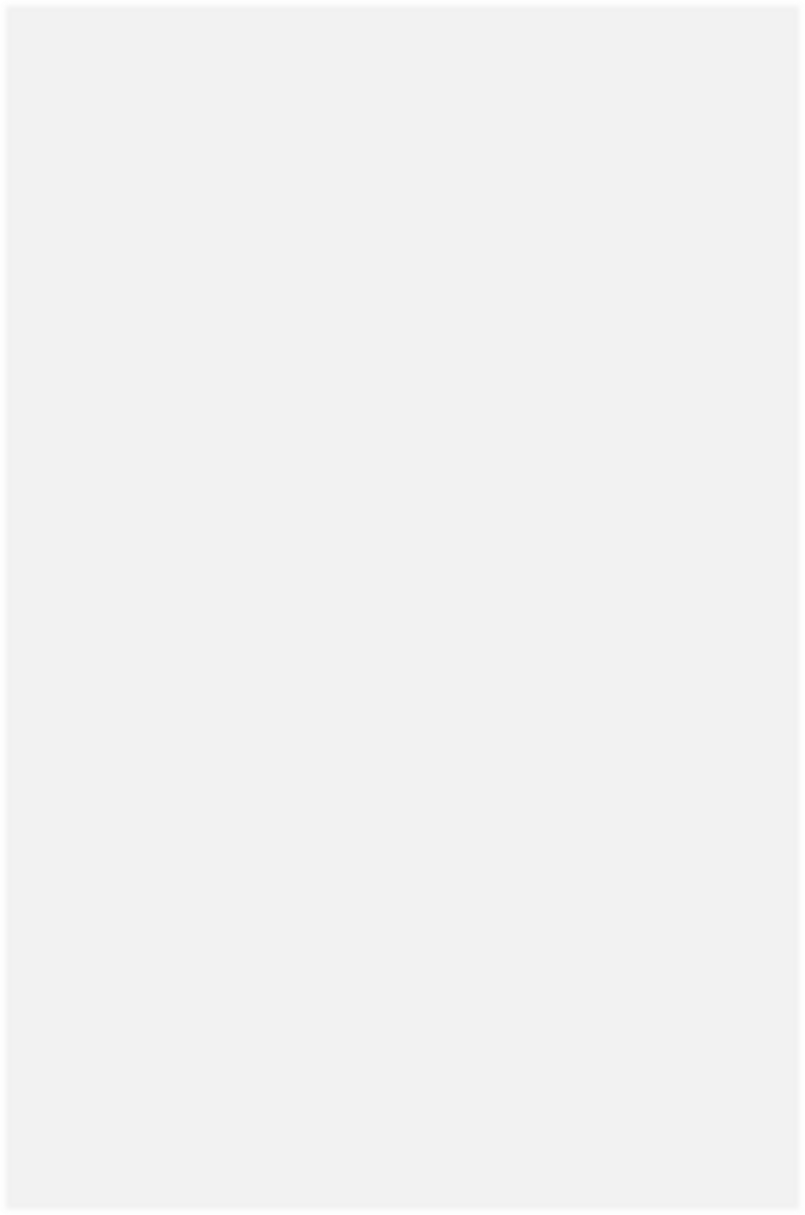 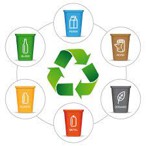 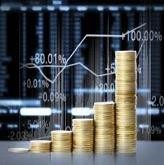 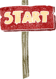 The Journey Began in 1995
US$1.1BN
Total Assets
Waste Management
Banking & Insurance
Employ over 6,000 core staff and 55,000 other staff
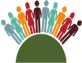 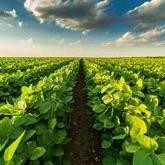 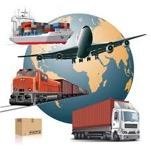 Ghana's business
most group
diversified with	60+
57%
5-Years Average Annual Revenue Growth
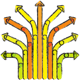 Agribusiness
Logistics
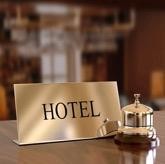 subsidiaries
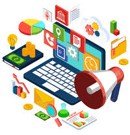 Operates In 14 Sectors of the Ghanaian   economy   and some African countries
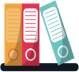 ICT
Commercial Services
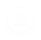 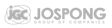 www.jospongroup.com
www.zoomlionghana.com
Contact
Noah Gyimah
Chief Investment Officer, Jospong Group
ngyimah@jospongroup.com
Adokarley Okpoti-Paulo
Finance Director, Zoomlion Ghana Limited aokpoti-paulo@zoomlionghana.com 
Lawrence Agbui, CFA
Group Manager, Treasury & Investments, Jospong Group lagbui@jospongroup.com
Courage Zoiku, CFA
Investment Manager, Business Valuations, Jospong Group czoiku@jospongroup.com
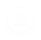 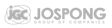 www.jospongroup.com
www.zoomlionghana.com
Transport and Climate Change Week
Ze light-duty trucks by ox delivers rwanda
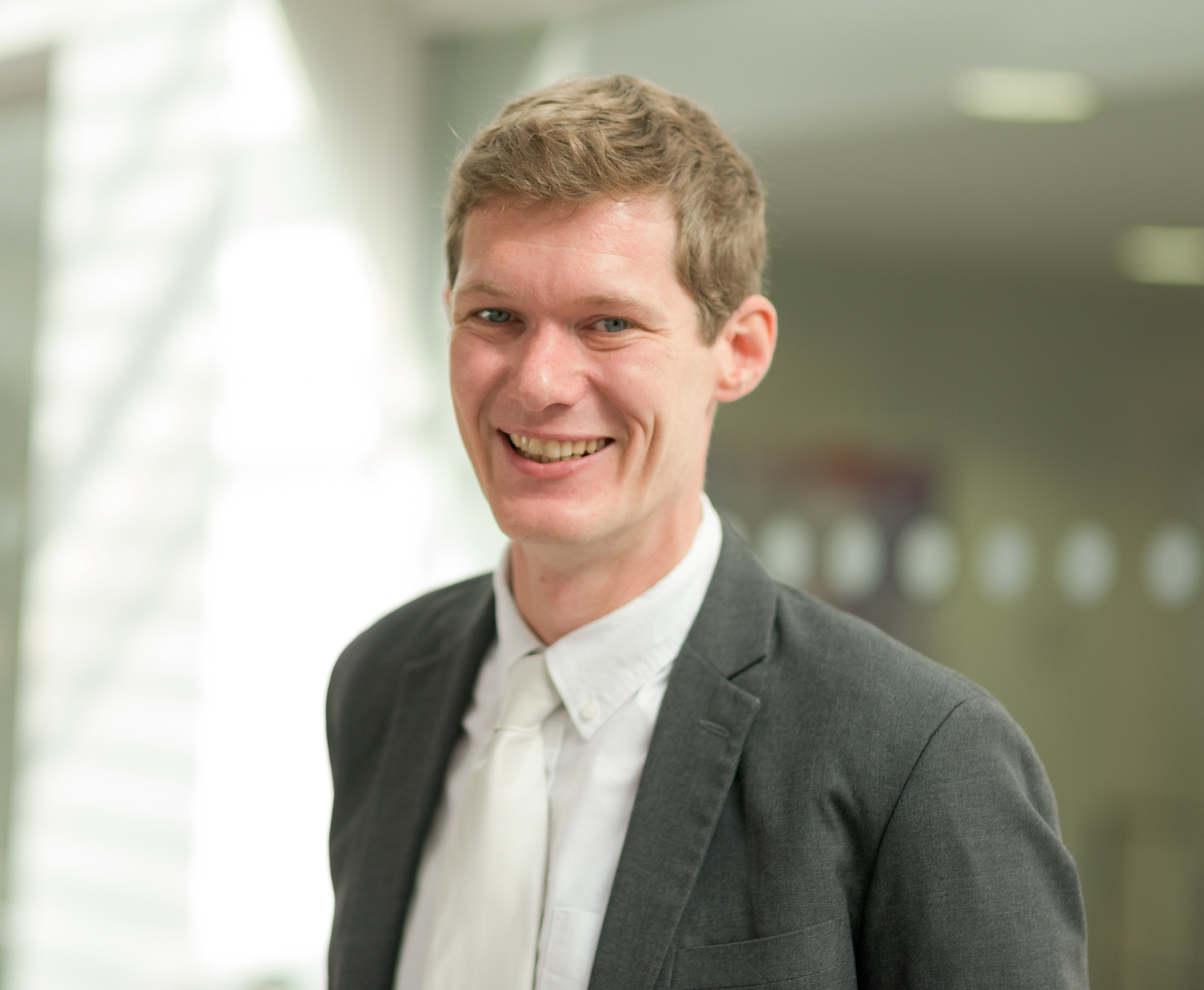 Colin Tebbett
Head of International growth
OX Delivers
Thursday the 7th of November 
10:00-11:30 CET
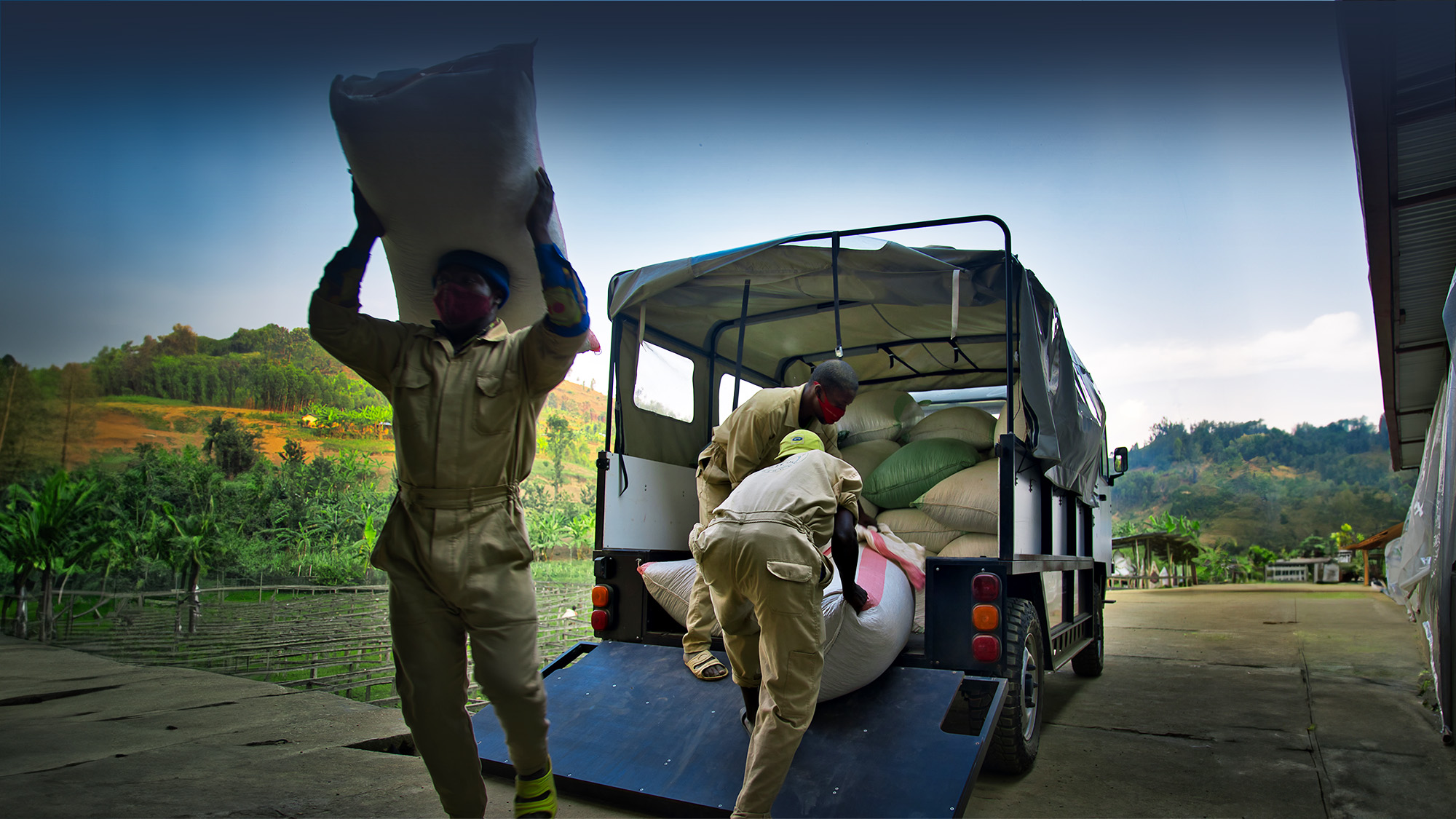 Transport and
Climate Change Week
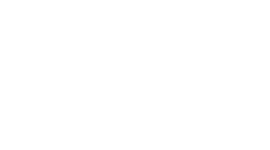 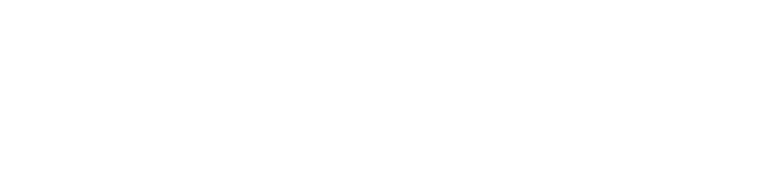 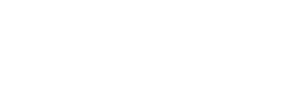 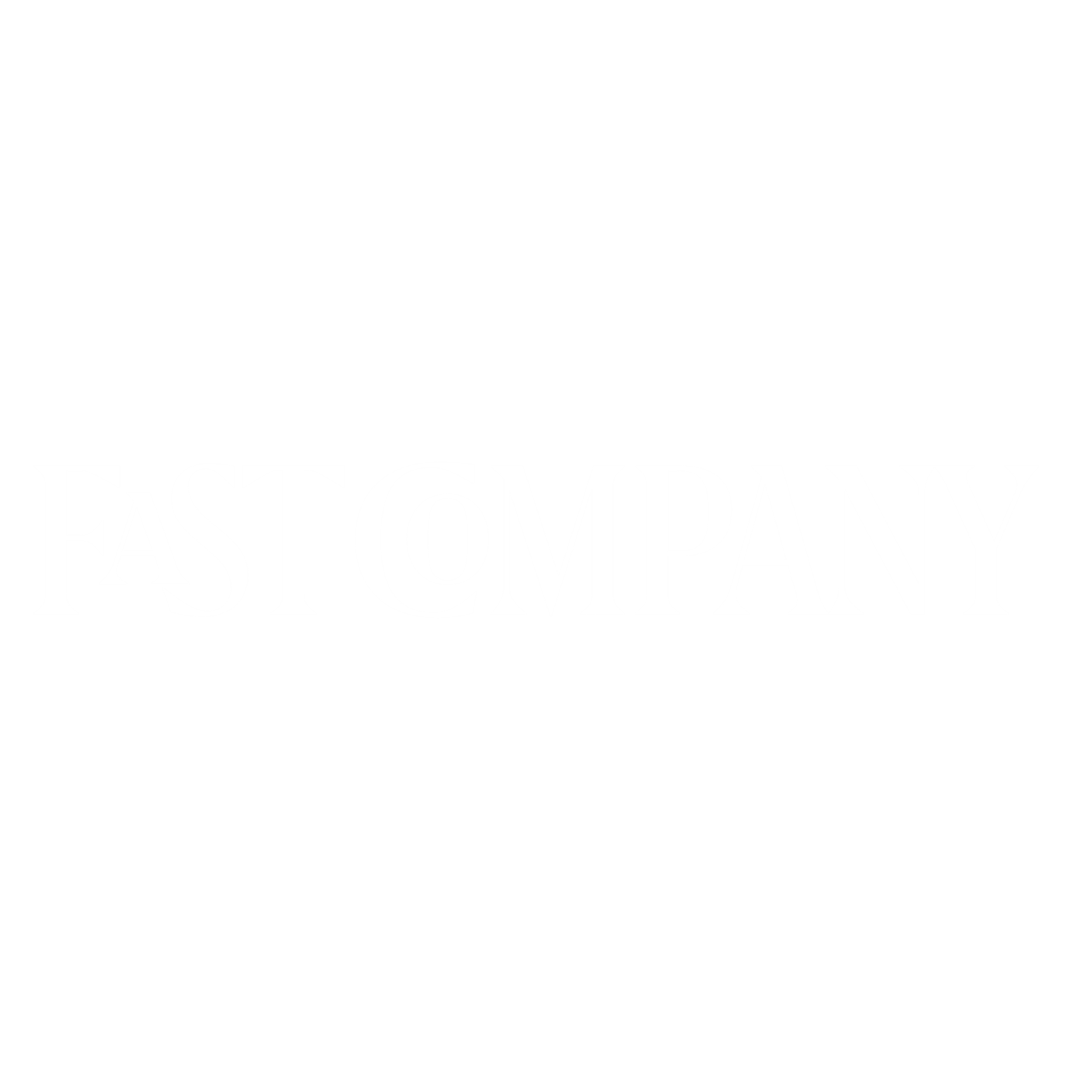 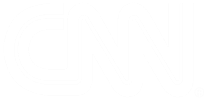 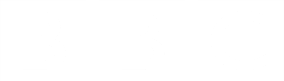 Since starting OX Rwanda Ltd. in 2021,
OX has proven demand and secured product-market fit
4 OX hubs
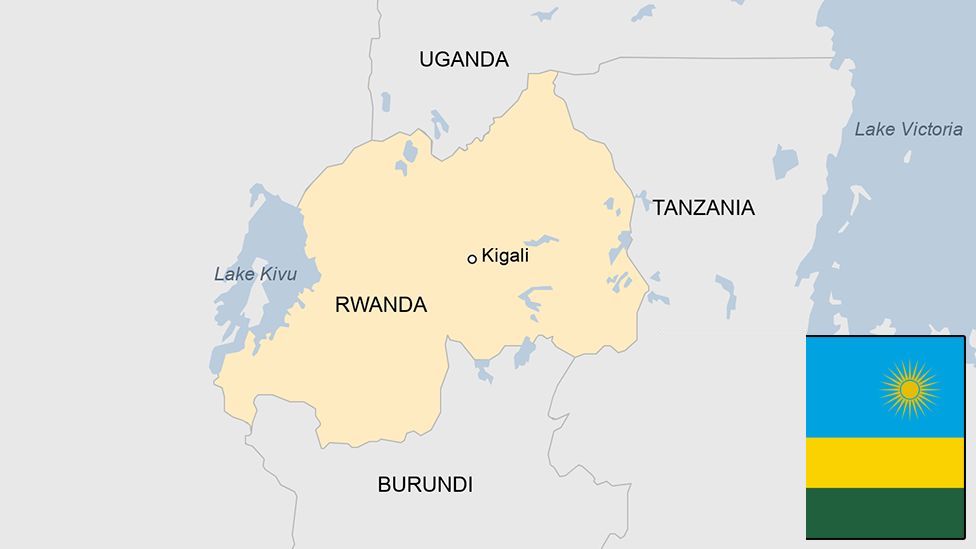 5,600+customers (80% smallholder farmers)
Cargo
mix
80% customersrepeat 2x /mo.
OX Model
2,000+tonnes/mo.
34,500+loads delivered
EUR 750K Revenue
(9M 2024)
38+ MWh used
20 Pilot Diesels
include 6 12T long-haul trucks
5+ EVs
100,000+ EV KMs driven
Opening soon
OX hub locations
Affordable, Reliable, Zero-Emission Trucks
Connecting Customers
100%
ELECTRIC
The world’s first purpose-built electric truck for Africa’s roads unlocks transport-as-a-service
OX is leveraging data generated by truck operations to build a trusted and scalable B2B marketplace
100% ELECTRIC
ZERO EMISSIONS
CIRCULAR​
[Speaker Notes: Solution – lines 5 & 6
4]
Daily Unit Economics per Truck
Average Diesel Pilot 4.5T Truck (2T capacity)
Revenue/
day
Rwandan Franc
RWF 188K
RWF 63K
Labour, Hub OpEx & G&A
Diesel cost of revenue
20K
Diesel Unit Economics
74K
Maintenance
CFADS/
day
Loss after diesel truck debt payments
RWF 31K
Cash Flow Available for Debt Service (CFADS)
G&A includes hub admin, local business development, & DriverPlus salaries
Validated by OX’s fleet operations
40 litres at RWF 1,576/litre (Oct-2024)
Diesel truck Service, Maintenance & Repair cost
An EV truck reliably generates CFADS to repay debt
Daily Unit Economics per 4.5T EV OX Truck (2T capacity)
Revenue/
day
Rwandan Franc
RWF 188K
RWF 9K
Electricity cost of revenue
11K
74K
Maintenance
CFADS/
day
EV Unit Economics
Labour, Hub OpEx & G&A
RWF 94K
x 26 days/mo.
$1,800/mo. (Oct-2024)
Cash Flow Available for Debt Service (CFADS)
G&A includes hub admin, local business development, & DriverPlus salaries
Validated by OX’s fleet operations
74 kWh at RWF 111/kWh tariff
OX truck development emphasises low & preventative maintenance
$1,800/truck/ month available to split between EV truck debt and growth capital
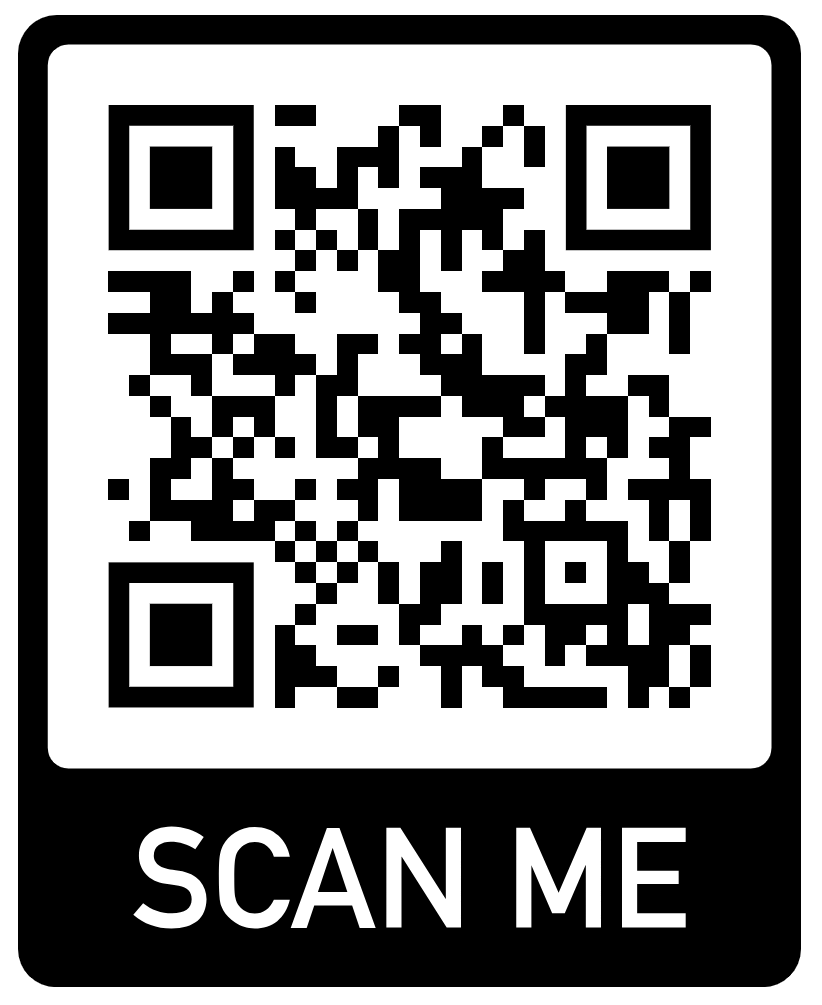 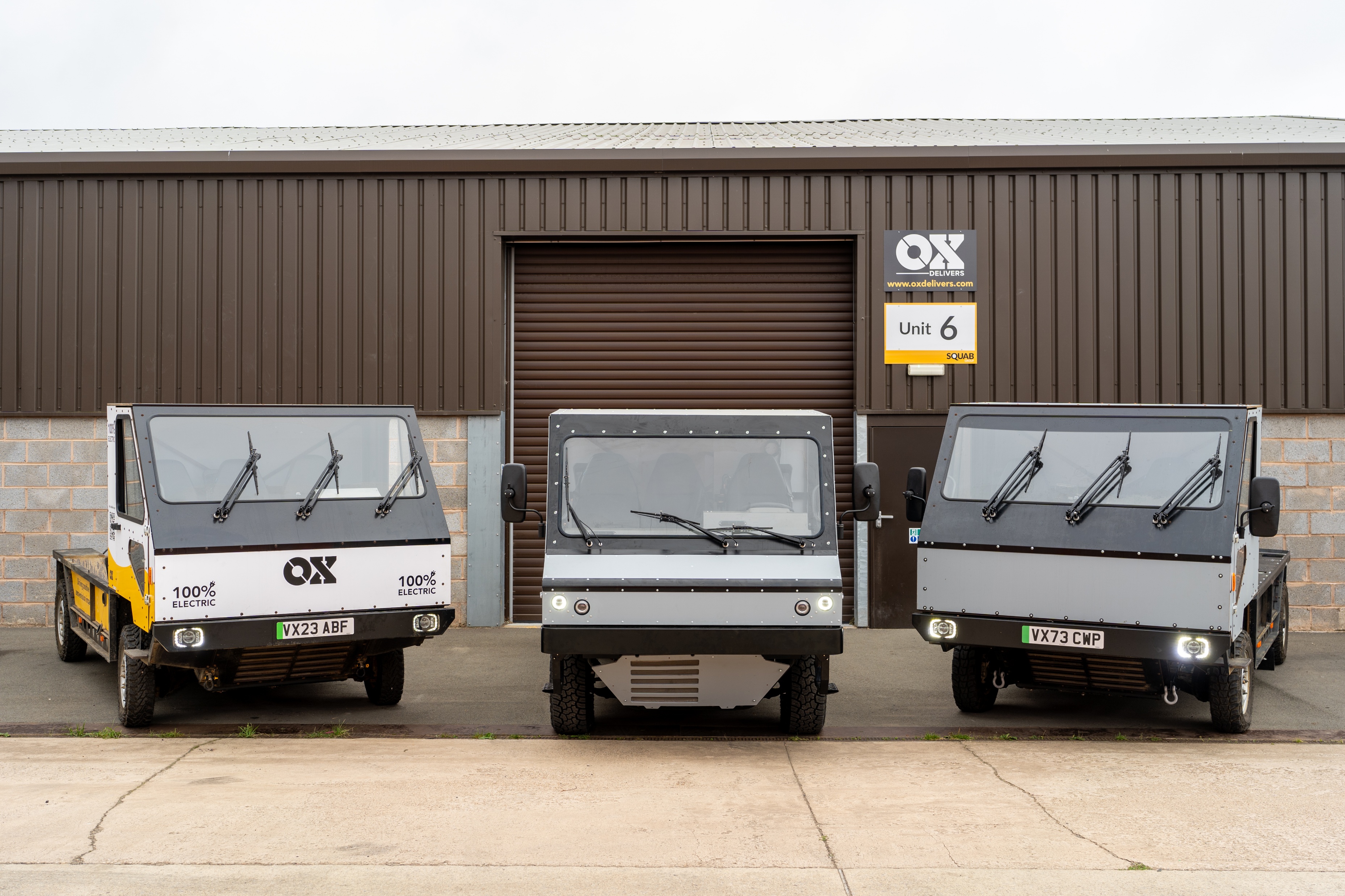 Founded
350 trucks on the road in Rwanda and beyond 

$16m revenue from East Africa
100 trucks on the road in Rwanda 

$4m revenue from East Africa
OX Gen 3 truck built

$1.2m forecast revenue in Rwanda
1st OX electric truck operating in market 

$800k revenue in Rwanda
OX Gen 2 truck built 

$500k revenue in Rwanda
OX Gen 1 truck built 

1st revenues in Rwanda
Exciting news coming soon
2025
2020
Q4
2022
2023
2026
2021
2024
Developing the technology and truck
Scaling operations internationally
Supporters & grant bodies
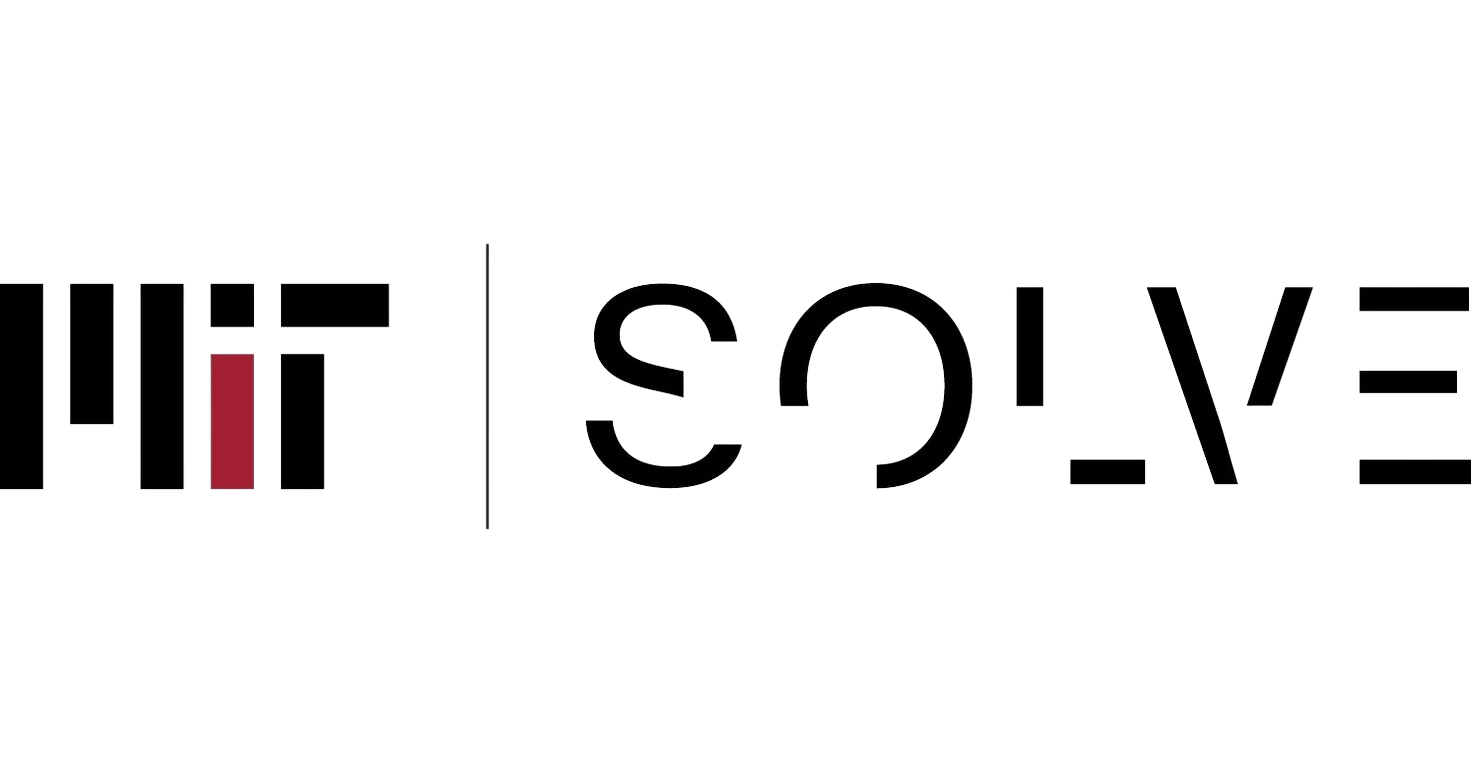 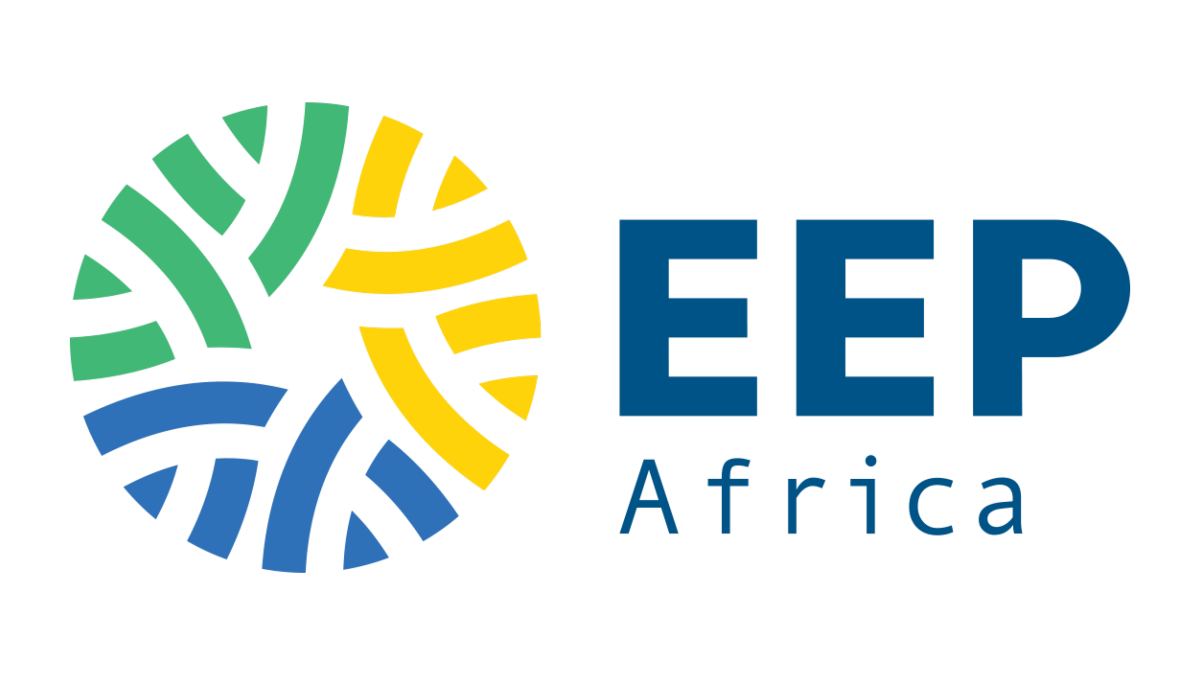 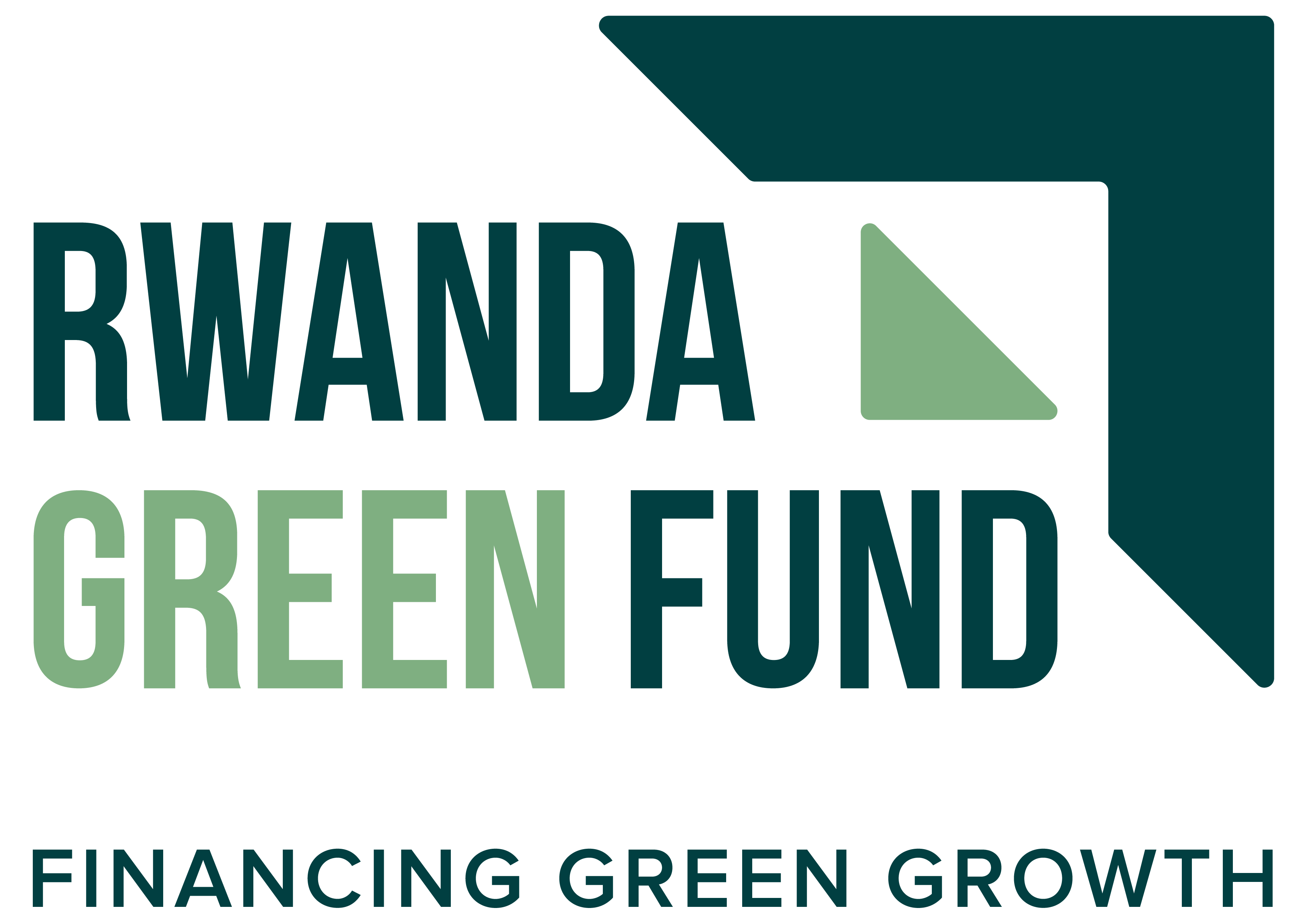 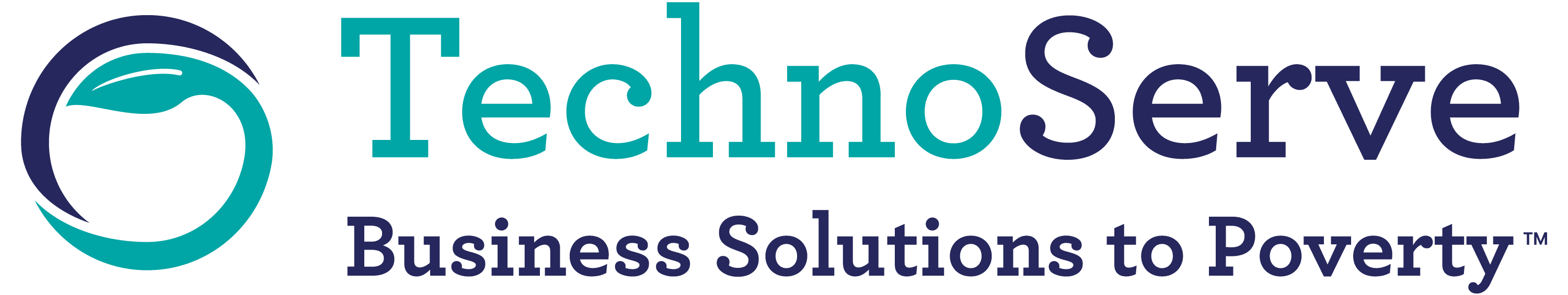 Transport and Climate Change Week
Accelerating the decarbonization of trucks worldwide
Q&A
Marise Meijer – marise.meijer@rvo.nl
Colin Tebbett – colin@oxdelivers.com 
Glenn Kwabena Gyimah - gkgyimah@jgreento.com 
Ricardo Garcia Coyne – rgarciacoyne@calstart.org
Olivia Lamenya – olivia.lamenya@kuehne-foundation.org 
Tuul Erdenebold – tuul.erdenebold@smartfreightcentre.org 
Katie Mumbua – kathryn.mumbua@smartfreightcentre.org
Thursday the 7th of November 
10:00-11:30 CET
Transport and Climate Change Week
Accelerating the decarbonization of trucks worldwide
Hosted by
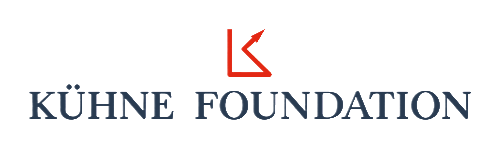 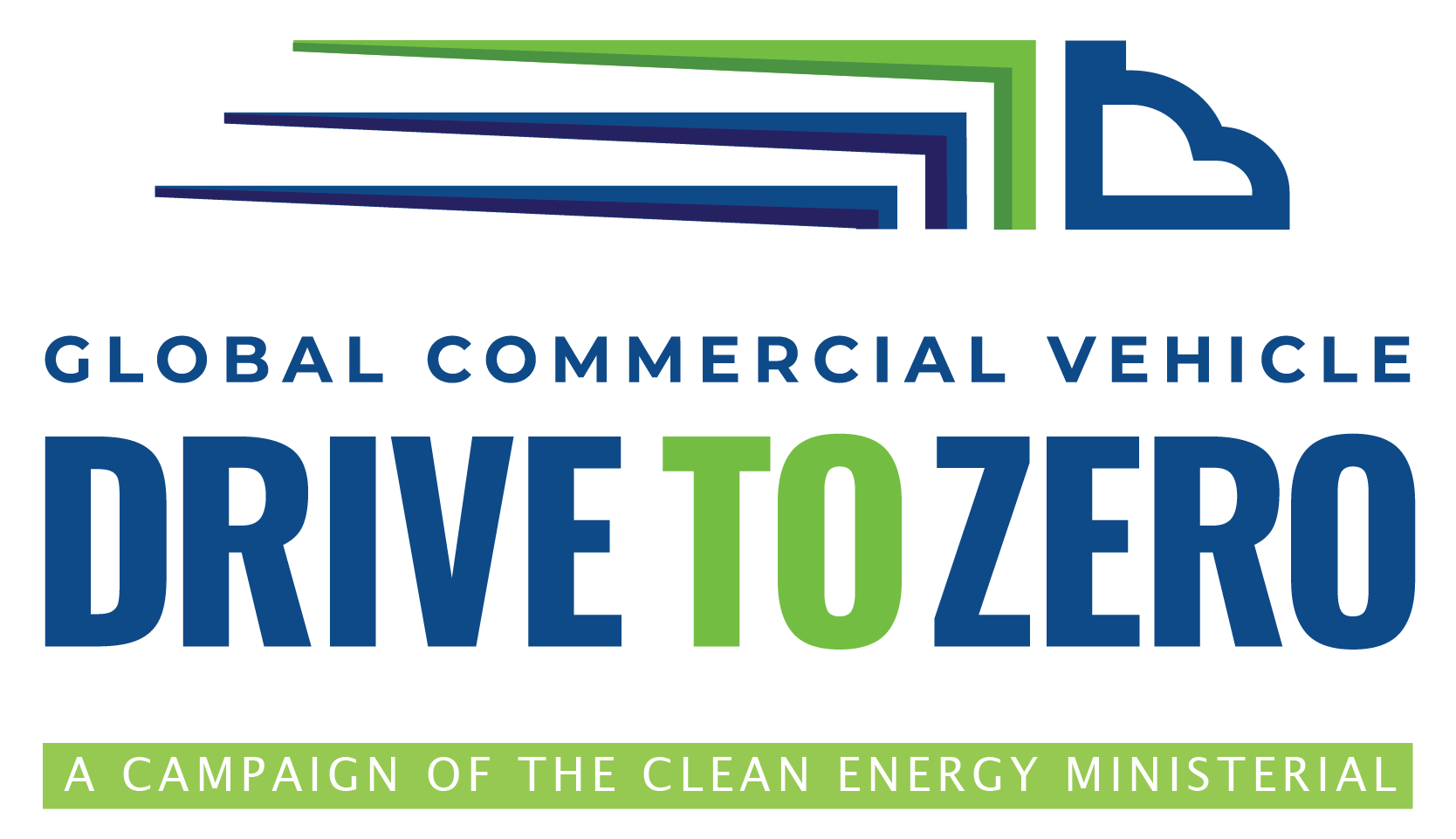 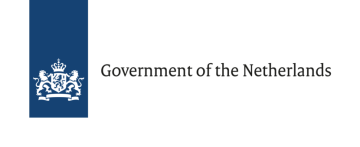 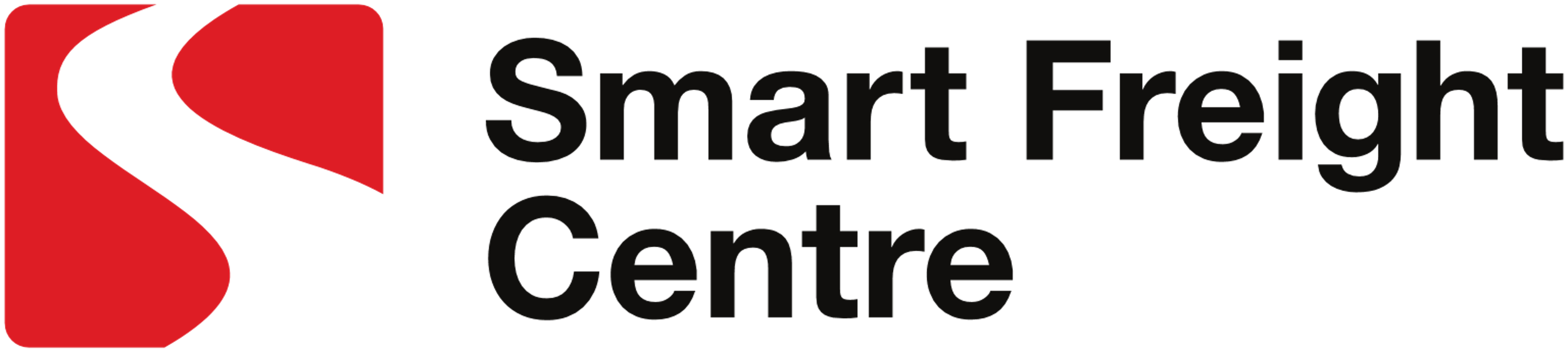 Thursday the 7th of November 
10:00-11:30 CET